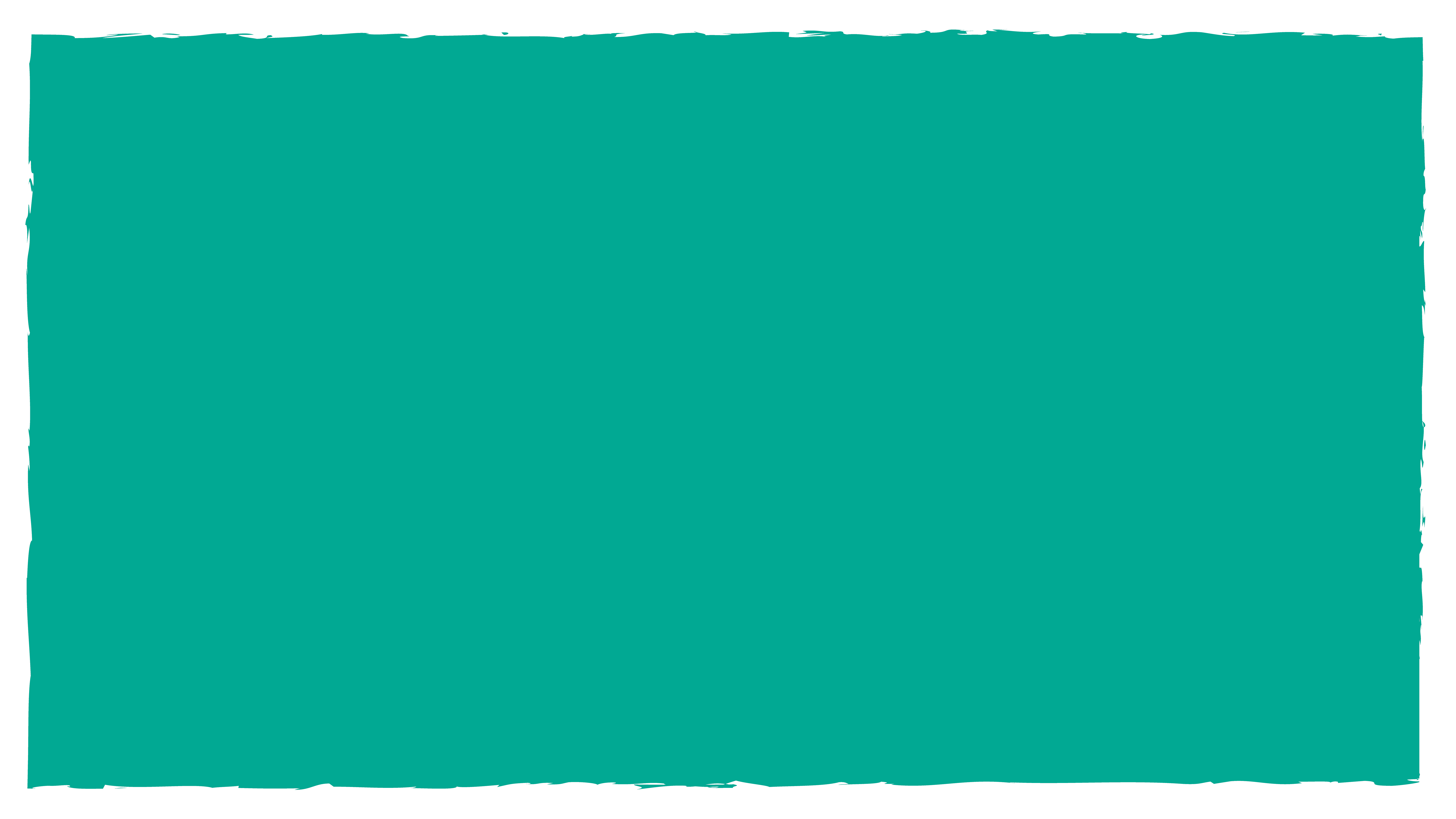 Finding Flow Solutions: Productivity Practices in the Classroom
UNIT 1:
FOUNDATIONS OF FLOW
©2023   FindingFlowSolutions.com   All Rights Reserved

Please do not share this resource or your own edited version in any capacity beyond your own
personal classroom use with students. Thank you for respecting our work!
[Speaker Notes: [Teacher reference page only]]
1
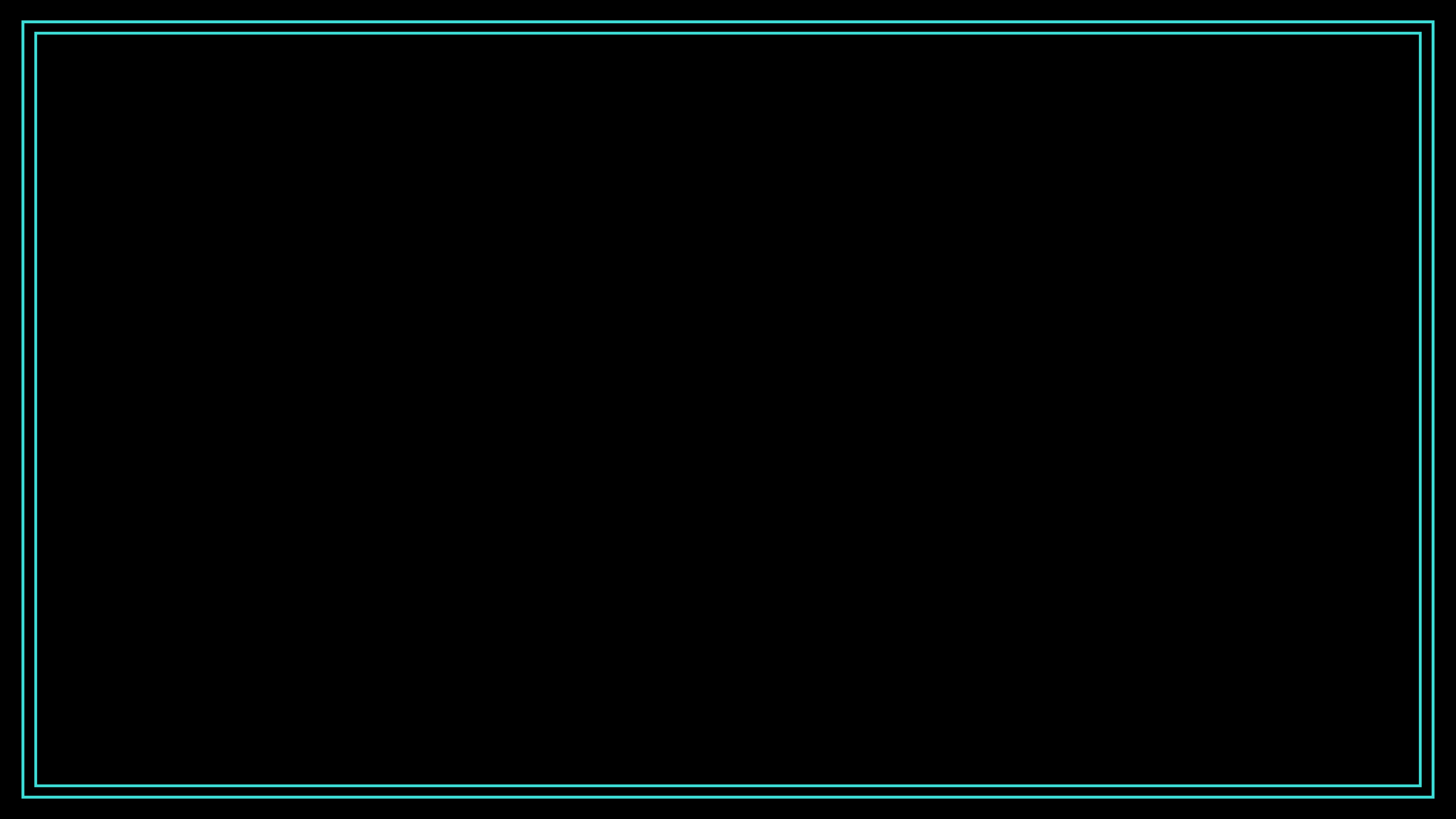 UNIT INTRODUCTION
[Speaker Notes: BEGIN SLIDESHOW FOR STUDENTS HERE]
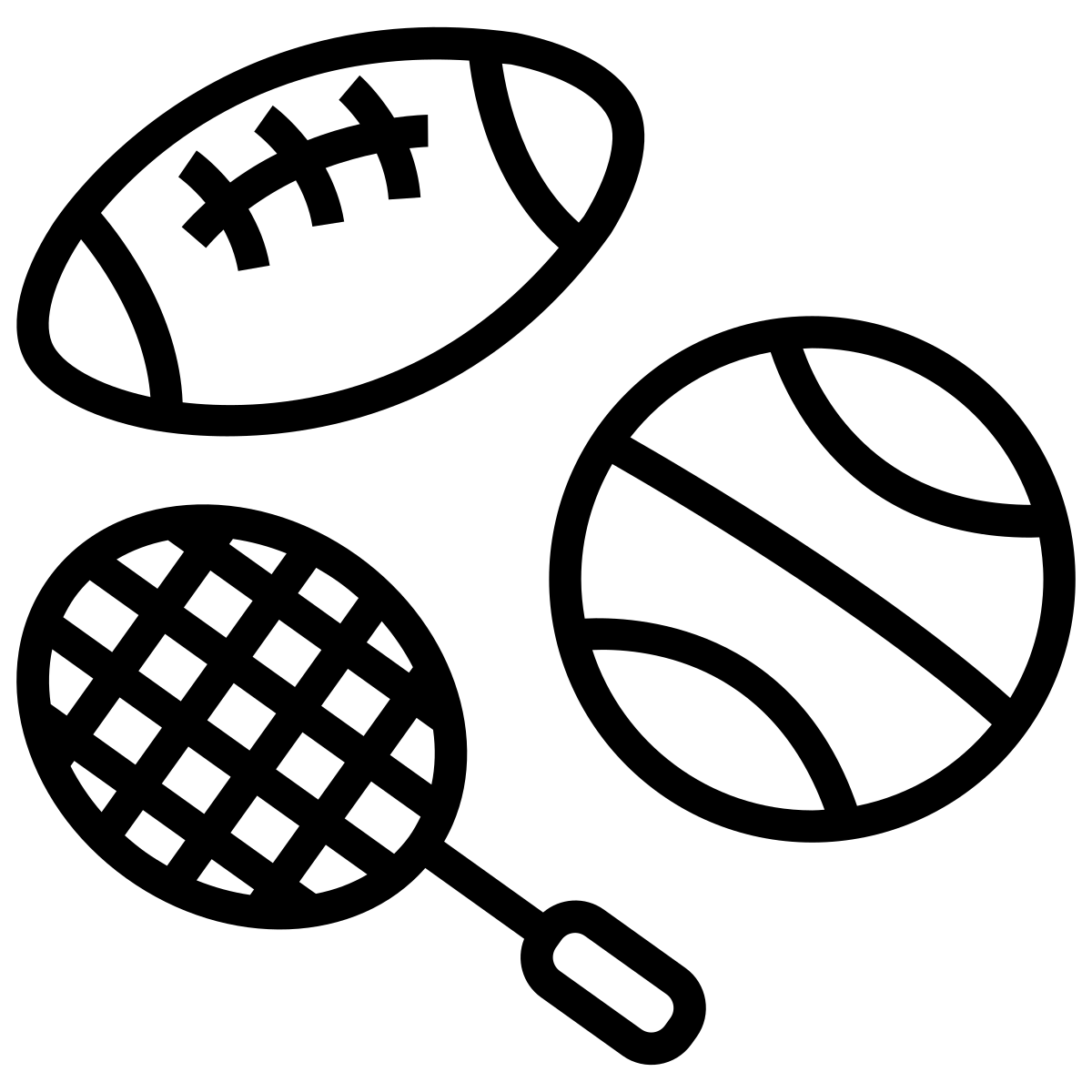 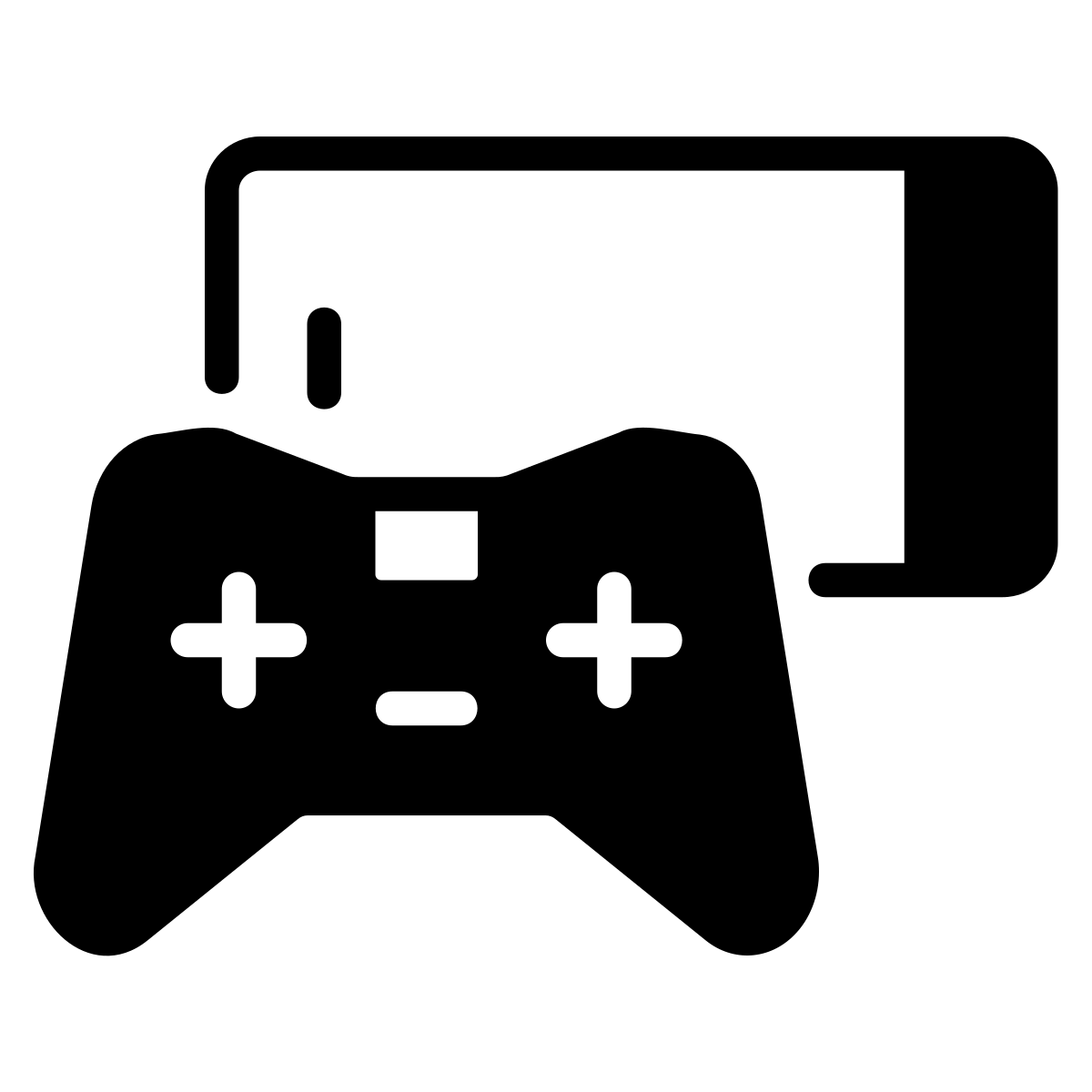 Have you ever found yourself completely lost in an activity, and suddenly realized an hour had passed and you thought it had only been a few minutes? 

Share some school-appropriate examples.
Sports
Gaming
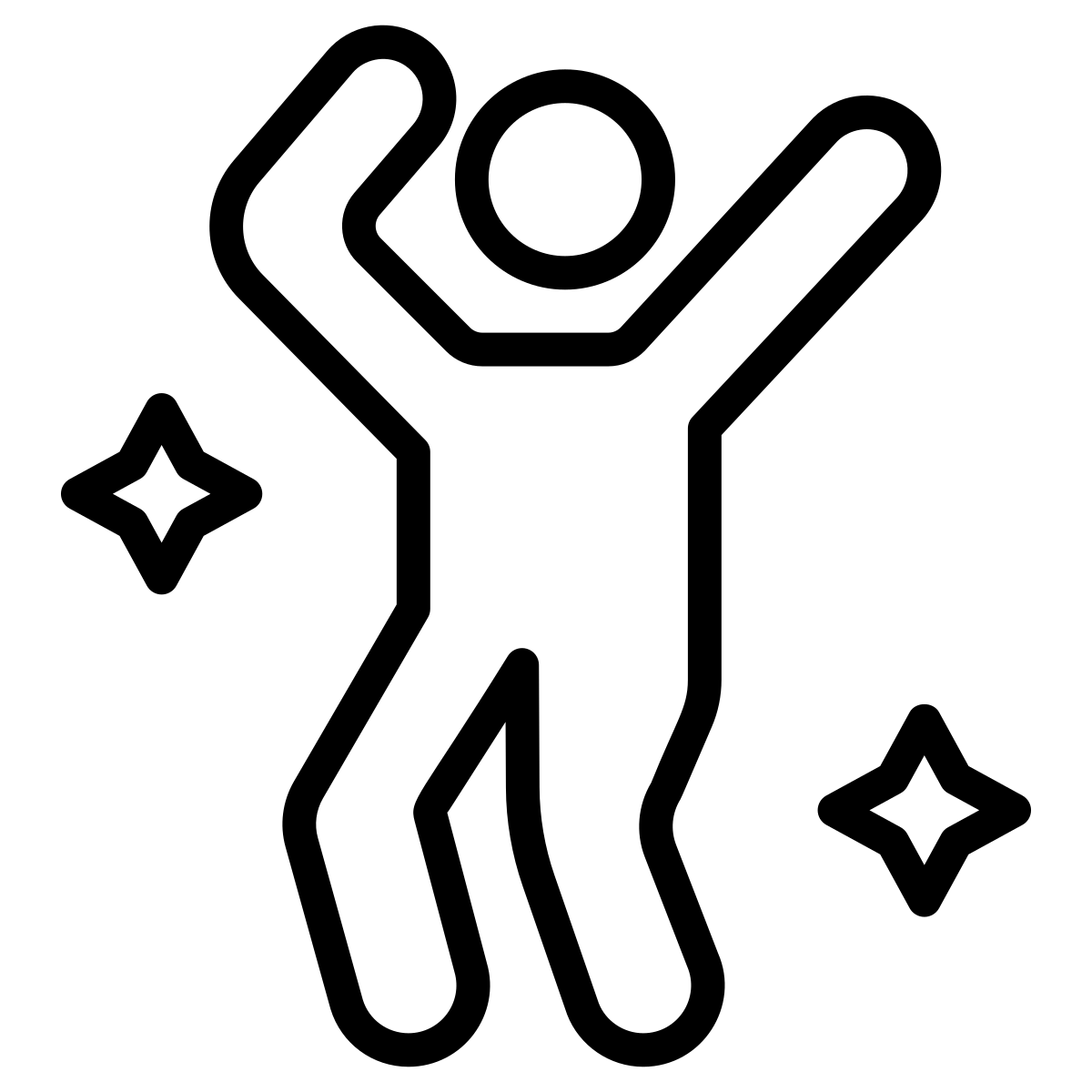 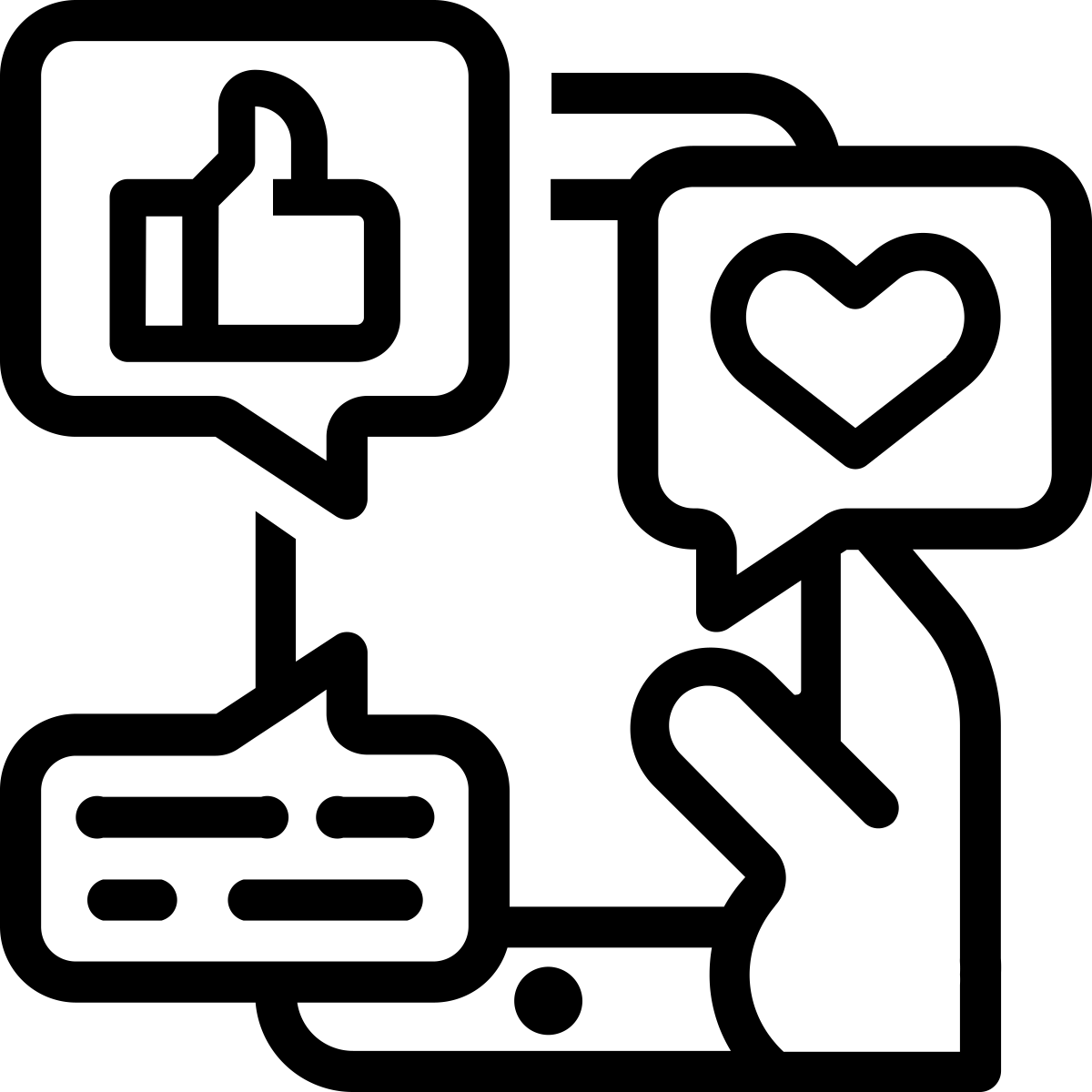 Dancing
Social Media
[Speaker Notes: Read the slide.
Allow students to brainstorm.
Then click to reveal suggested responses.

(Students may mention sports, watching TikToks, playing video games, and hobbies. Share a time when you’ve experienced this too, maybe when lost in a deep conversation or engrossing movie. Try to elicit classroom-based experiences, as well: “I’ve experienced flow as a teacher! I completely lost track of time when ___ “)]
Do you have a word or phrase for that experience?
In the zone
In my groove
On the ball
[Speaker Notes: Allow students to brainstorm, then click to reveal suggested responses.]
5
A Hungarian-American researcher
in the 1970s named
Mihaly Csikszentmihályi 
(we’ll call him Mr. C for short) invented a word for this.
Can you think what it might be?
He called it flow, and his research is referred to as “flow theory.”
[Speaker Notes: Read the statement (name is pronounced ME-high Cheek-SENT-me-high)
Allow students to brainstorm while the 11 second footage of the river flowing plays. 
Click to reveal the answer.


[River video credit ©Angela Watson]]
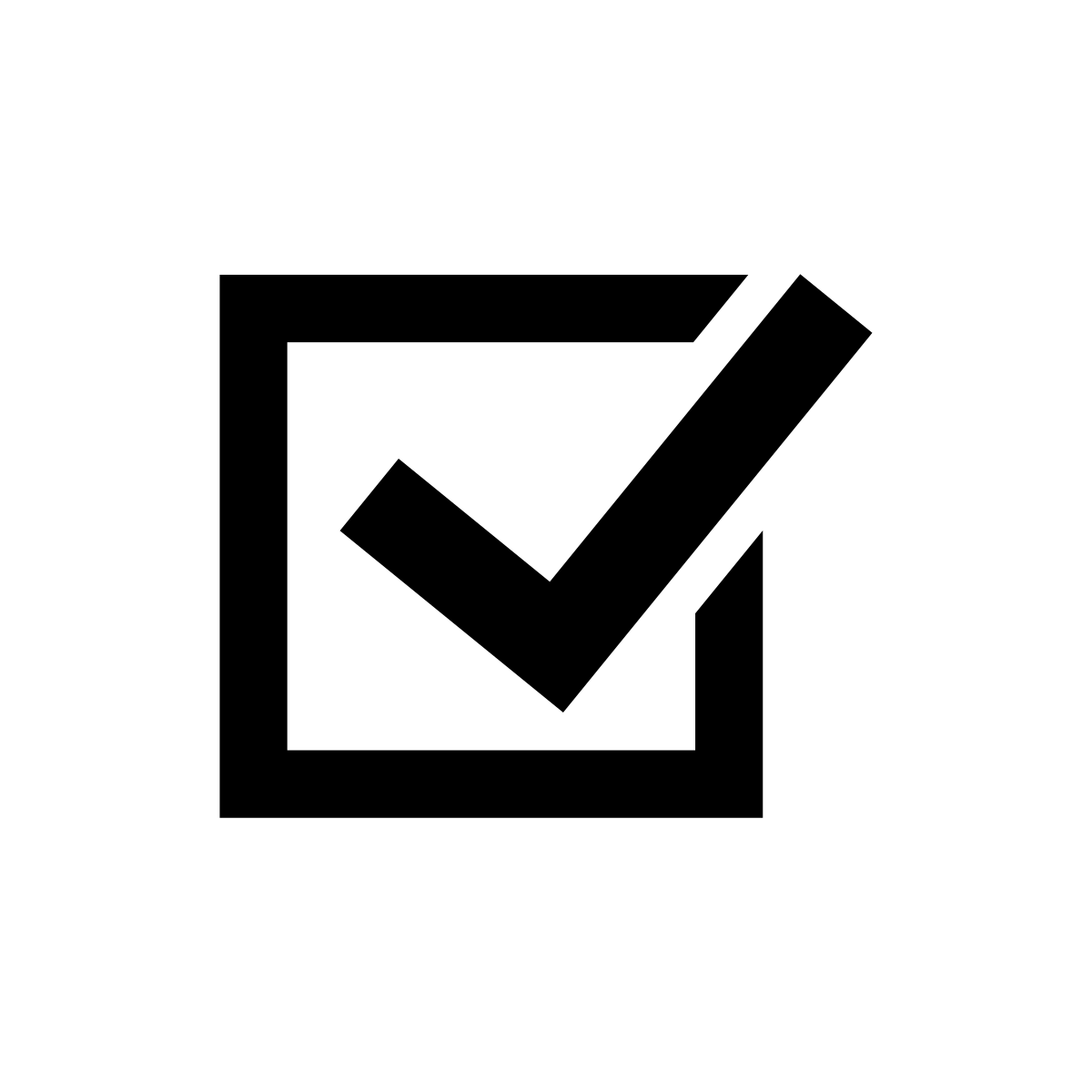 He studied writers, athletes, chess masters, artists, surgeons, and more.
What did Mihaly Csikszentmihályi 
discover about flow?
He found that people got a lot of satisfaction not from relaxing, but from intense activities that required a lot of concentration.
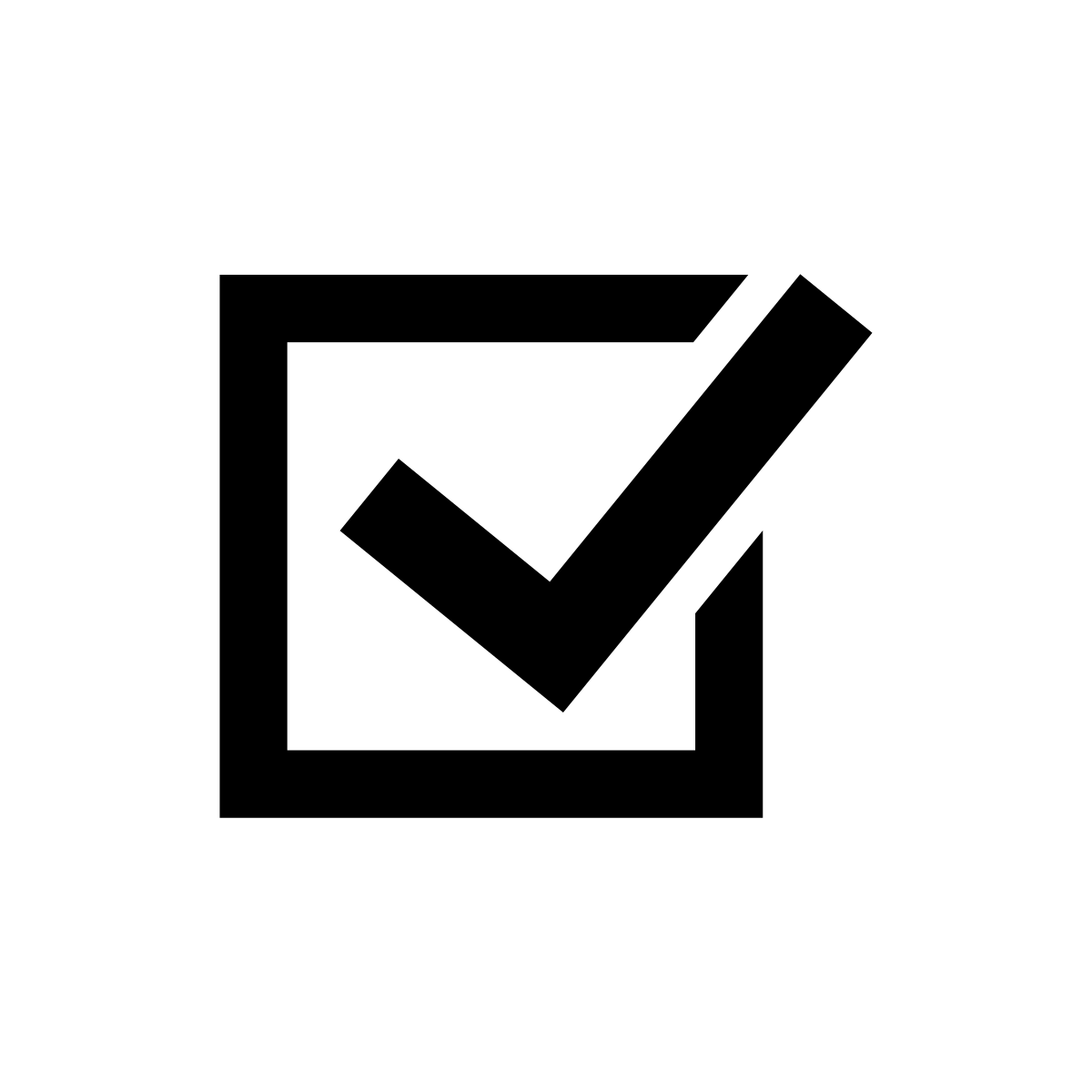 He called their absorption in the task “flow” because many people described feeling like they were being carried by a current in the river as it flows.
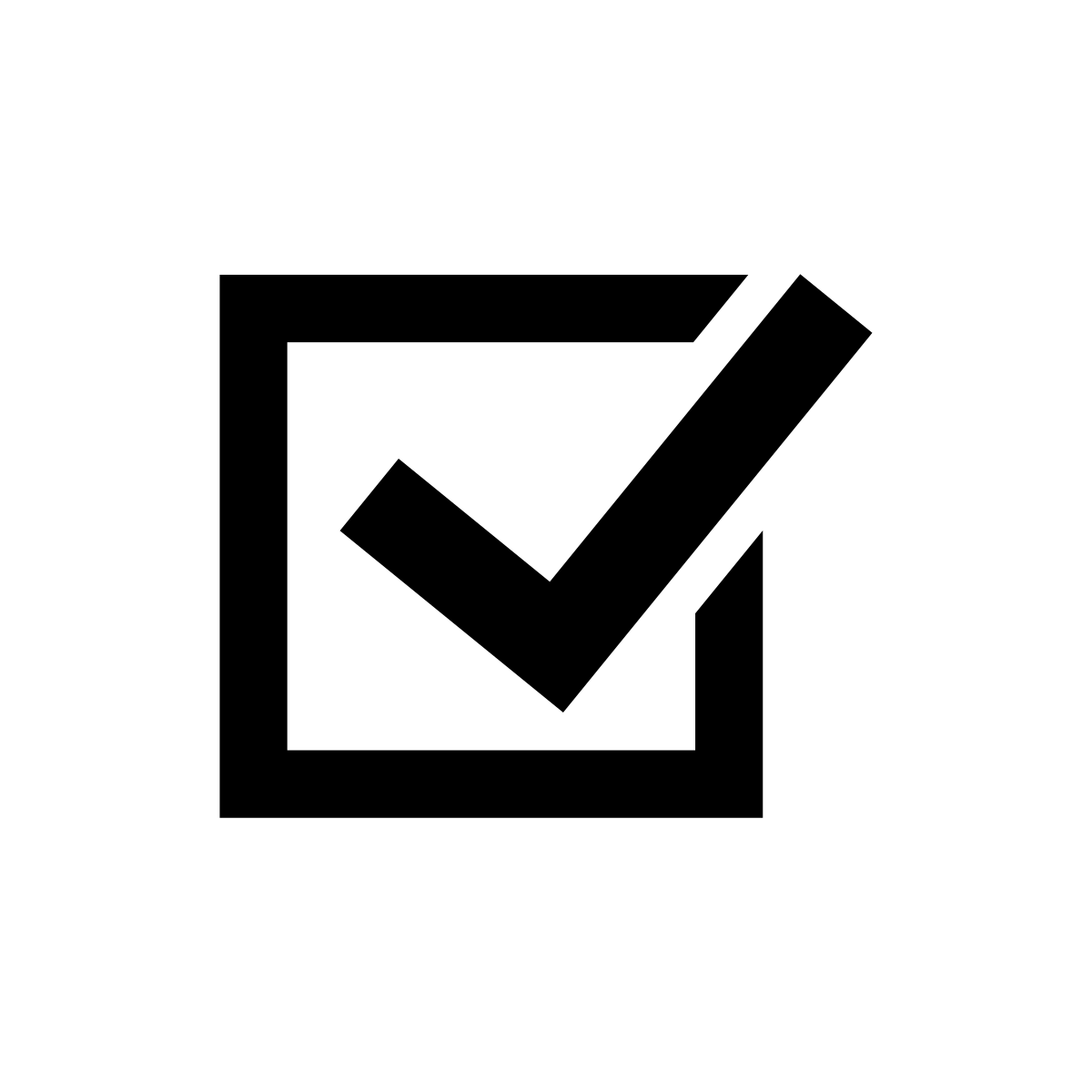 [Speaker Notes: Read and discuss. (Name is pronounced ME-high Cheek-SENT-me-high)]
1
1
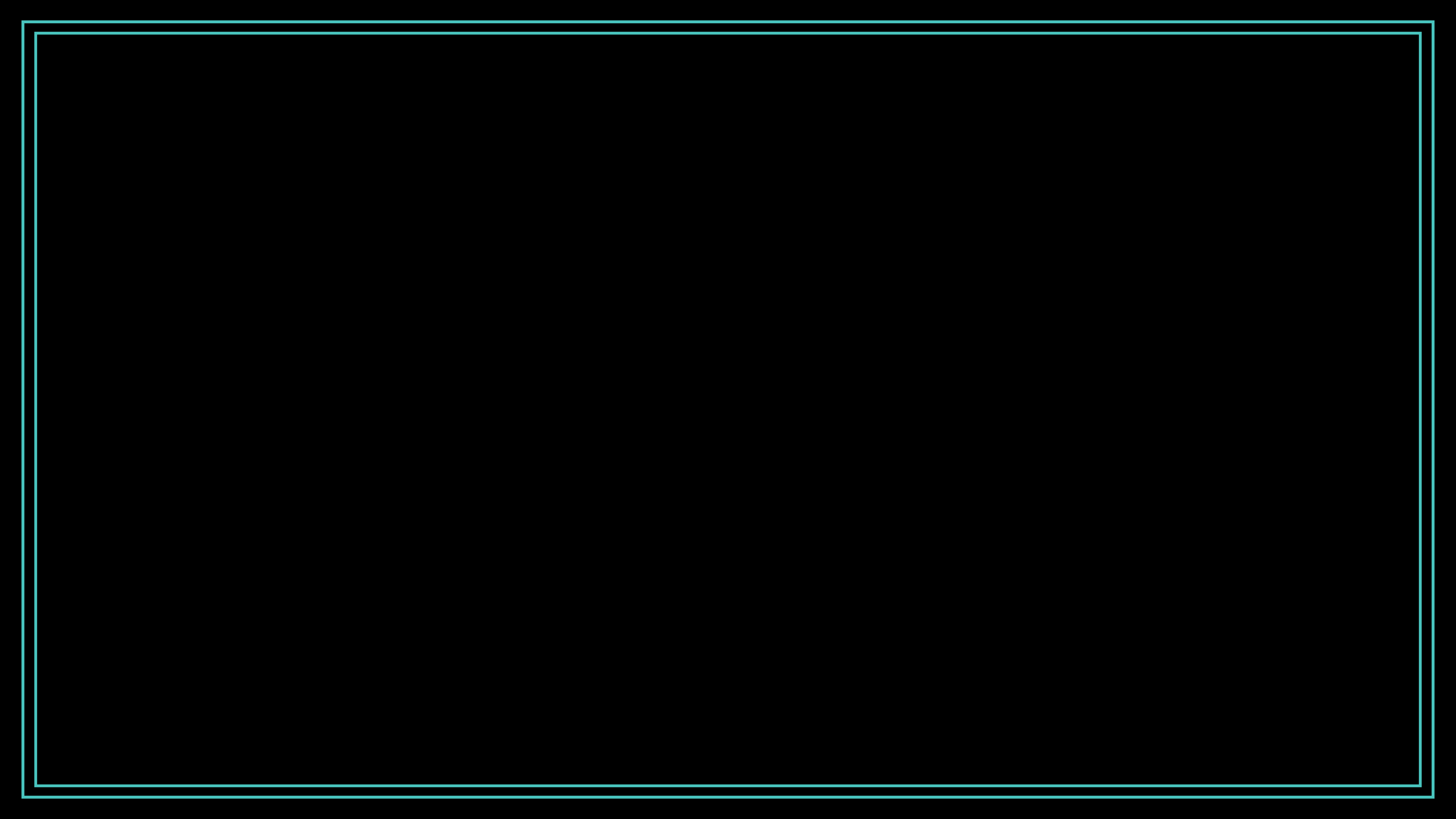 LESSON 1
I can find my “flow state” in
the learning environment.
[Speaker Notes: Introduce the first lesson’s topic.]
Here’s what you’ll learn in each
lesson about flow…
02
05
01
03
04
I can direct my focused attention.
I can develop a toolbox of strategies to help me find flow.
I can find my flow state in the learning environment.
I can problem solve when it’s hard to concentrate or be productive.
I can create habits that support energy and focus.
[Speaker Notes: Say, “We’re going to do 5 lessons together on the concept of flow.” 
Click to reveal each topic.]
Why would we learn about
flow in school?
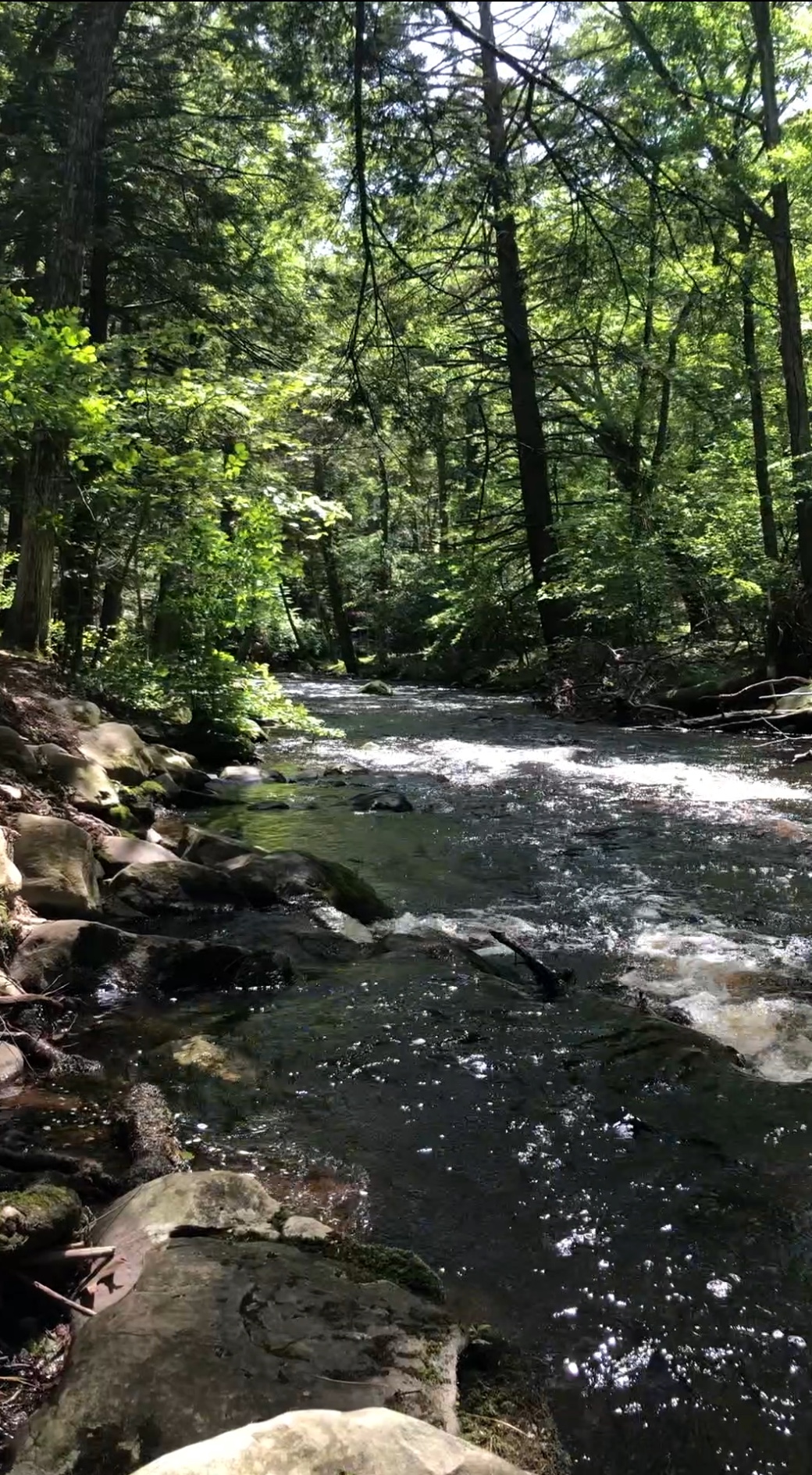 Flow makes concentration easier.
Flow is fun.
Flow gives us a sense of satisfaction about our work.
Flow helps us perform at our optimal level and produce our best work.
Flow makes learning and hard work more enjoyable.
Flow leaves us feeling energized after working instead of exhausted.
[Speaker Notes: Have students brainstorm if you’d like, then click to reveal each purpose for learning.]
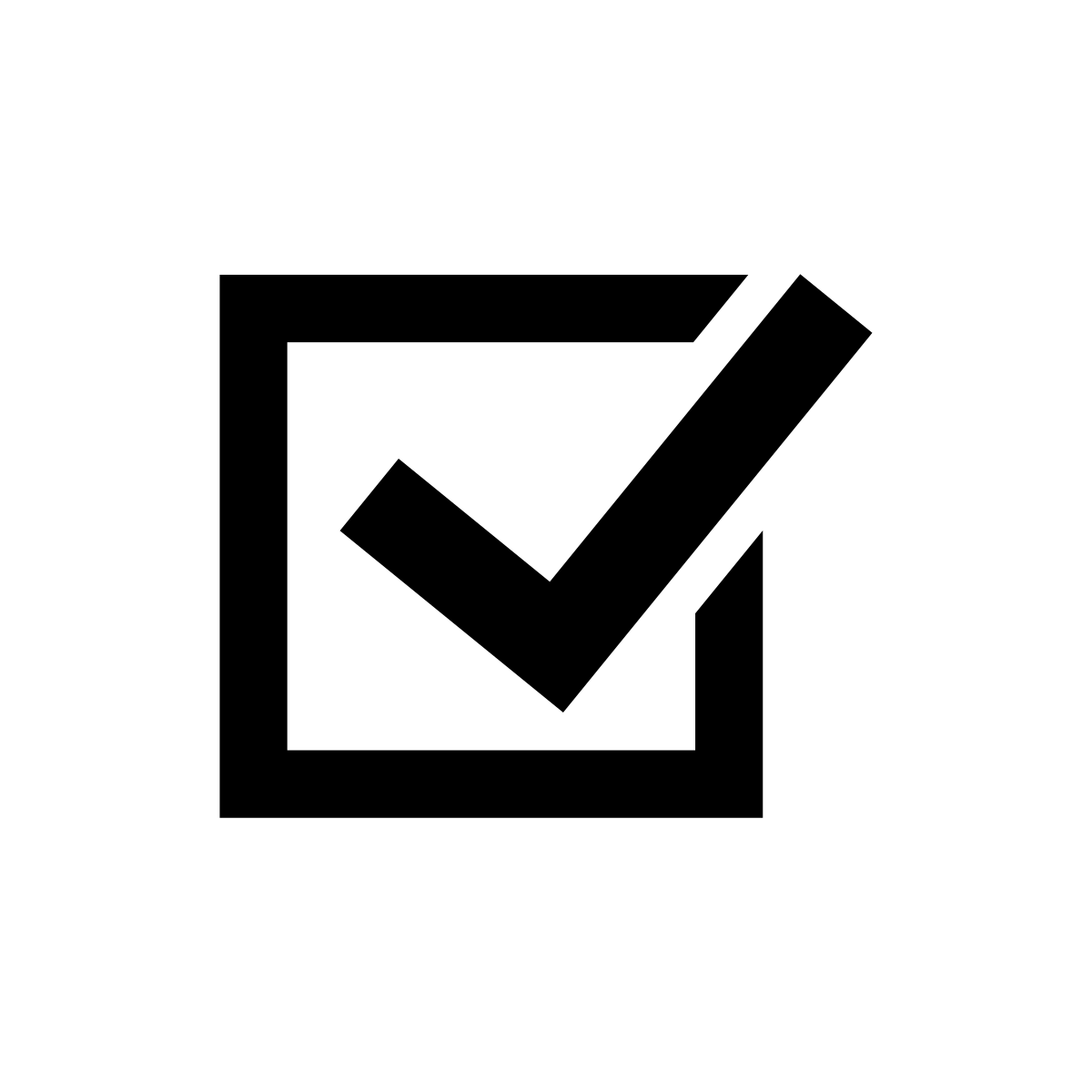 Activities that require learning and improving skills make it easier to feel the flow state.
Why should we try to find flow in the classroom?
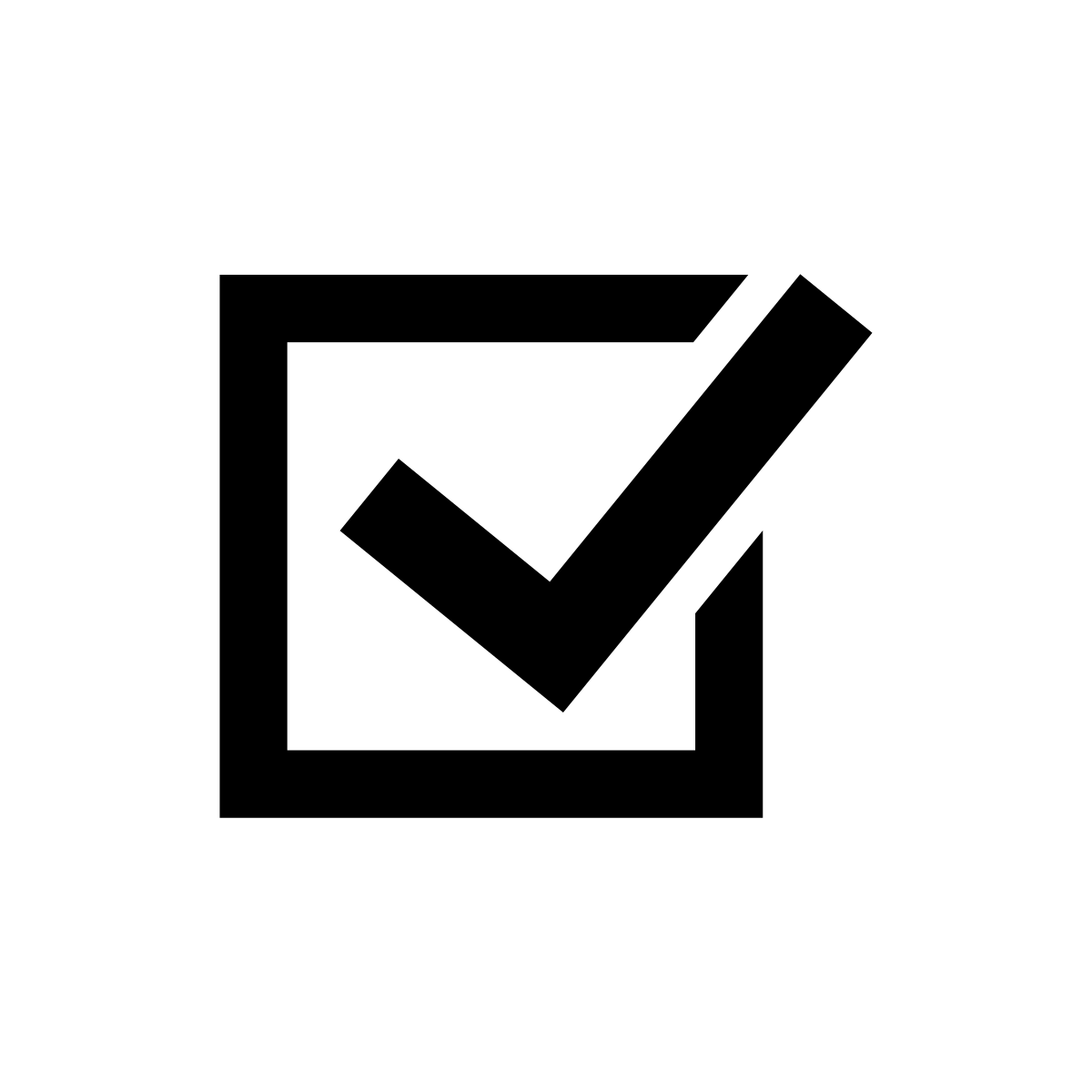 We do those kinds of activities all the time in school.
When you lean to find flow in the classroom, you’ll be able to find it more easier outside of school in activities you enjoy.
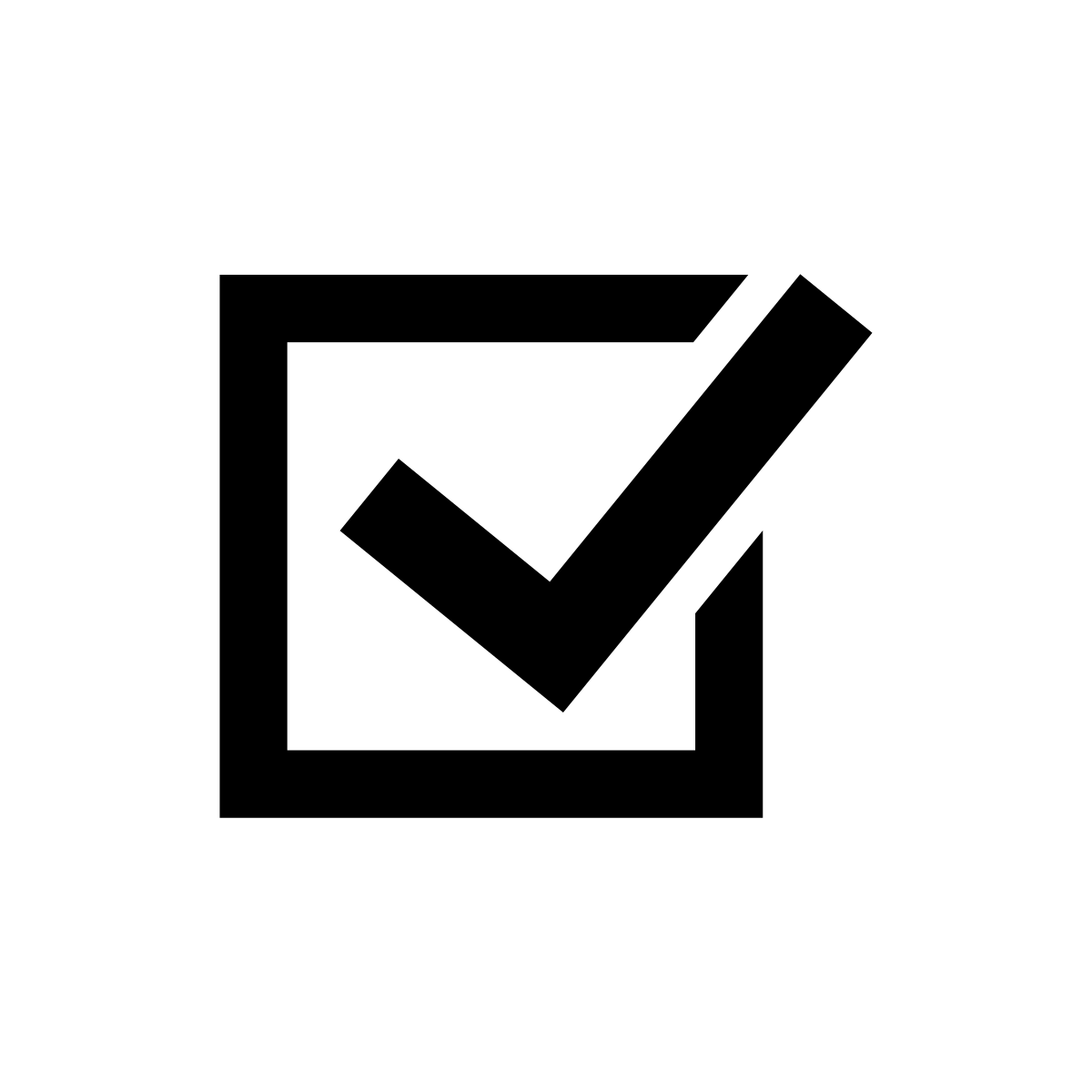 [Speaker Notes: Read and discuss. Help students understand that  flow will help them in gaming, sports, music, dancing, drawing, painting, acting, creative writing, and anything else they like doing.]
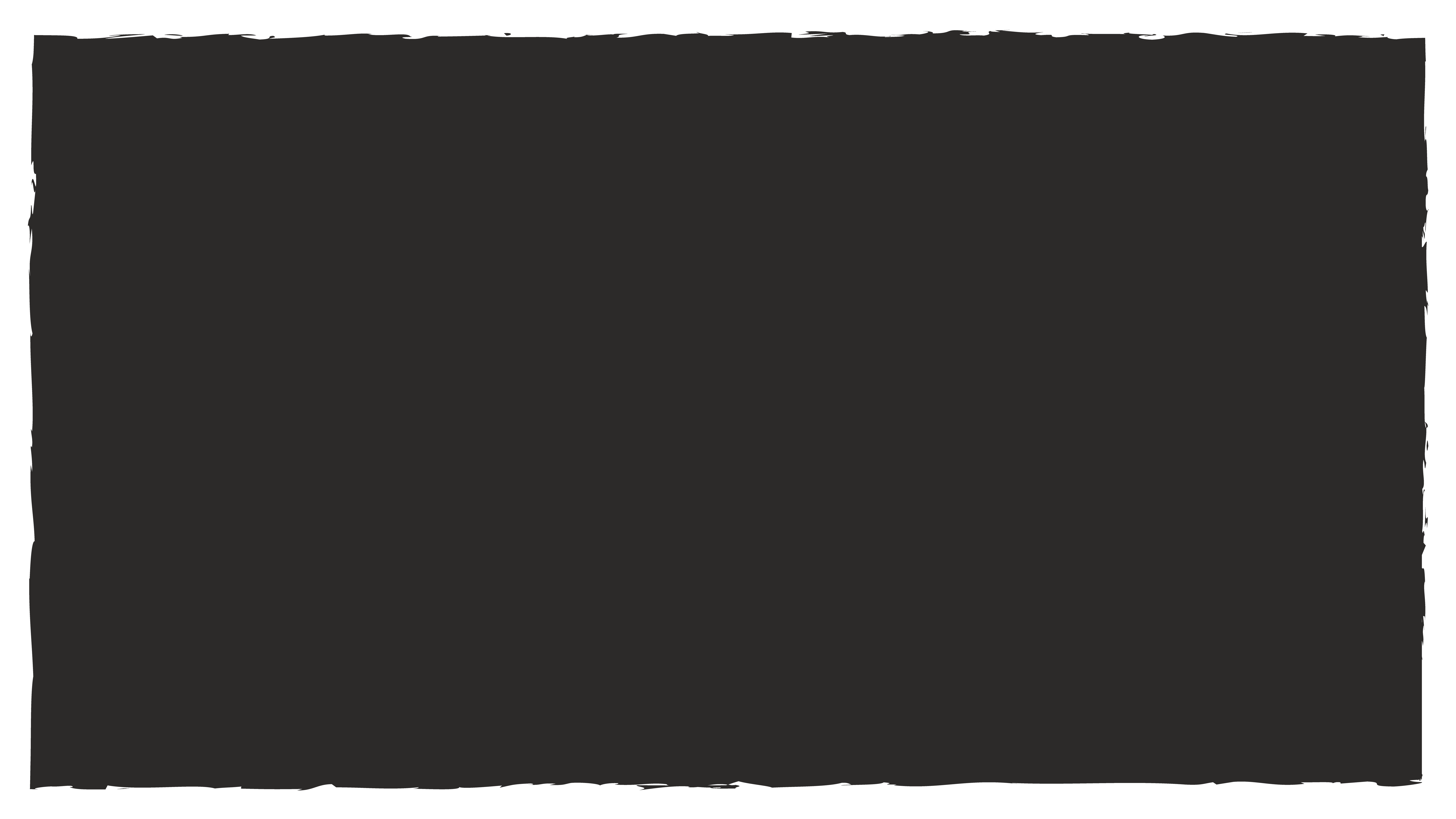 9
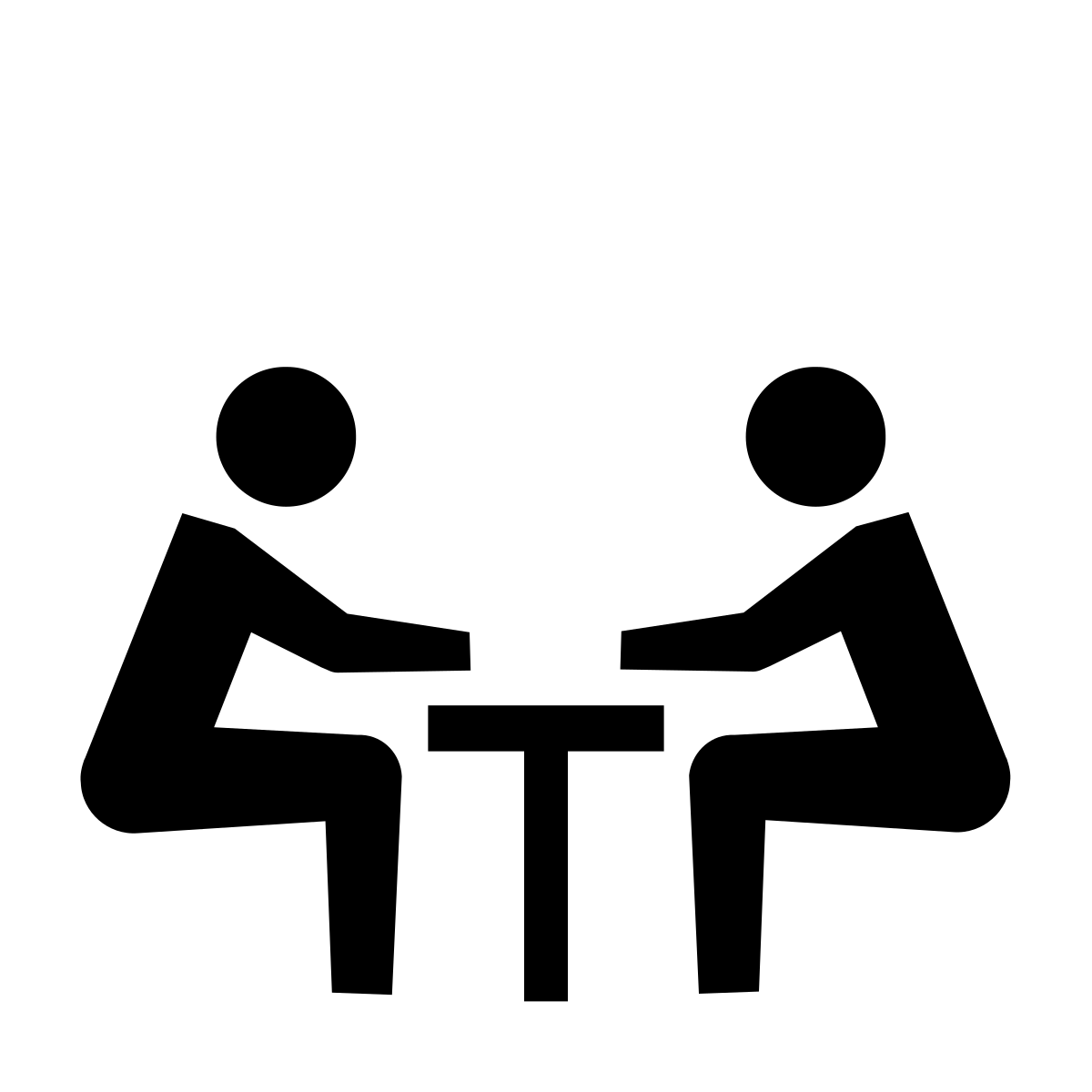 Turn & Talk
Do you think it’s possible to experience flow in ANY activity?
Why or why not?
Do you think it’s possible to experience flow while doing school work?
Why or why not?
[Speaker Notes: Have students pair up to discuss two questions (click to reveal each one.) Students can choose whichever question interests them most or take turns answering both.]
4 factors that make flow possible
Based on the research of Mihaly Csikszentmihályi
I'm totally present
Completely involved in the task and not thinking about anything else
I’m doing it for the flow
Flow is its own reward and I get satisfaction from the process
I understand
what’s needed
Know what needs to be done and how well I’m doing
I know I’ve
got this
Confident that my skills match the task
[Speaker Notes: Click to reveal and discuss each one. Guide students to understand that if any of these are missing, it’s harder to find your flow.

(Name is pronounced ME-high Cheek-SENT-me-high)]
Did you change your thinking
about either question?
11
Do you think it’s possible to experience flow in ANY activity? Why or why not?
Do you think it’s possible to experience flow while doing school work? Why or why not?
I'm totally present
Completely involved in the task and not thinking about anything else
I’m doing it for the flow
Flow is its own reward and I get satisfaction from the process
I understand
what’s needed
Know what needs to be done and how well I’m doing
I know I’ve
got this
Confident that my skills match the task
[Speaker Notes: Ask students to revisit their earlier answers in light of the 4 factors that make flow possible.

Conclude by saying, “Flow is not something we’ll get to experience every moment of every day. And, the things that help us get into a state of flow will change over time. So, we’re going to approach this as an experiment: one that we’ll start together in class this week, but that hopefully you’ll continue all throughout your life.]
How do you know you’ve experienced a flow state?
You lost track
of time.
Your normal distractions weren’t as tempting.
You’re still thinking about the task after it’s done.
It’s hard to stop when time is up, and you think about the task again afterward
You aren’t thinking about snacks, games, checking your phone, etc.
You might not notice while you’re in a flow state, but when time is up, you say, “I can’t believe the class period is over already!”
[Speaker Notes: Let kids brainstorm answers.
Click to reveal each answer and discuss.]
Let’s find flow as often as possible, instead of just trying to force ourselves to get work done.
CLOSING THOUGHTS
[Speaker Notes: Read closing thoughts to students.
Say, “Flow is one of the optimal human states of being: we feel great and we achieve great things when in a state of flow. I want us ALL to experience more of that in our classroom. We’re going to try to find flow instead of just forcing ourselves to get our work done. That’s the purpose of this unit of study.”]
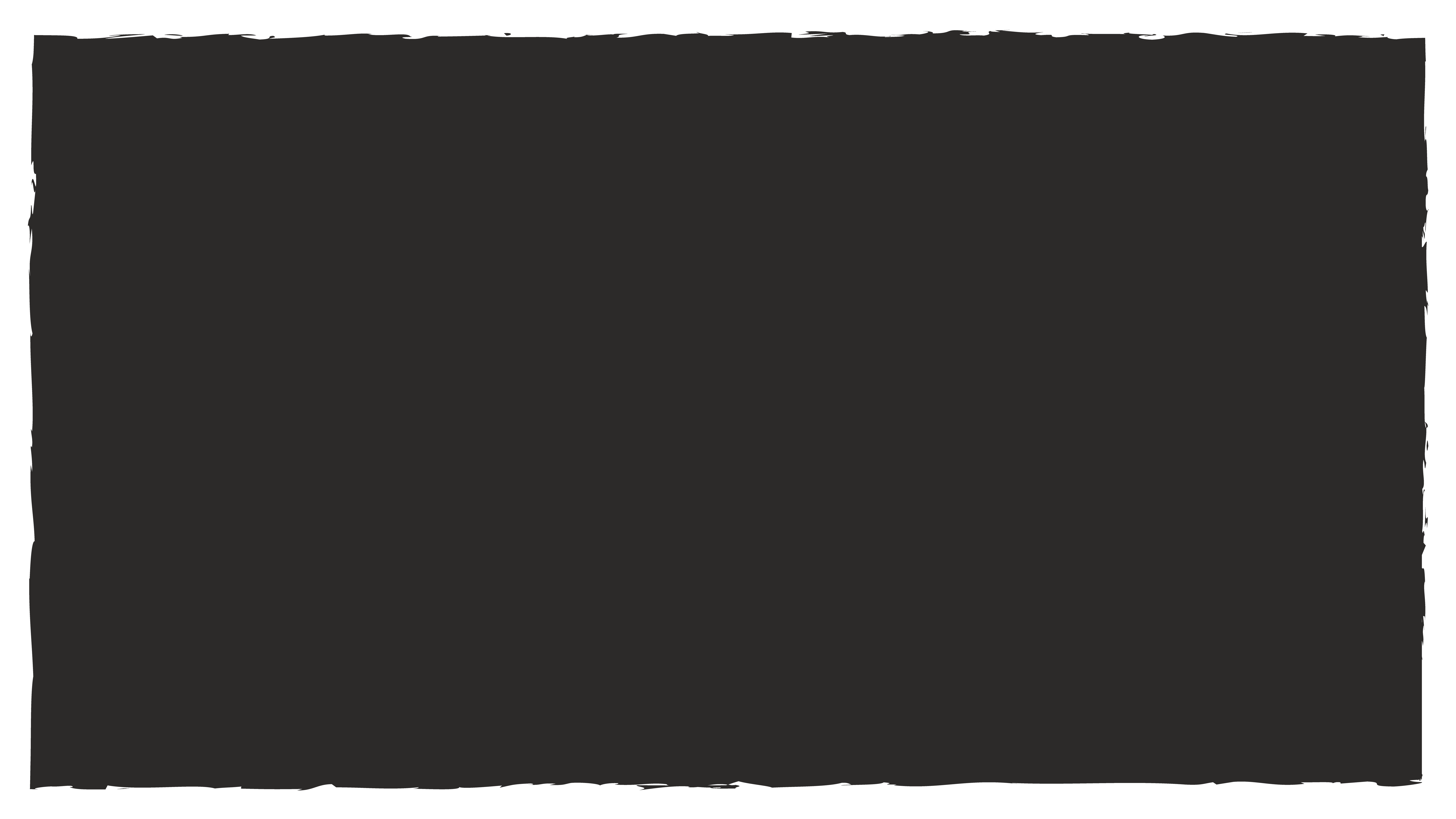 14
Journal Activity
Fill out the heading
on the cover page
Complete the
reflections on page 2
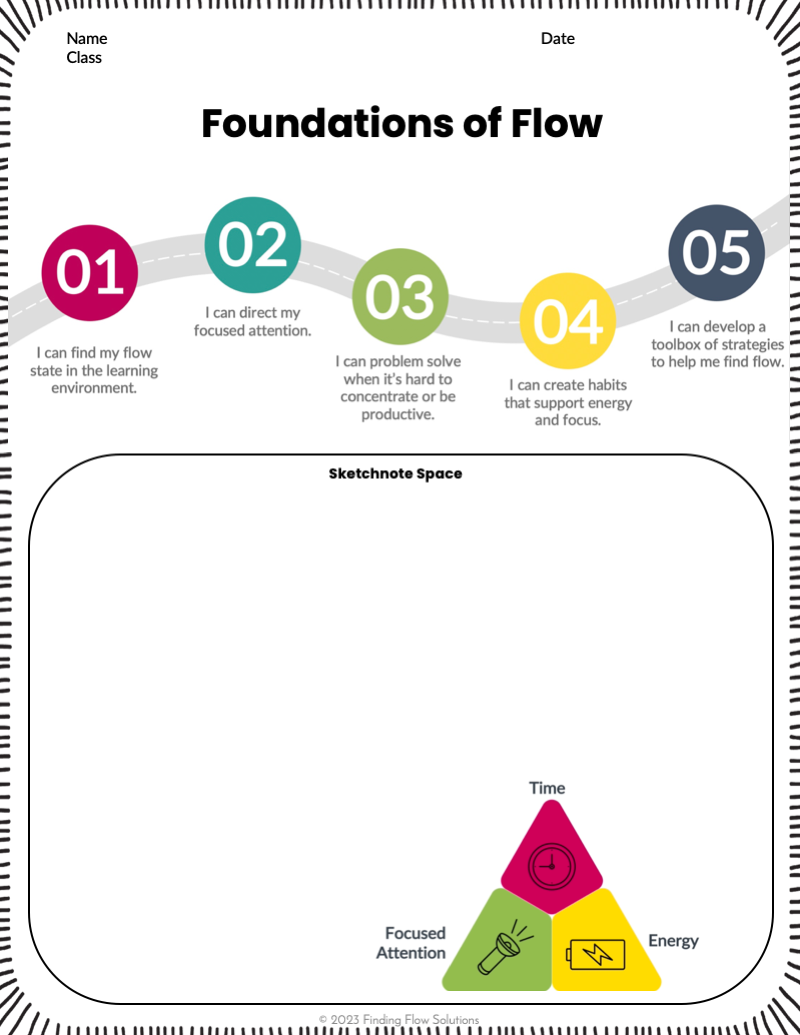 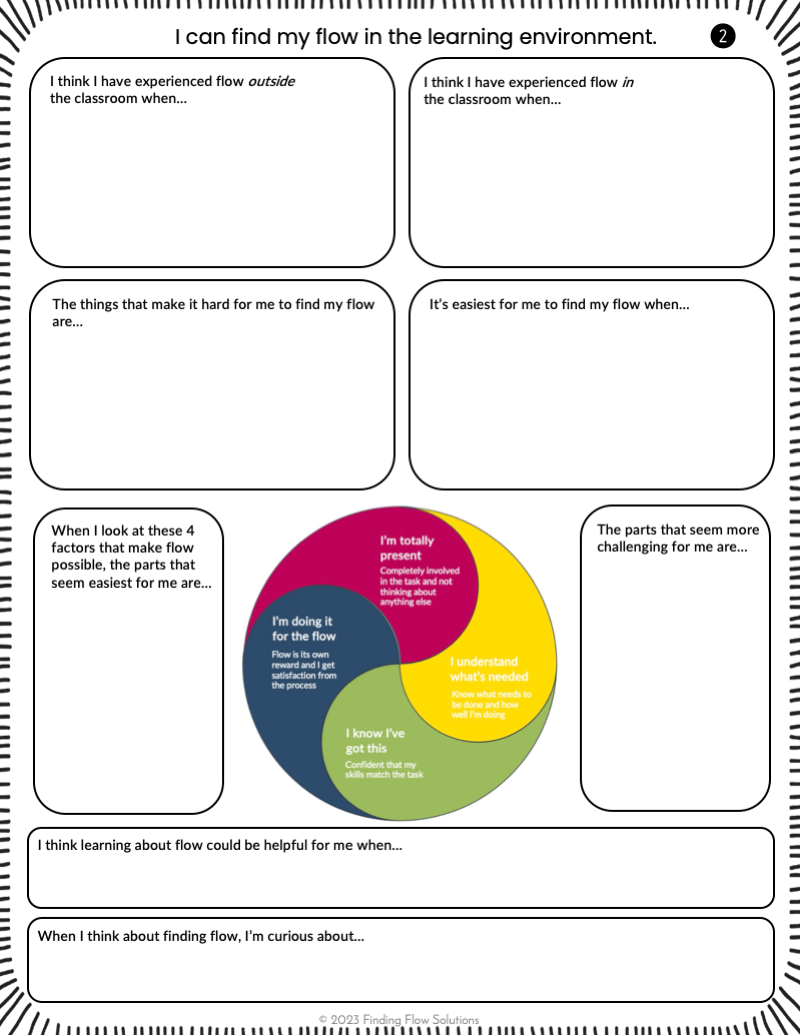 1
2
[Speaker Notes: Distribute the printed or digital version of the journal to students and have them complete these 2 tasks (allow 5-7 minutes.)]
1
2
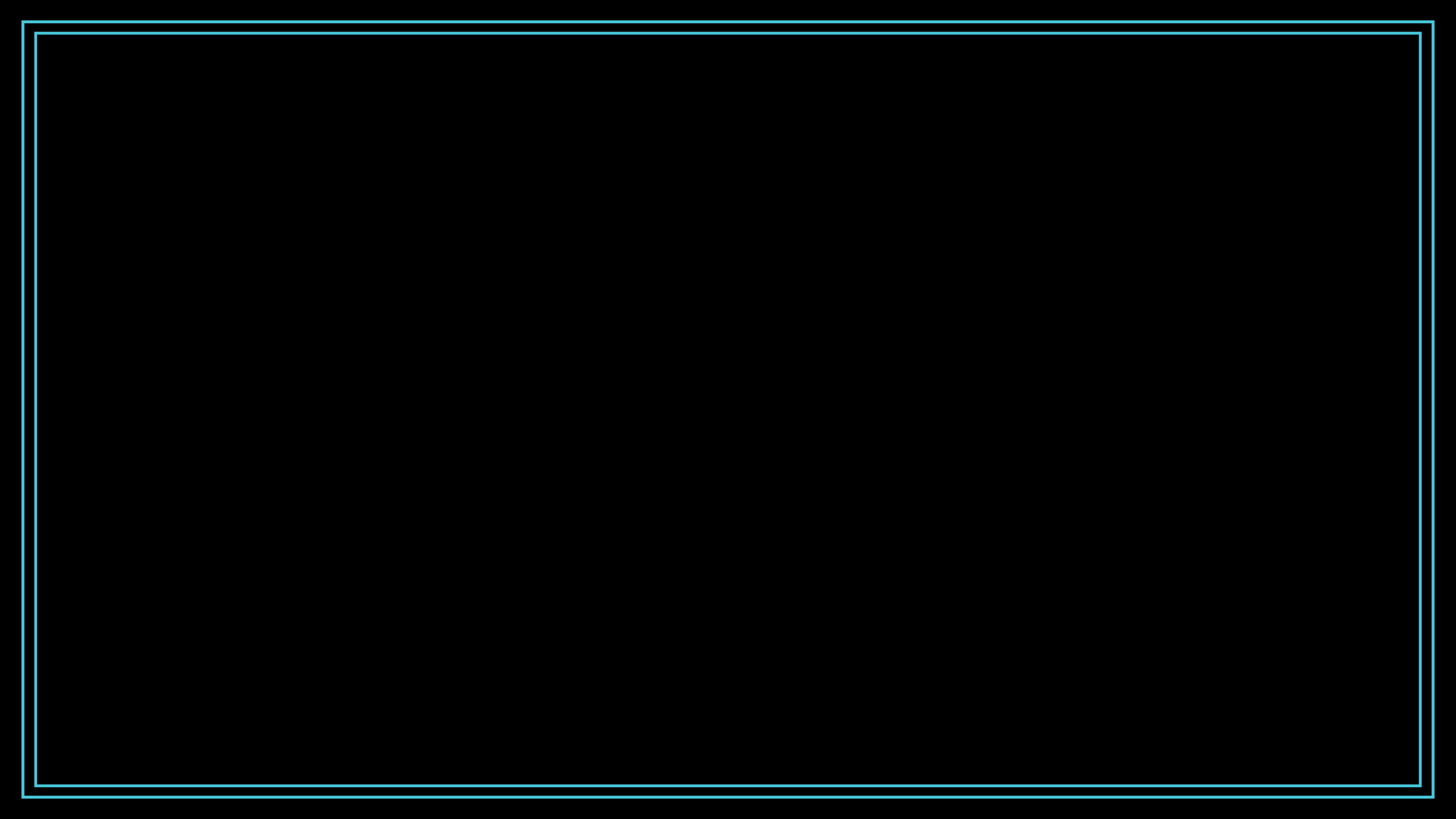 LESSON 2
I can direct my
focused attention.
[Speaker Notes: BEGIN LESSON 2 HERE. Introduce the day’s topic.]
Here’s where we are on
our roadmap toward finding flow…
02
05
01
03
04
I can direct my focused attention.
I can develop a toolbox of strategies to help me find flow.
I can find my flow state in the learning environment.
I can problem solve when it’s hard to concentrate or be productive.
I can create habits that support energy and focus.
[Speaker Notes: Review the unit overview and where today’s topic fits in.]
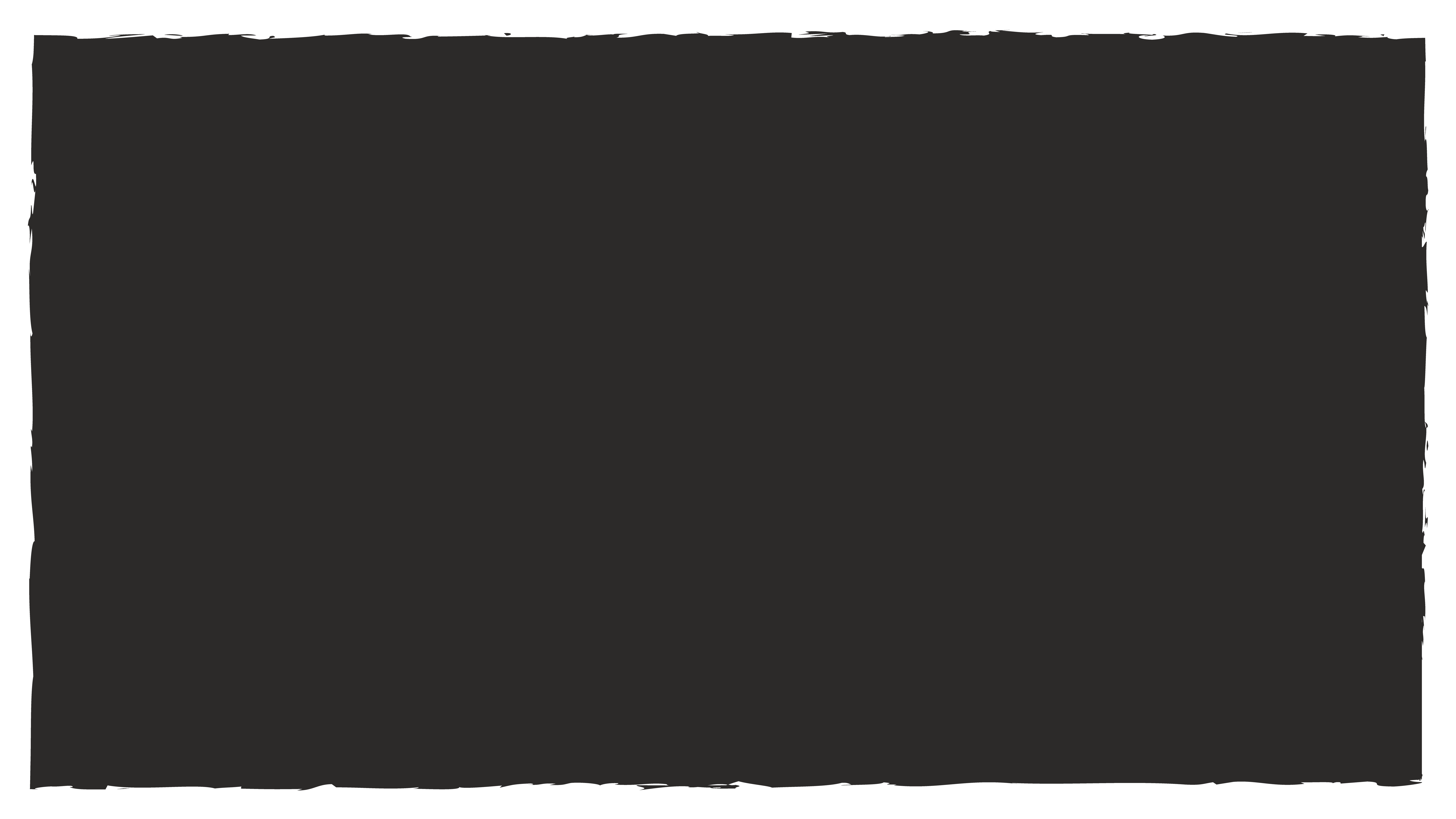 17
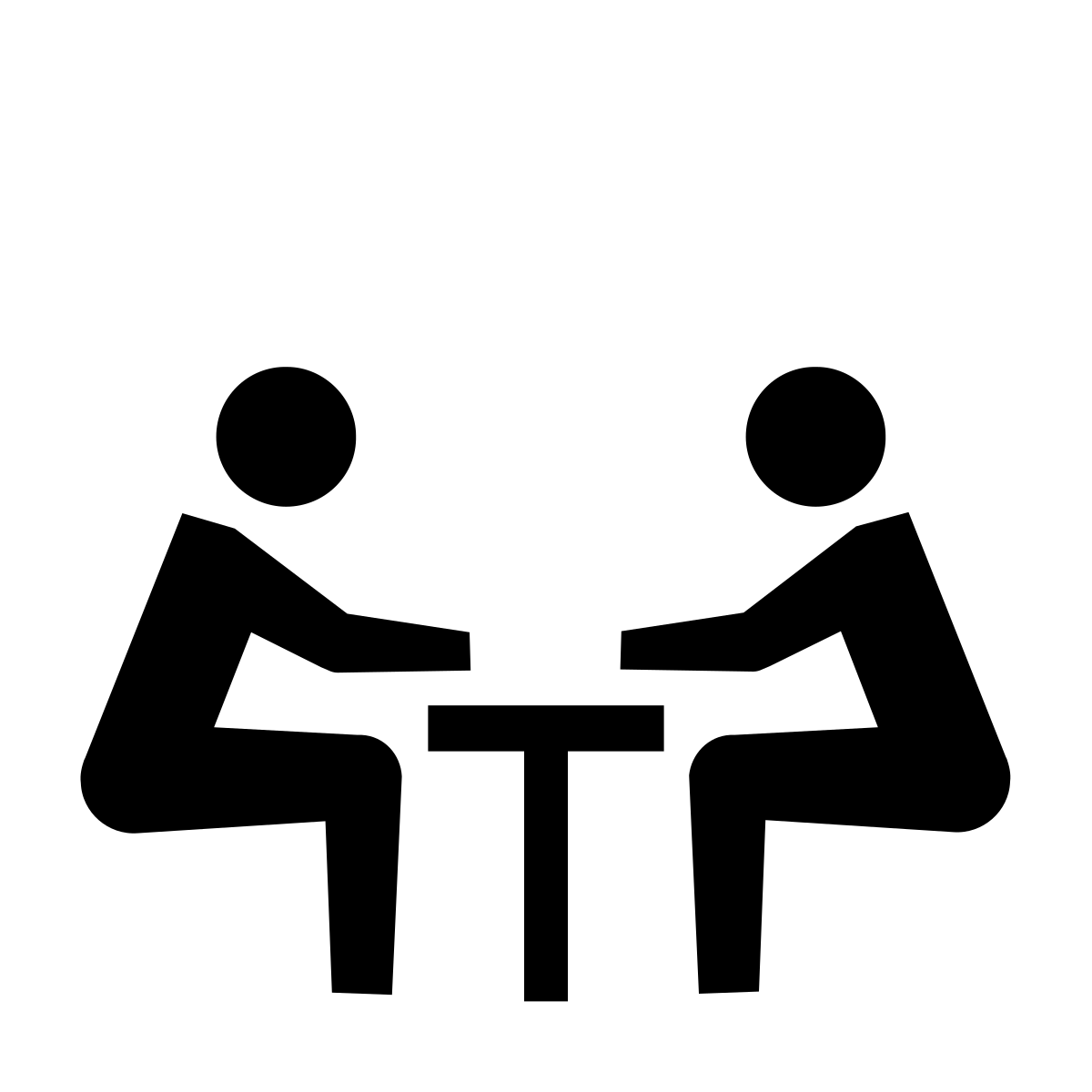 Turn & Talk
What is a flow state?
What does it look like to have “energized focus” and be completely involved in class work?
[Speaker Notes: Have students pair up to discuss the first question.
Take students’ answers, and say “A flow state is when a person is fully immersed in a feeling of energized focus, completely involved in what they’re doing, and enjoying the process of the activity.”
Click to reveal the second question, and allow students to discuss.]
What does it mean
to focus your attention?
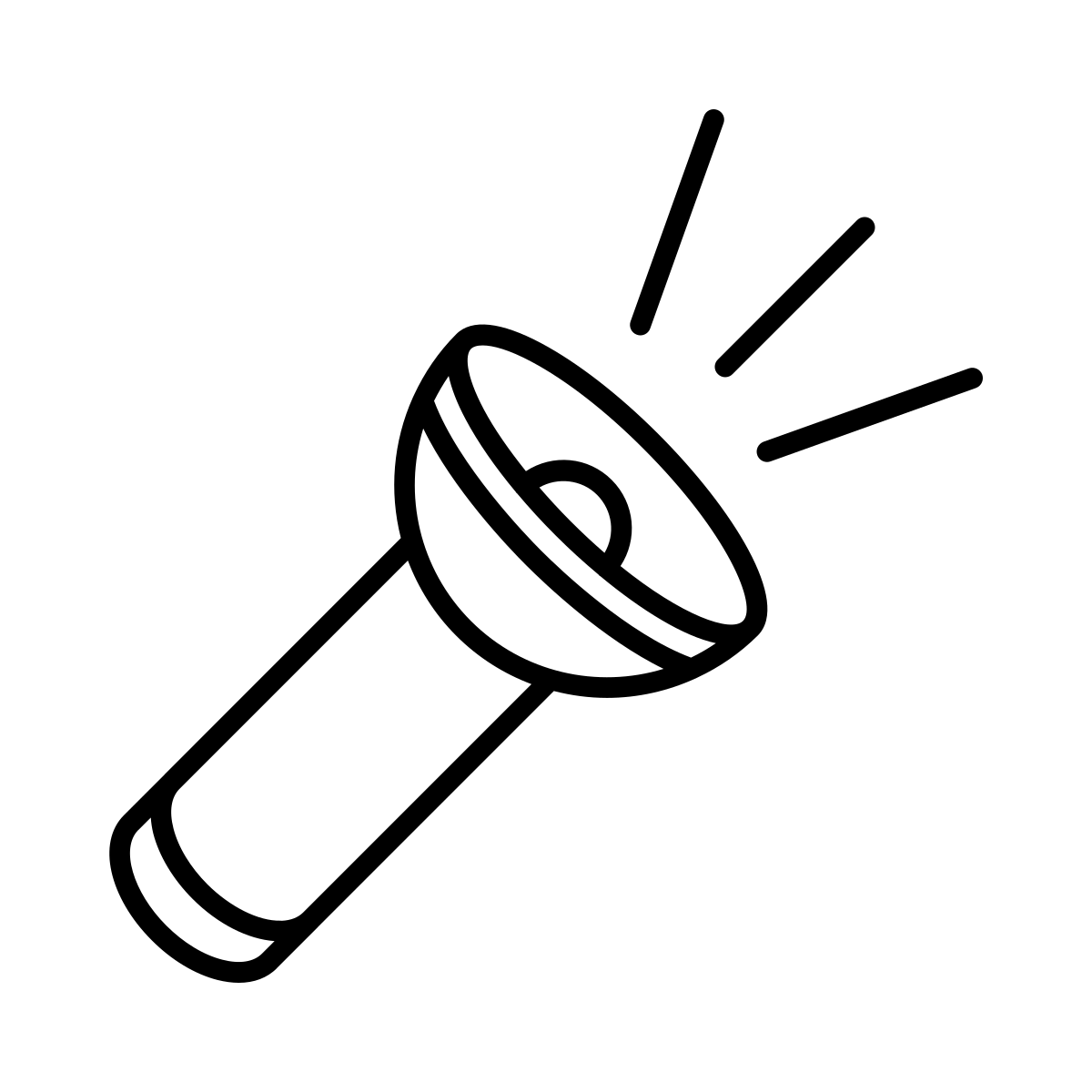 [Speaker Notes: Click to play the 1 minute closed-caption audio OR read the transcription below.


AUDIO TRANSCRIPTION:
-When you’re in a flow state, your attention is focused on the thing you want it to be focused on. This requires being in control of your attention. Think of focused attention as a flashlight. There are many different objects in a room, but wherever you shine the flashlight is where the light is focused. 
-Many times our flashlight of attention feels like its swinging all over the place: the task at hand, our phones, the noise in the hallway, the person next to us who’s talking, and so on. It’s more like swing lights on a concert stage than a flashlight. Learning to focus your attention is like learning to control the direction of the flashlight. It’s choosing which things to illuminate, light up, and bring attention to, and which to leave in relative darkness. 
-Directing your attention requires control, and that requires practice. The more that you practice shining the flashlight of your attention in one spot and holding the flashlight there, the easier it becomes to do it again.]
19
vs.
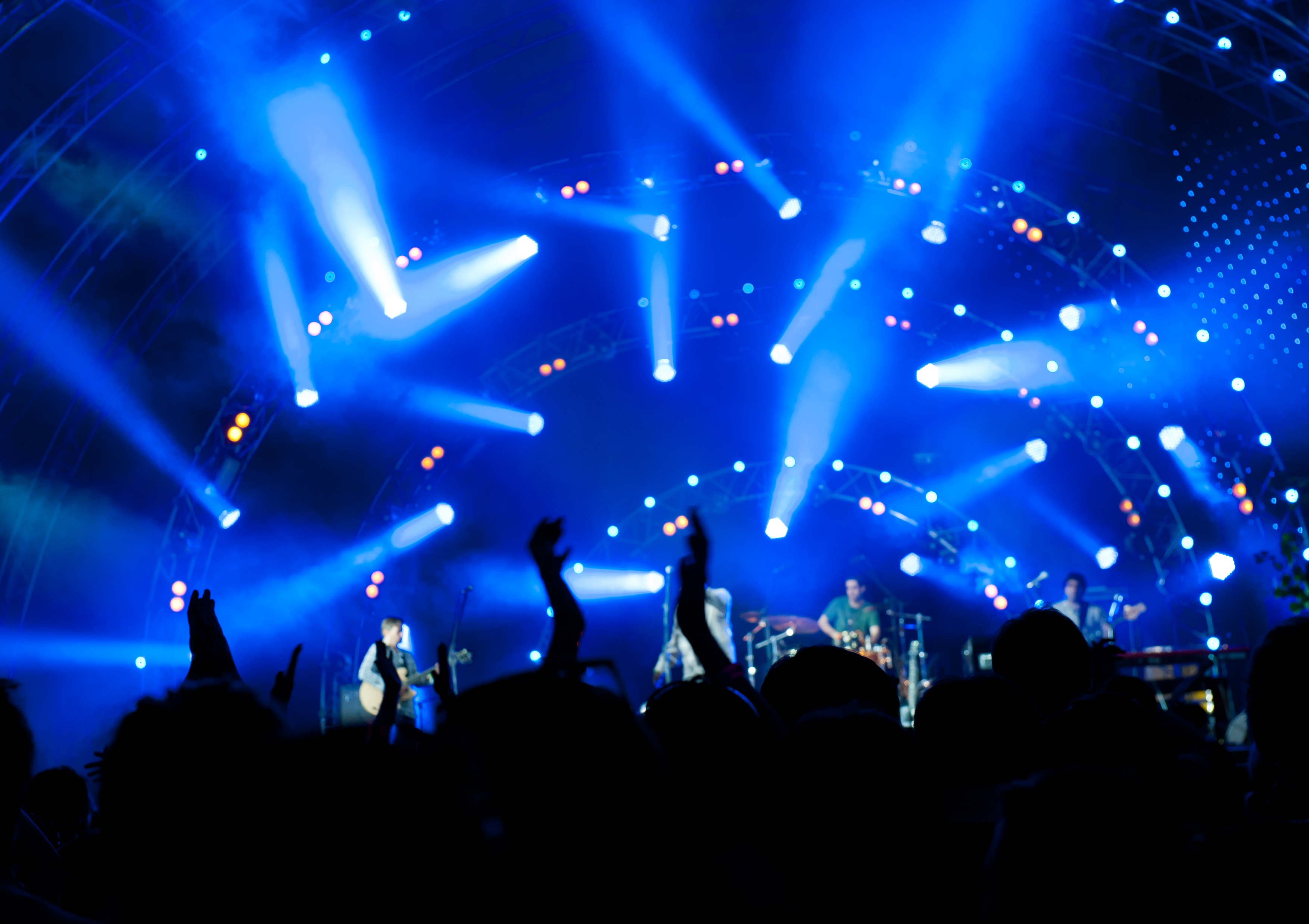 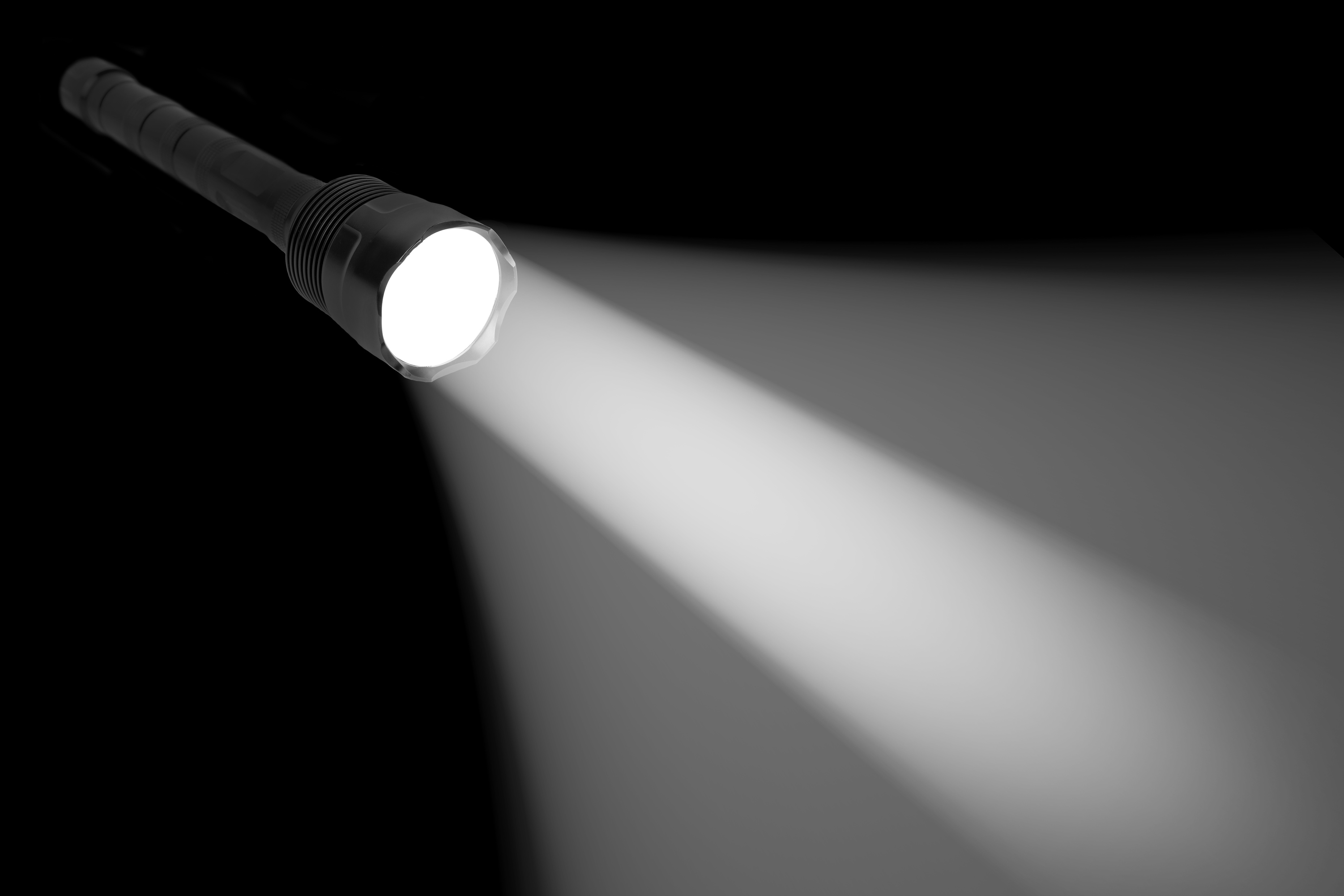 Swing Stage Lights
Flashlight
[Speaker Notes: Discuss the flashlight and swing stage lights analogy from the video.
Ask, “How do YOU direct your attention, focus, and concentrate?”]
1
2
Focus your attention
Eliminate distractions
Get clear on the task
Visualize the outcome
Set a timer for 20-45 min.
5 steps to creating a flow state
Get comfortable in a quiet place with devices silenced.
Start with what feels easier and build on that until you get into the flow.
Give yourself a reasonable time period to get and stay in flow.
Figure out what needs to be done and your next steps.
Picture the results and how you’ll feel when the task is done.
3
4
5
[Speaker Notes: Say, “I’m going to share one process that can help.”
Click through and discuss each step.
At the end, say, “The last step is the most important: you have to put your undivided attention on the task. If your mind wanders, that’s okay! Just bring your focus back to the task. Imagine a flashlight that is swinging all around and you bring it back to your assignment. Remember that the first 15 minutes is the hardest, and if you can push through that, you’ll often wind up in a state of flow.”]
1
2
Focus your attention
Eliminate distractions
Get clear on the task
Visualize the outcome
Here’s how this can look in our classroom.
Get comfortable in a quiet place with devices silenced.
Start with what feels easier and build on that until you get into the flow.
Figure out what needs to be done and your next steps.
Picture the results and how you’ll feel when the task is done.
3
Set a timer for 20-45 min.
4
Give yourself a reasonable time period to get and stay in flow.
5
[Speaker Notes: Say, “I want to give us all a chance to practice this now. One of your tasks this week is to ___. We’re going to see if you can get into the flow state with that task. I’m going to model each of the 5 steps for you.”

1. Eliminate distractions: Get comfortable in a quiet place with devices silenced
Say, “I’m going to get all my materials together and get you in a quiet place where I can focus.”
2 . Get clear on the task: Figure out what needs to be done and your next steps.
Say, “Now I’m going to familiarize myself with what needs to be done. I’ll look over the directions, review where I left off, and figure out what I need to do next.” [Give specifics if possible that are related to the task kids are doing.]
3. Visualize the outcome: Picture the results and how you’ll feel when the task is done.
Say, “When I’m done, I will have a completed ___ and I’ll be finished with ___. It’s going to feel amazing to know I have that part accomplished because it requires a lot of concentration. I’ll be able to do the easier and more fun steps of ___ afterward.”
4.Set timer for 20-45 min: Give yourself enough a reasonable time period to get and stay in flow.
Say, “I need at least 20 minutes to get into a flow state, and 45 minutes is around the maximum amount of time I can really concentrate without needing a break. Today, I’m going to set the timer for ___.”
5. Focus your attention: Start with what feels easier and build on that until you get into the flow.
Say, “Once all those steps are done, I’m going to envision my attention like a flashlight and shine it directly onto the assignment. I’m going to try to stay focused on the task for the whole time period so I can enter a flow state. When I feel stuck or it gets too hard, I’ll skip around to some other part of the task that feels easier. Then I can experience some success and I’ll come back to the harder stuff.”]
1
2
Focus your attention
Eliminate distractions
Get clear on the task
Visualize the outcome
Get comfortable in a quiet place with devices silenced.
Start with what feels easier and build on that until you get into the flow.
Figure out what needs to be done and your next steps.
Picture the results and how you’ll feel when the task is done.
Try it out!
3
Set a timer for 20-45 min.
4
Give yourself a reasonable time period to get and stay in flow.
5
[Speaker Notes: Prepare students to try it out. Set a timer for the duration of the task.]
Debrief: Were you able to find flow?
These 4 factors must be present in order for you to enter a flow state. 
Notice which ones were challenging for you.
I'm totally present
Completely involved in the task and not thinking about anything else
I’m doing it for the flow
I understand
what’s needed
Flow is its own reward and I get satisfaction from the process
Know what needs to be done and how well I’m doing
I know I’ve
got this
Confident that my skills match the task
[Speaker Notes: When time is up, ask students to share if they were able to find flow, and which elements were missing for them.

Afterward, say, “It’s okay if this was tough. Flow doesn’t happen every time we try and often there are distractions in school that make it hard. But the more often you enter a flow state, the easier it is to find your way back to that flow state again in the future.”]
Flow gets easier
with practice, and we’ll keep practicing together throughout the school year.
CLOSING THOUGHTS
[Speaker Notes: Read and discuss.]
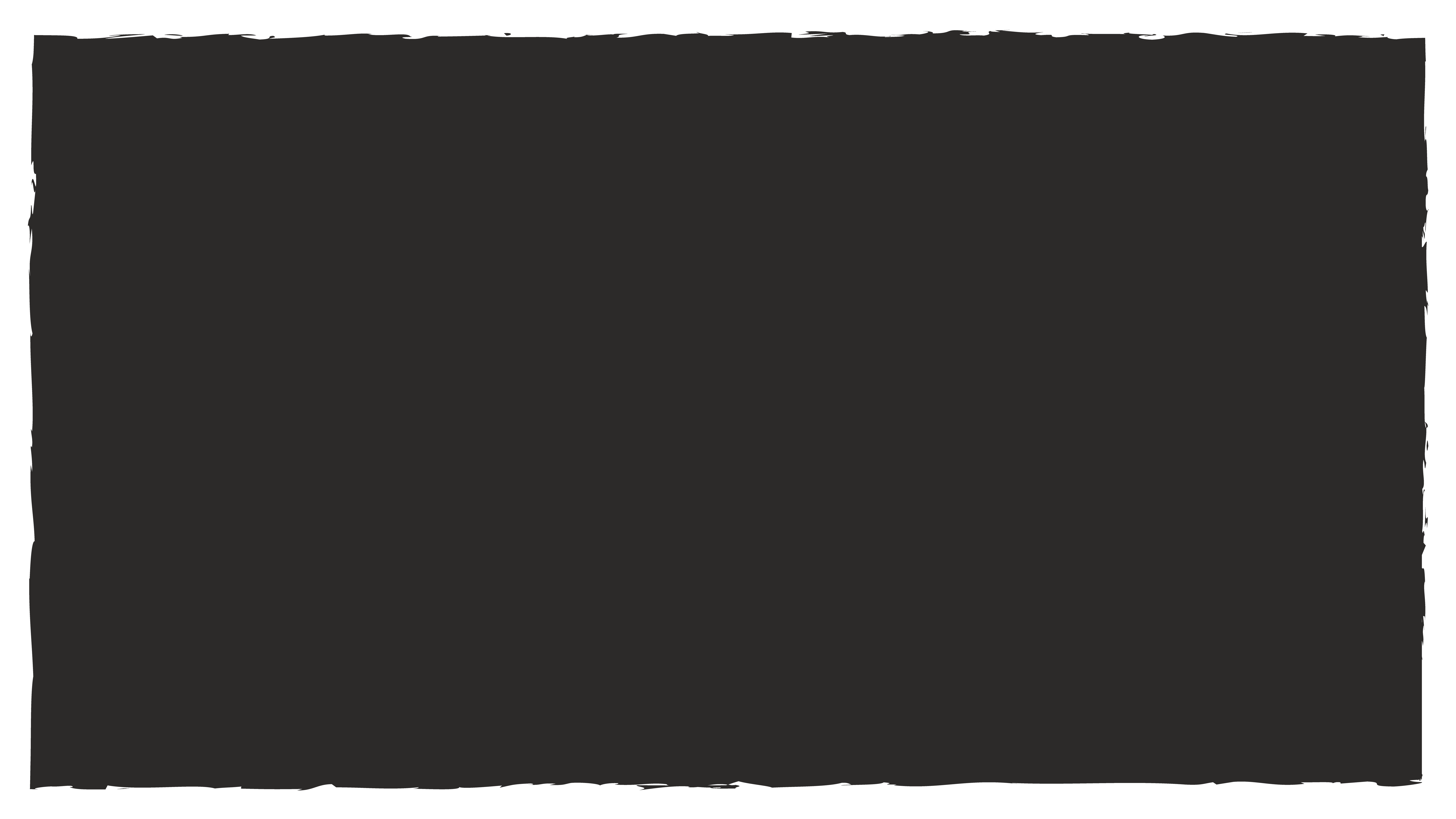 25
Journal Activity
Use page 3 of your journal to help you reflect on flow during the task you just completed.
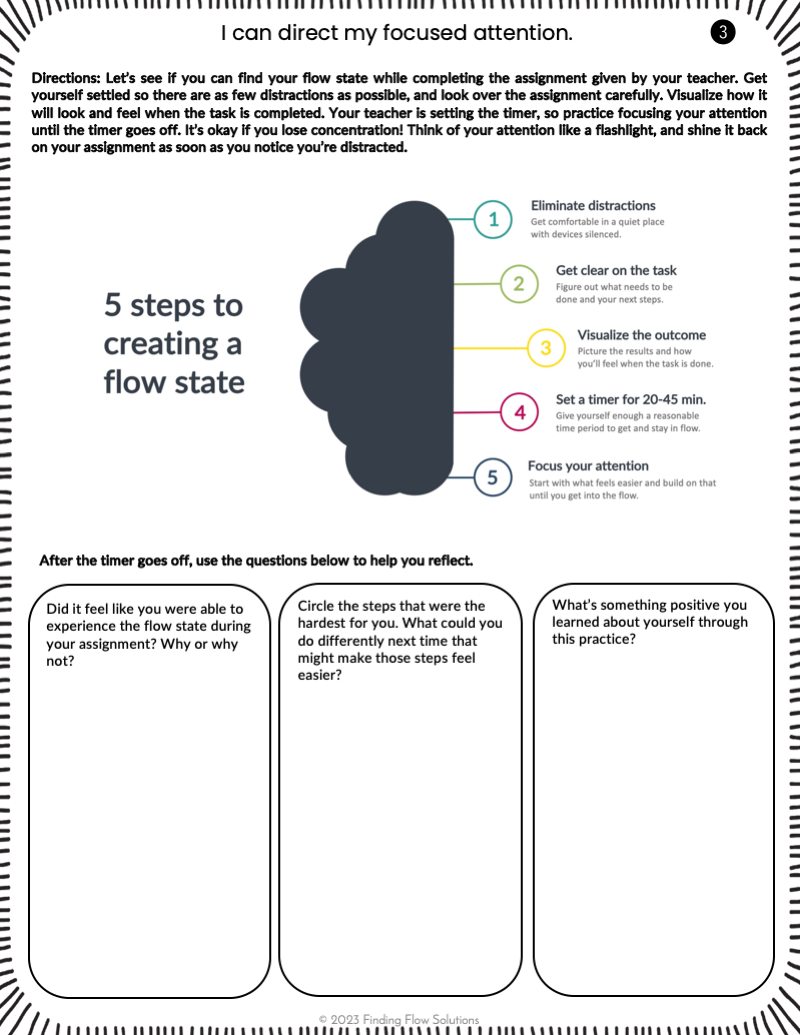 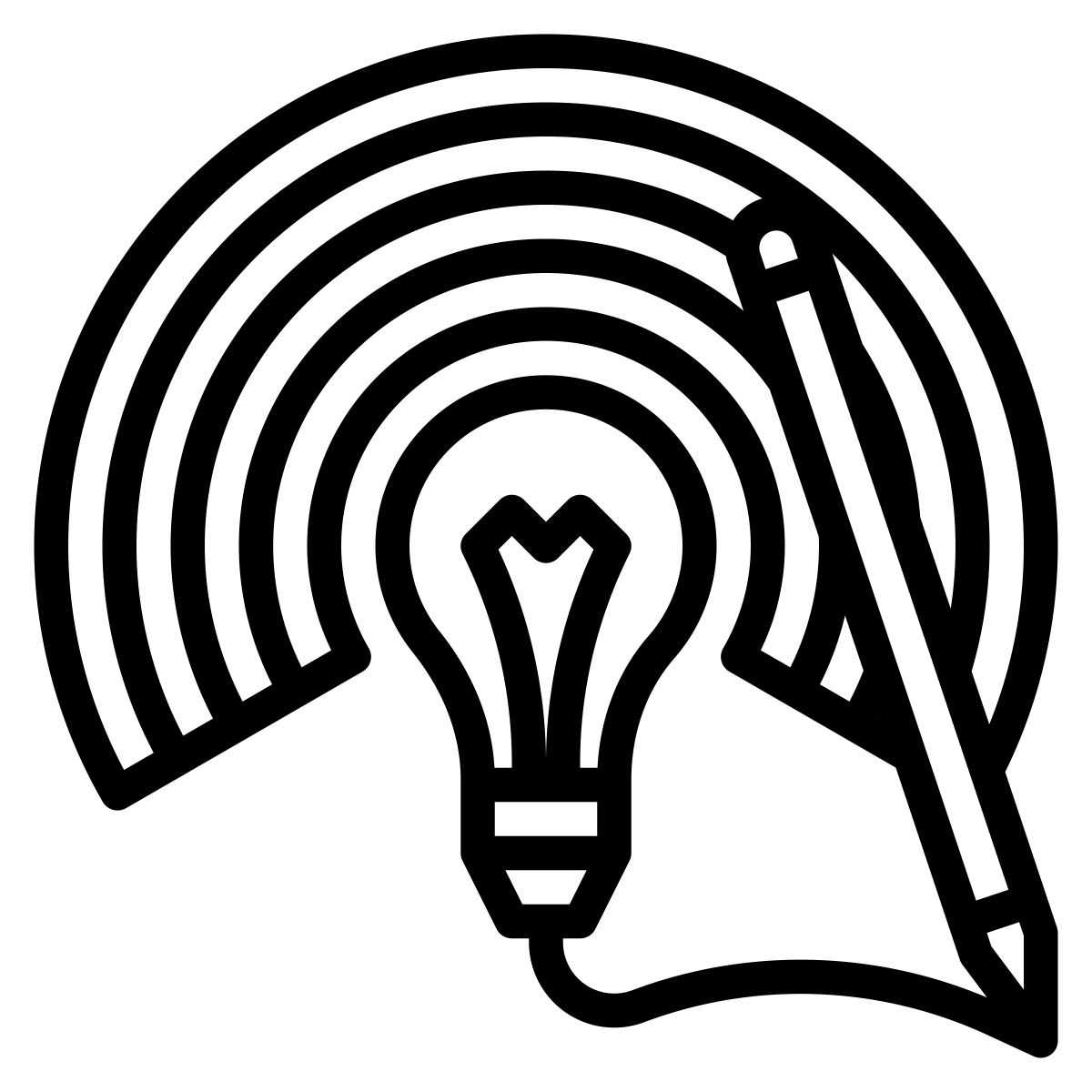 [Speaker Notes: Introduce the reflection activity in students’ journals and release students to complete it (3-5 min.)]
1
3
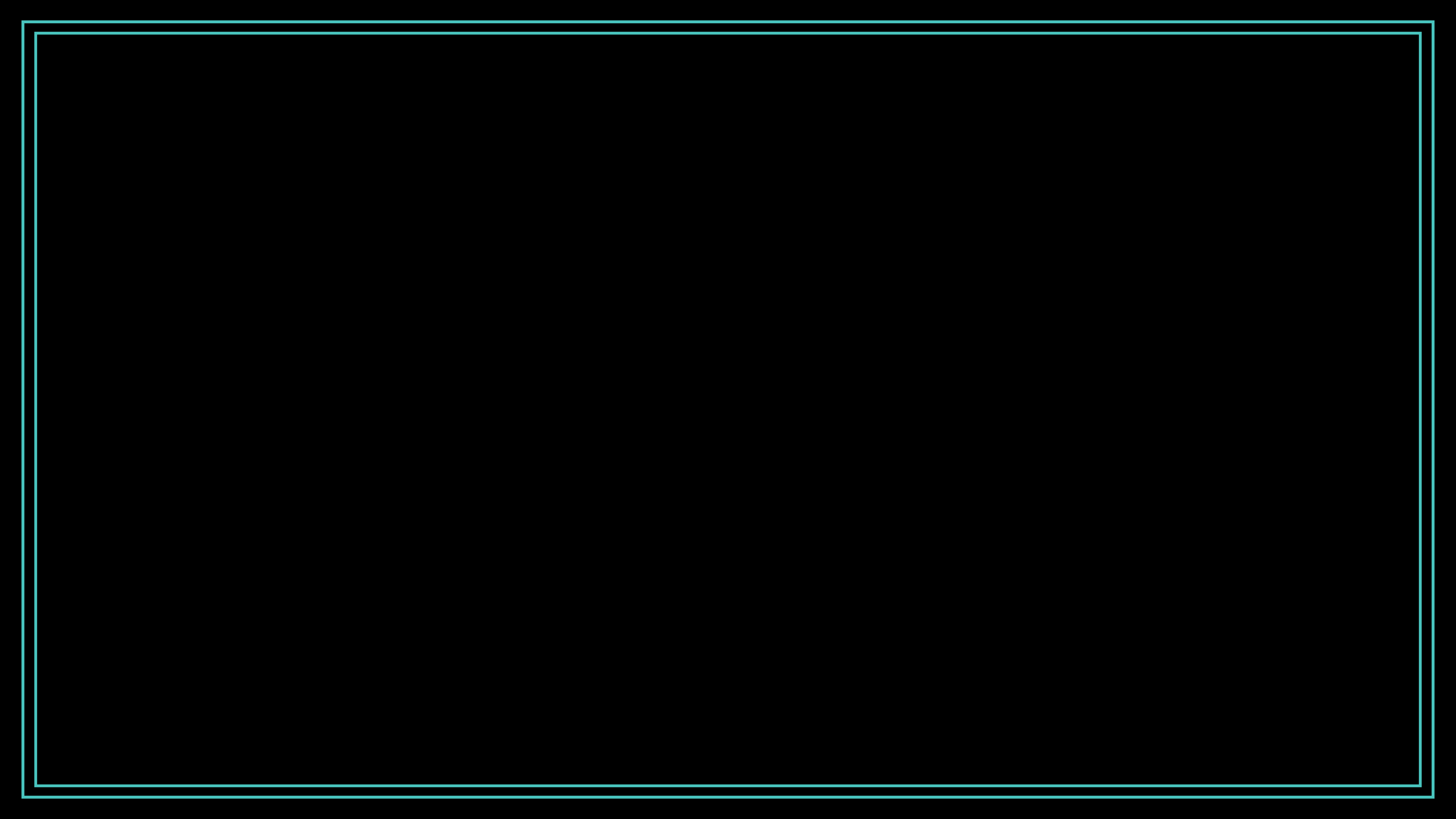 LESSON 3
I can problem solve when it’s hard to concentrate or be productive.
[Speaker Notes: BEGIN LESSON 3 HERE. Introduce the day’s topic.]
Here’s where we are on
our roadmap toward finding flow…
02
05
01
03
04
I can direct my focused attention.
I can develop a toolbox of strategies to help me find flow.
I can find my flow state in the learning environment.
I can problem solve when it’s hard to concentrate or be productive.
I can create habits that support energy and focus.
[Speaker Notes: Review the unit overview and where today’s topic fits in.]
What does it
mean to be
productive?
[Speaker Notes: Say, “I want to do a deeper dive into one of the purposes of flow and concentration, which is productivity. What does it mean to be productive?”
Let students share their thoughts.
Then click to play the 1 min 20 second video explanation OR read the transcription below.

CLOSED CAPTION AUDIO TRANSCRIPTION:
-Productivity refers to the amount of work you can get done in a given time period.
-Productive people get more more done with less time and effort. 
-There are a mix of factors that lead to greater productivity, including motivation, personality, natural talent, training, education, environment, support from others, time management, and even luck. 
-Exercise, healthy eating, and sufficient sleep can also help with productivity so you work more effectively and quickly.
-Some people seem to be natural super-producers; others struggle to become more productive and may rely more on daily practices and better habits to help them get things done. Both ways of being are okay! 
-You can create habits that support productivity by managing your time, energy, and focused attention. 
-And, you’ll probably find it’s easier to be productive when you’re well-rested and not stressed out. It’s also easier to be productive when the task is something you meaningful or valuable. 
-Everything we have to get done in a day won’t hold deep personal meaning, but tapping into our flow state can make getting things done and being productive feel easier and more enjoyable.]
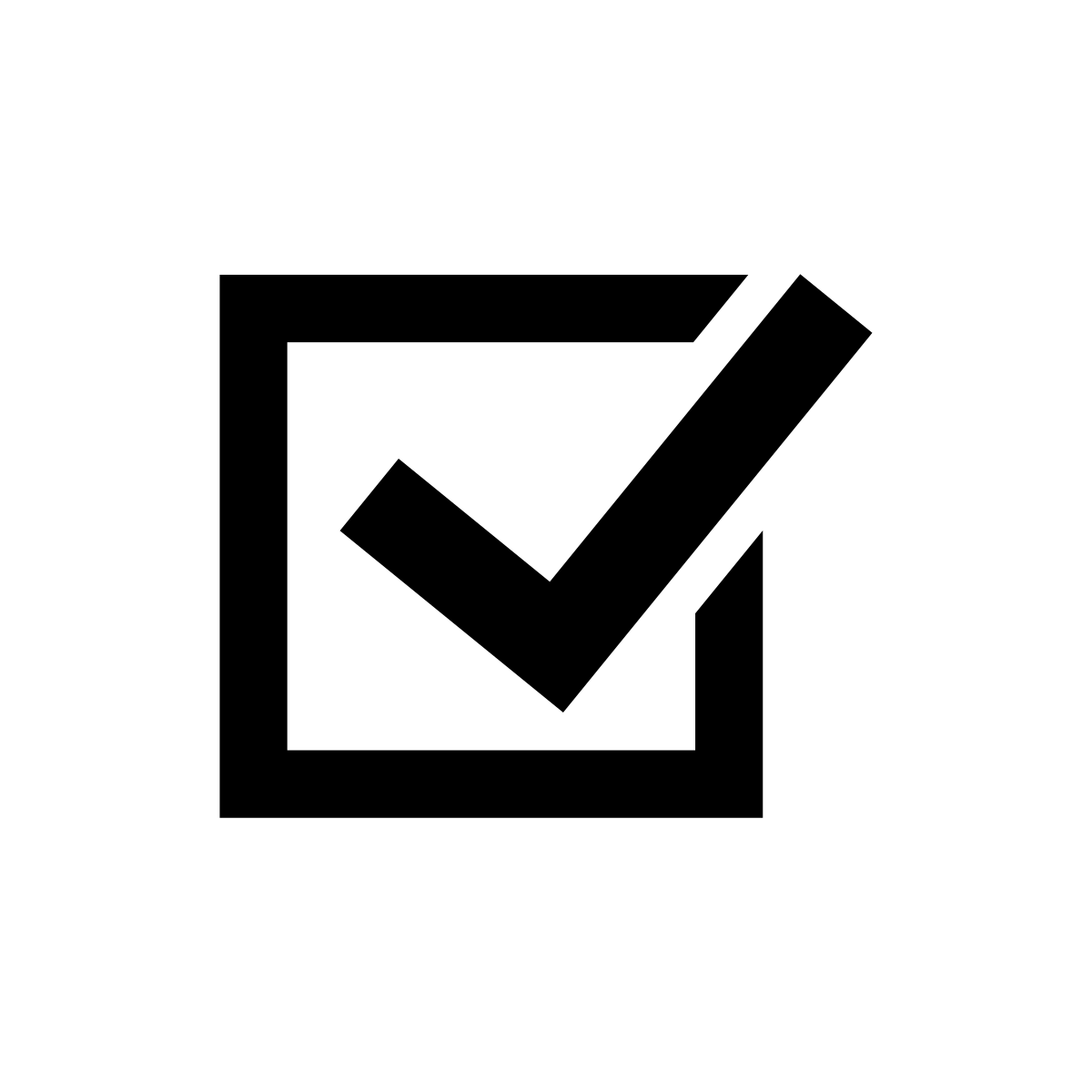 There’s only so much time in a day, a year, and a life.
What does it mean to be productive?
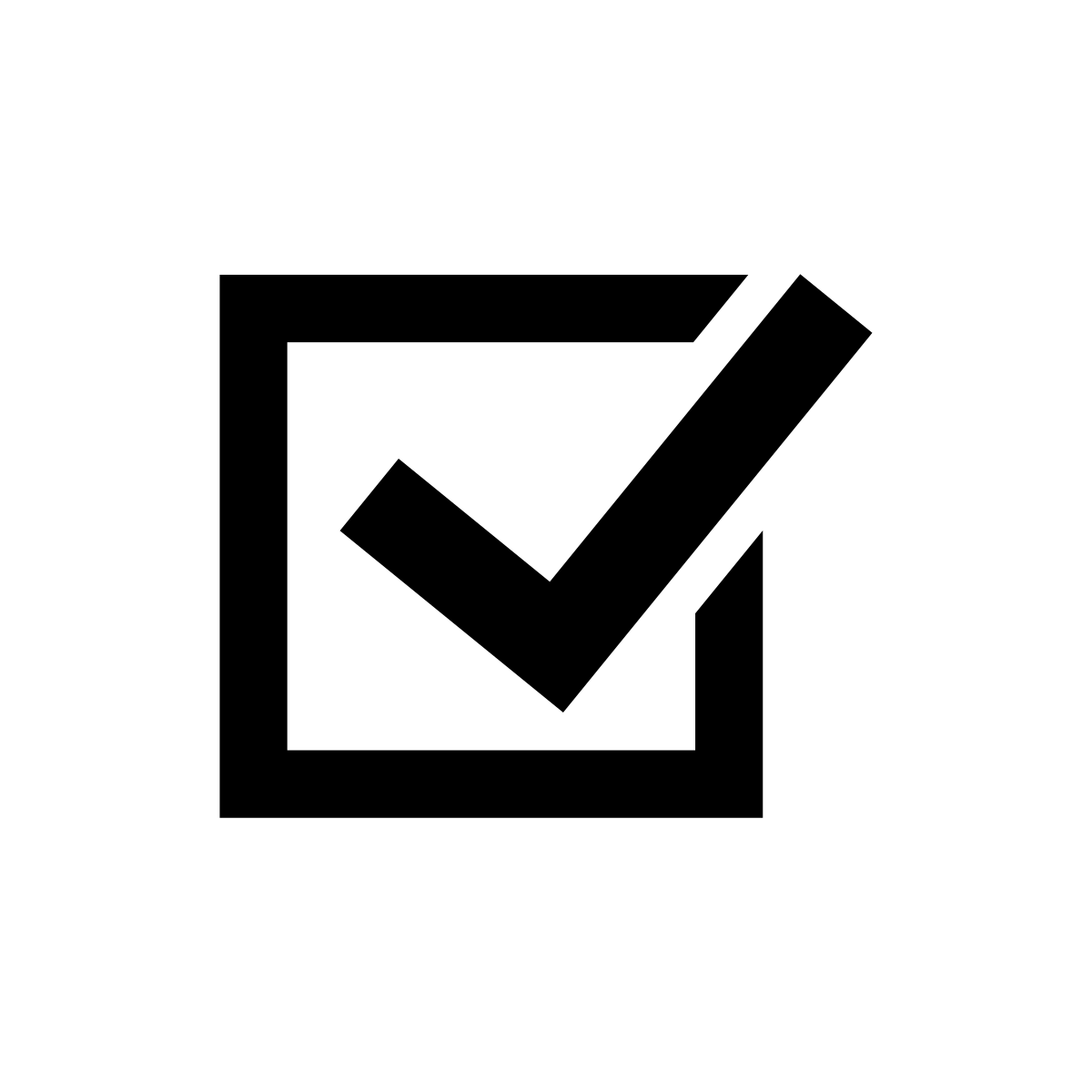 Productivity is the ability to work efficiently within the given time to maximize output.
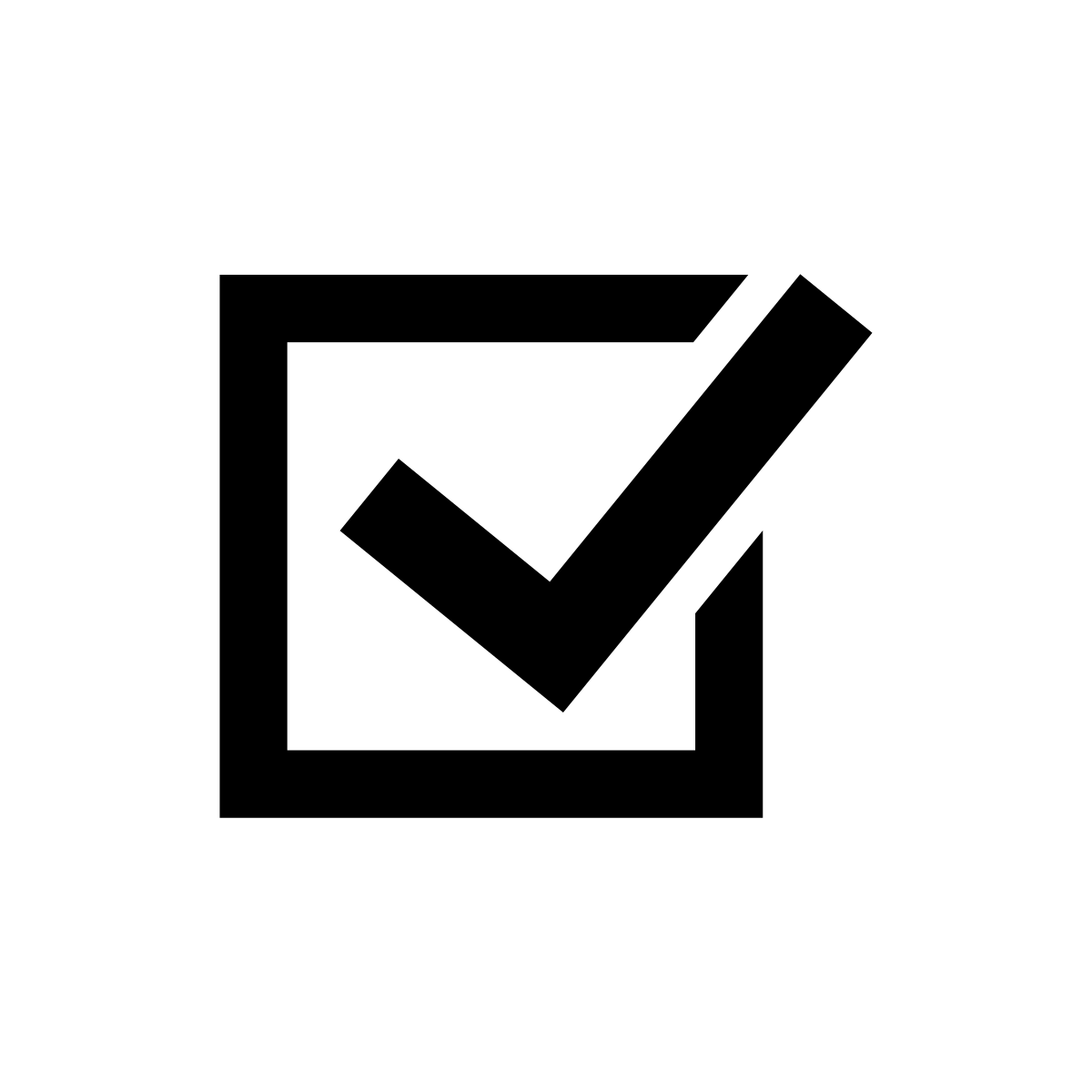 Productivity means using your time well to produce the results you want.
[Speaker Notes: Review the main ideas from the video (click to reveal each one.)]
The 4 factors
which make flow possible
I'm totally present
Completely involved in the task and not thinking about anything else
I’m doing it for the flow
I understand
what’s needed
Flow is its own reward and I get satisfaction from the process
Know what needs to be done and how well I’m doing
I know I’ve
got this
Confident that my skills match the task
[Speaker Notes: See if students can recall each one.
Click to reveal. 
Say, “Yesterday when we practiced, it was hard to get all 4 happening. So let’s talk about why.”]
Help! I can’t
find my flow. I feel…
Unclear
Unpresent
Unconfident
Unmotivated
Not skilled enough to do this task well

Unsure that I have enough time to do this well
The task isn’t interesting

The task isn’t meaningful 

The process for the task doesn’t work well for me

Tired of concentrating and need a break

A need to rest, eat something, have a drink, or use the bathroom
Distracted by other problems 

Distracted by something that happened earlier

Distracted by something that may be happening later
Confused about what to do to be successful

Unfamiliar with the skills or background info needed for this task

Unsure how to get started

Stuck on a specific part of the task
[Speaker Notes: Click to reveal 4 main causes of not being able to get into a flow state.
Ask students to discuss what they think “unpresent” means, then click to reveal.
Repeat with the other 3.]
How to get into the flow
when you feel…
Unclear
Unpresent
Unconfident
Unmotivated
Find a part of the task that seems more interesting.

Think about how the task will help you with a more meaningful task later.

Ask if you can try a different process.

Take a short break and try again in a few minutes
Choose a time to think or talk about your problems later

Take 5 deep breaths and turn your attention to your breathing.

Tell yourself, “I am okay here right now.”
Ask a friend or your teacher to explain the task a different way.

Ask someone the first thing you should do and how to get started.

Get help with the part of the task that you can’t do on your own.
Ask your teacher if there is an accommodation or a different way to get the task done.

Get started on the part you feel most confident about. 

Skip around in the task, doing what you know best and building from there.
[Speaker Notes: Click to reveal solutions for each problem, allowing students to suggest additional ideas if they have any.
Then say, “We’re going to do a journal activity that will help you practice diagnosing obstacles to flow–in other words, help you figure out what keeps you from feeling flow and how to move past that.”]
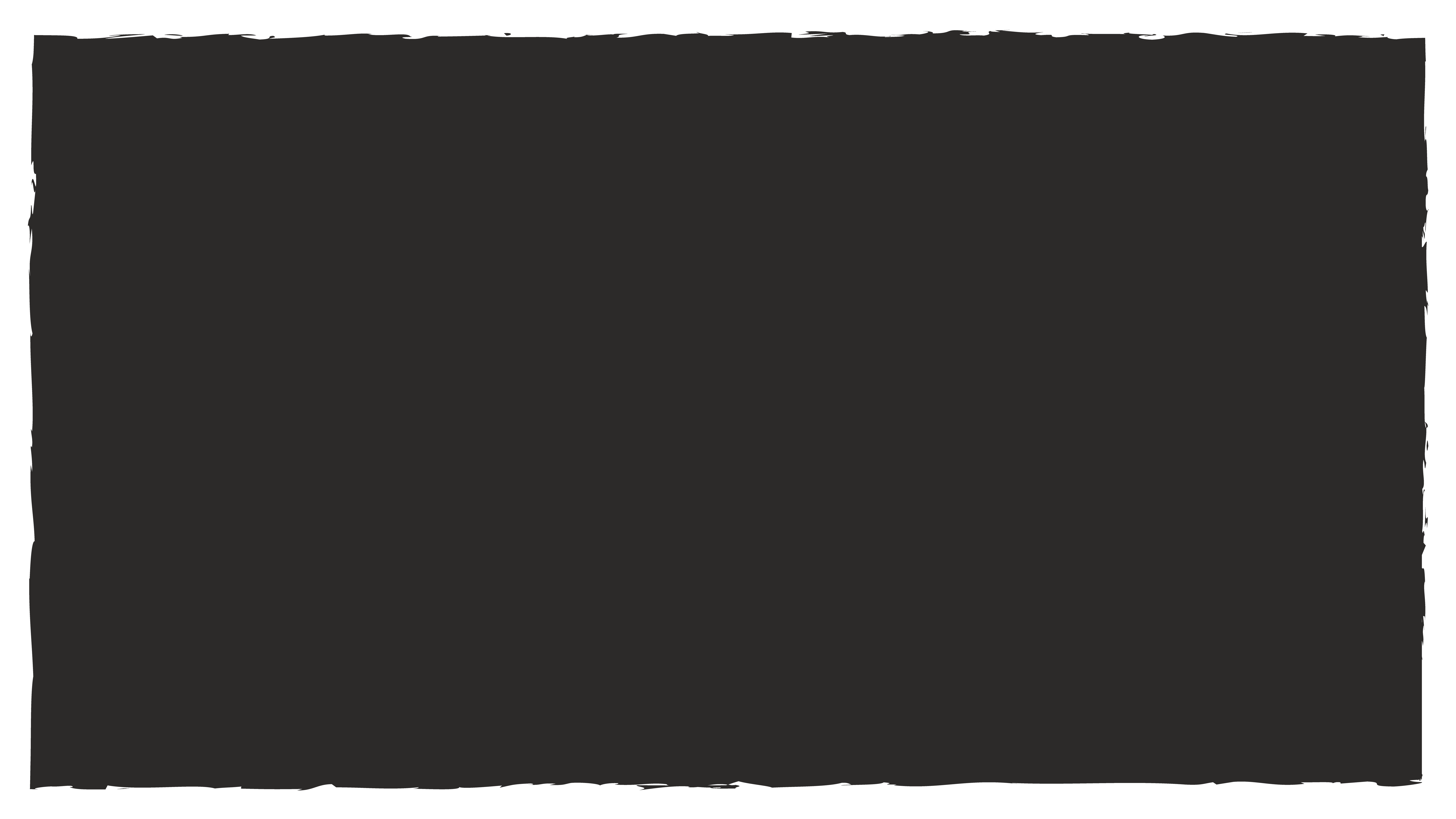 33
Journal Activity
Look at page 4.
Follow your teachers’ directions to give advice for the first situation.
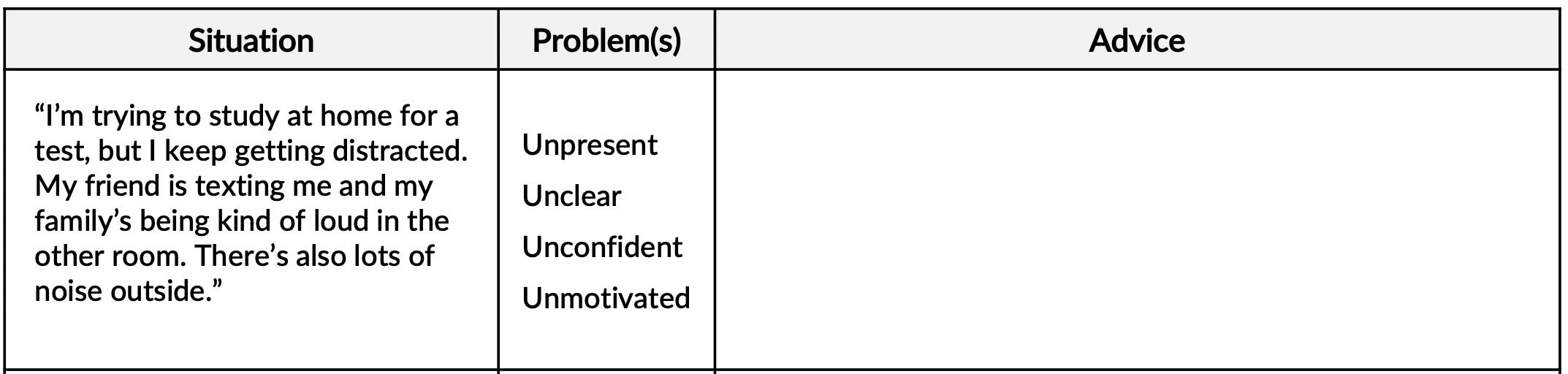 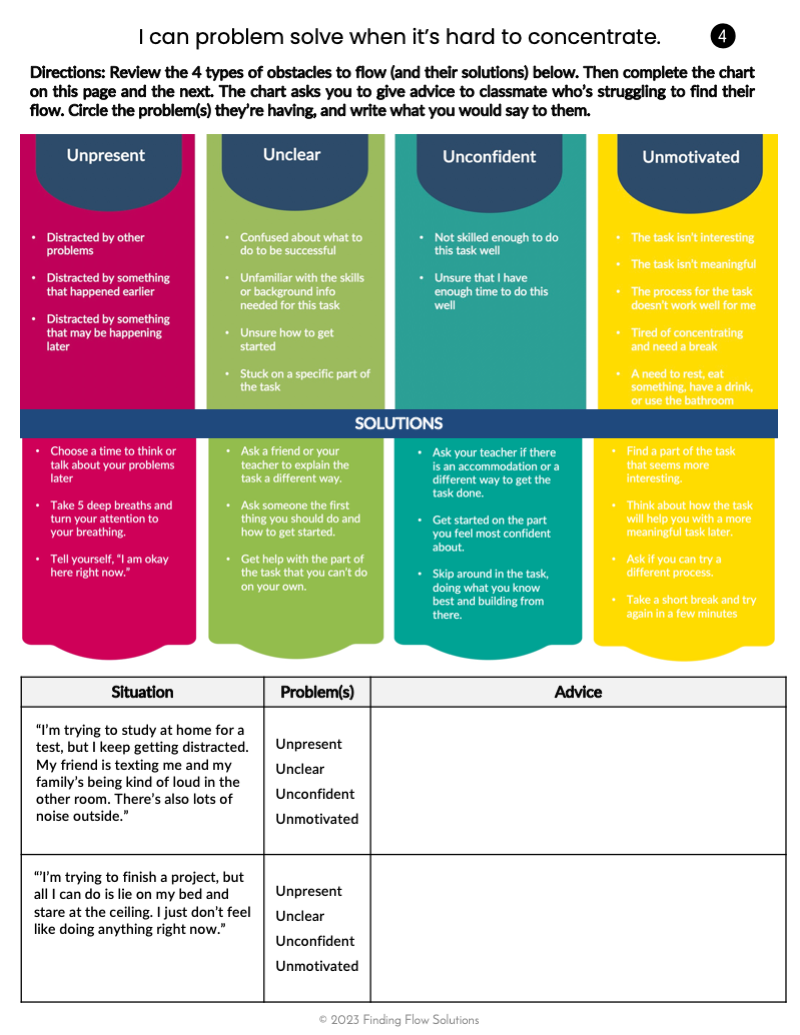 1
[Speaker Notes: Distribute journals. Complete the first box together (read the situation, decide/circle which problem(s) are occurring, and compose advice for the hypothetical student in the example who is experiencing that problem.)]
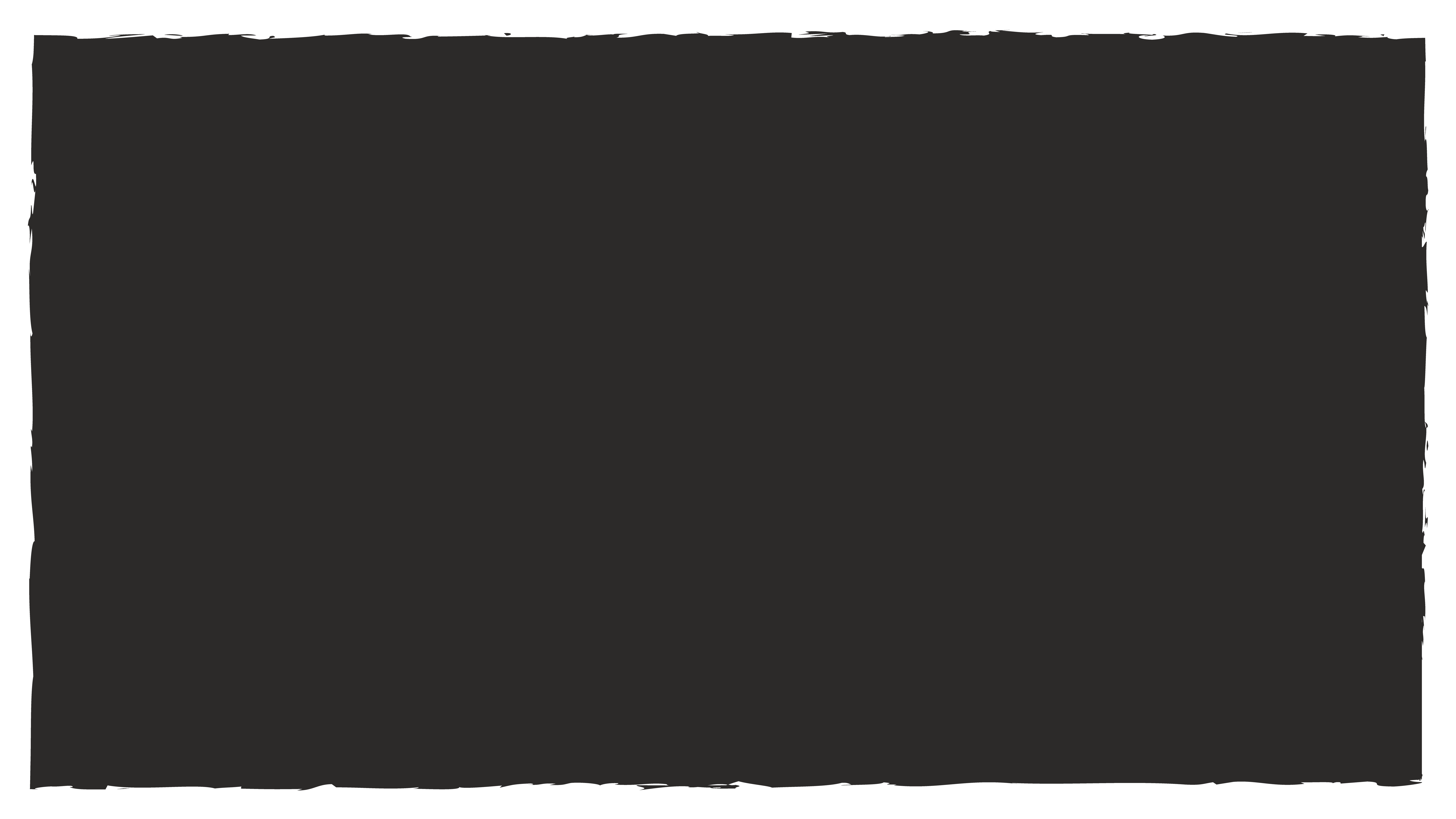 34
Journal Activity
Follow your teachers’ directions to give advice for the second situation on page 4.
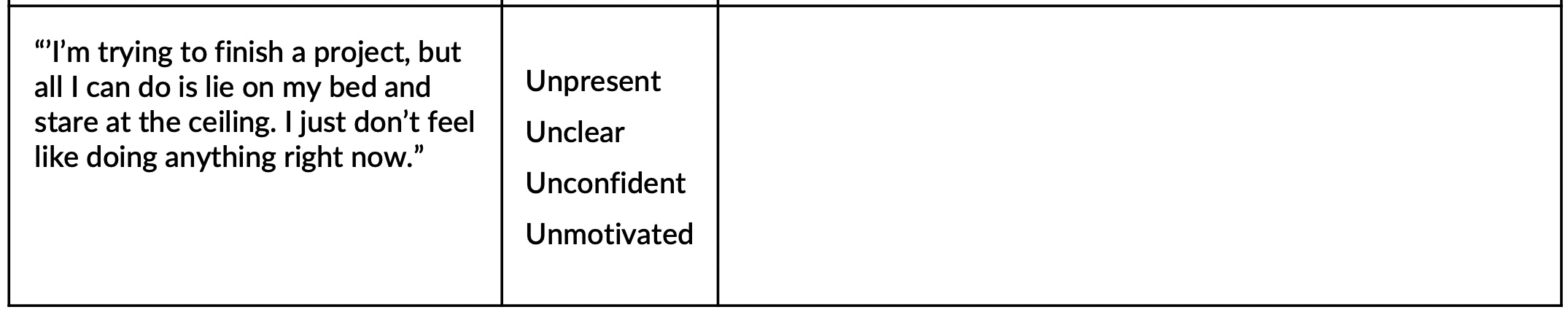 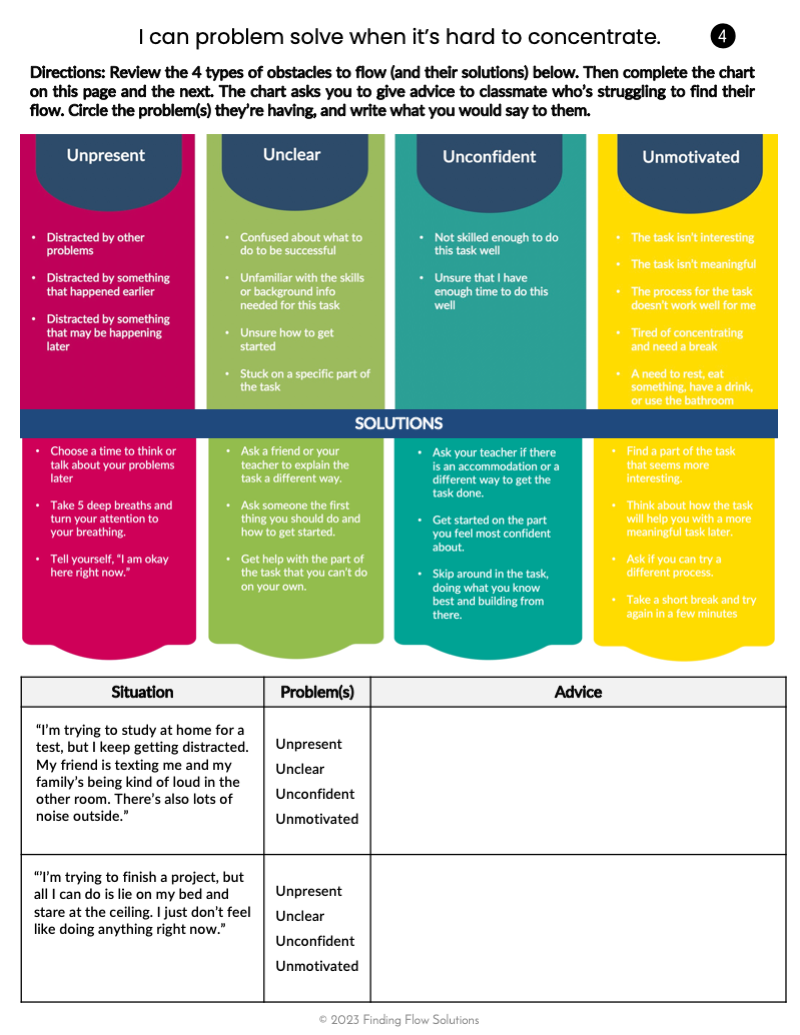 2
[Speaker Notes: Complete the second example together.]
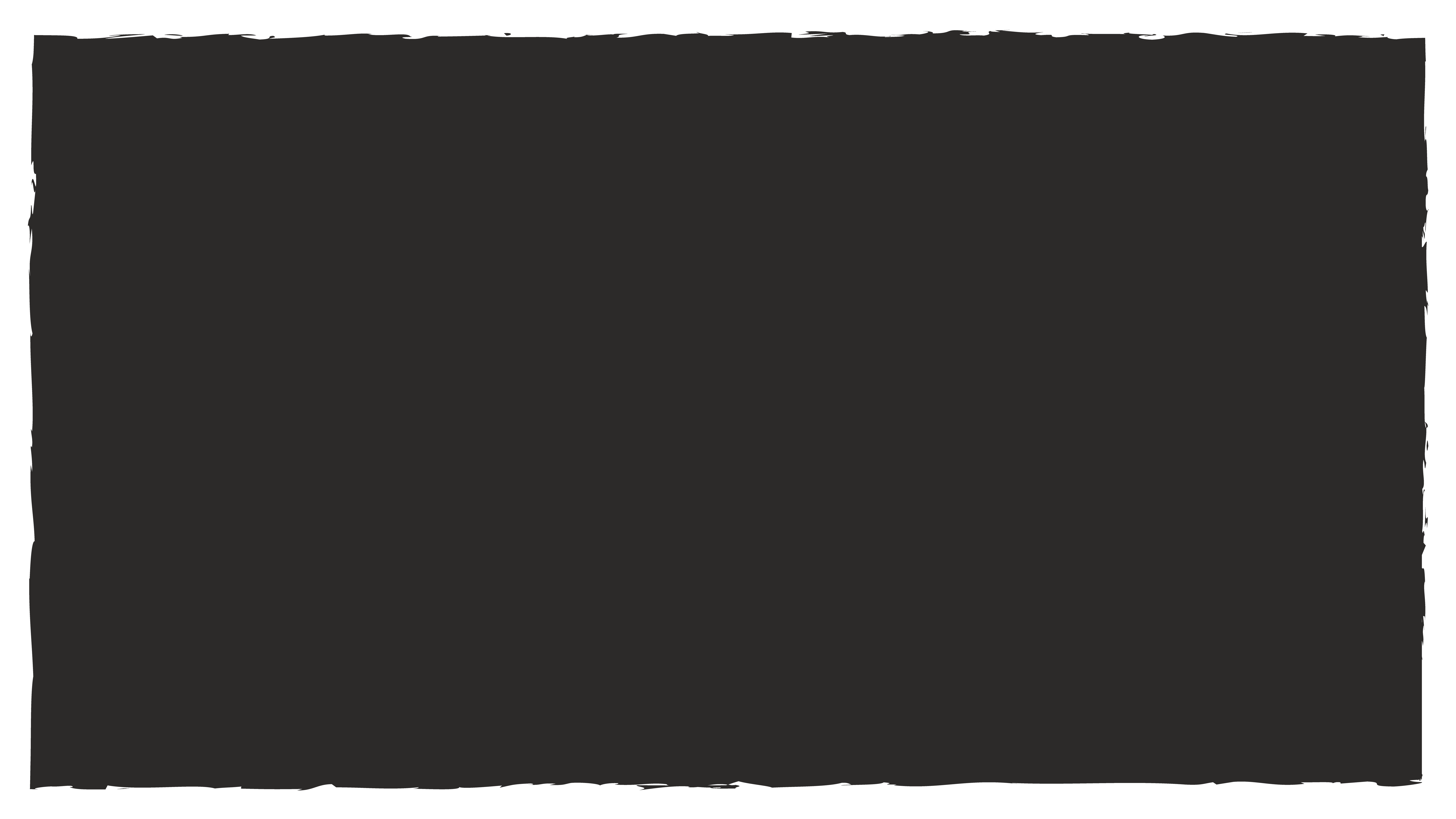 35
Journal Activity
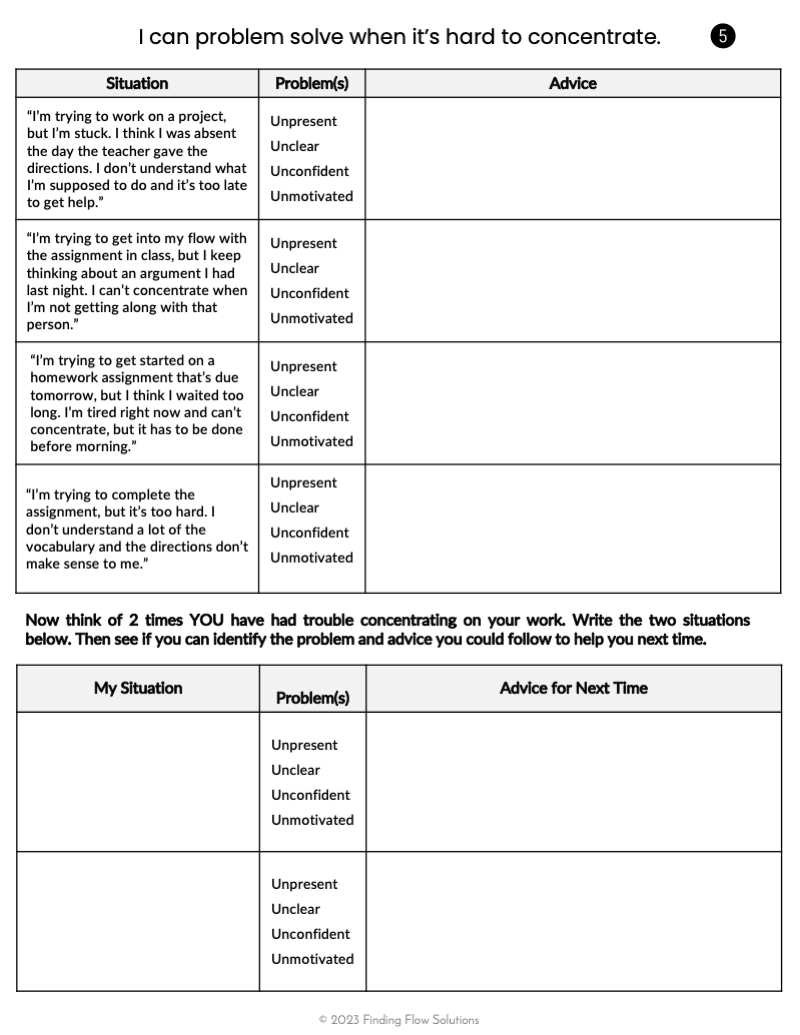 Now try page 5 on your own, with a partner, or group.
3
[Speaker Notes: Release students to complete page 5 (allow around 10 min.)]
Our goal with school work is to be productive: to use our time well to produce the results we want. The flow state is one of the easiest and most enjoyable ways to be productive.
CLOSING THOUGHTS
[Speaker Notes: Read and discuss.]
1
4
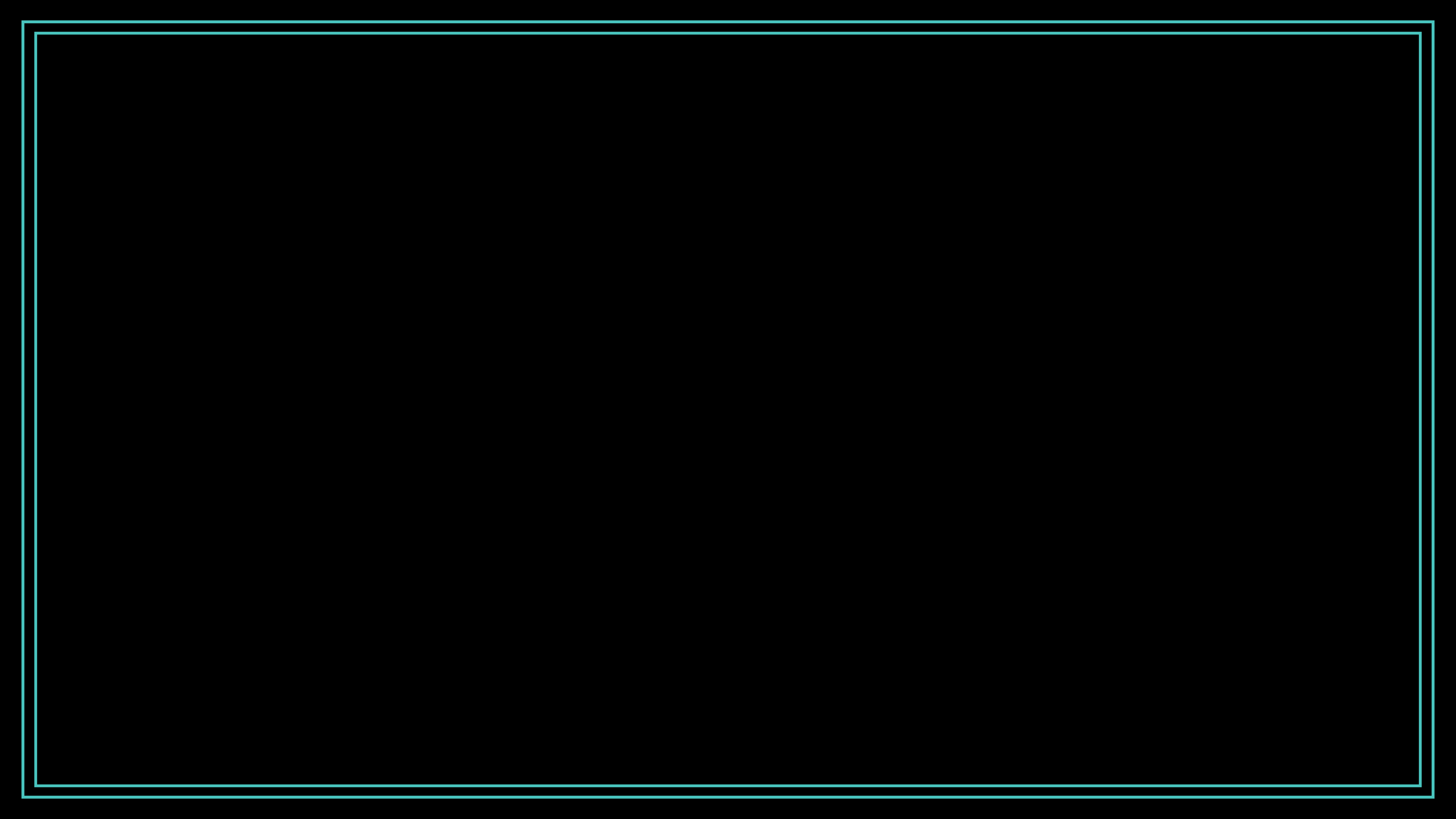 LESSON 4
I can create habits that support
energy and focus.
[Speaker Notes: BEGIN LESSON 4 HERE. Introduce the day’s topic.]
Here’s where we are on
our roadmap toward finding flow…
02
05
01
03
04
I can direct my focused attention.
I can develop a toolbox of strategies to help me find flow.
I can find my flow state in the learning environment.
I can problem solve when it’s hard to concentrate or be productive.
I can create habits that support energy and focus.
[Speaker Notes: Review the unit overview and where today’s topic fits in.]
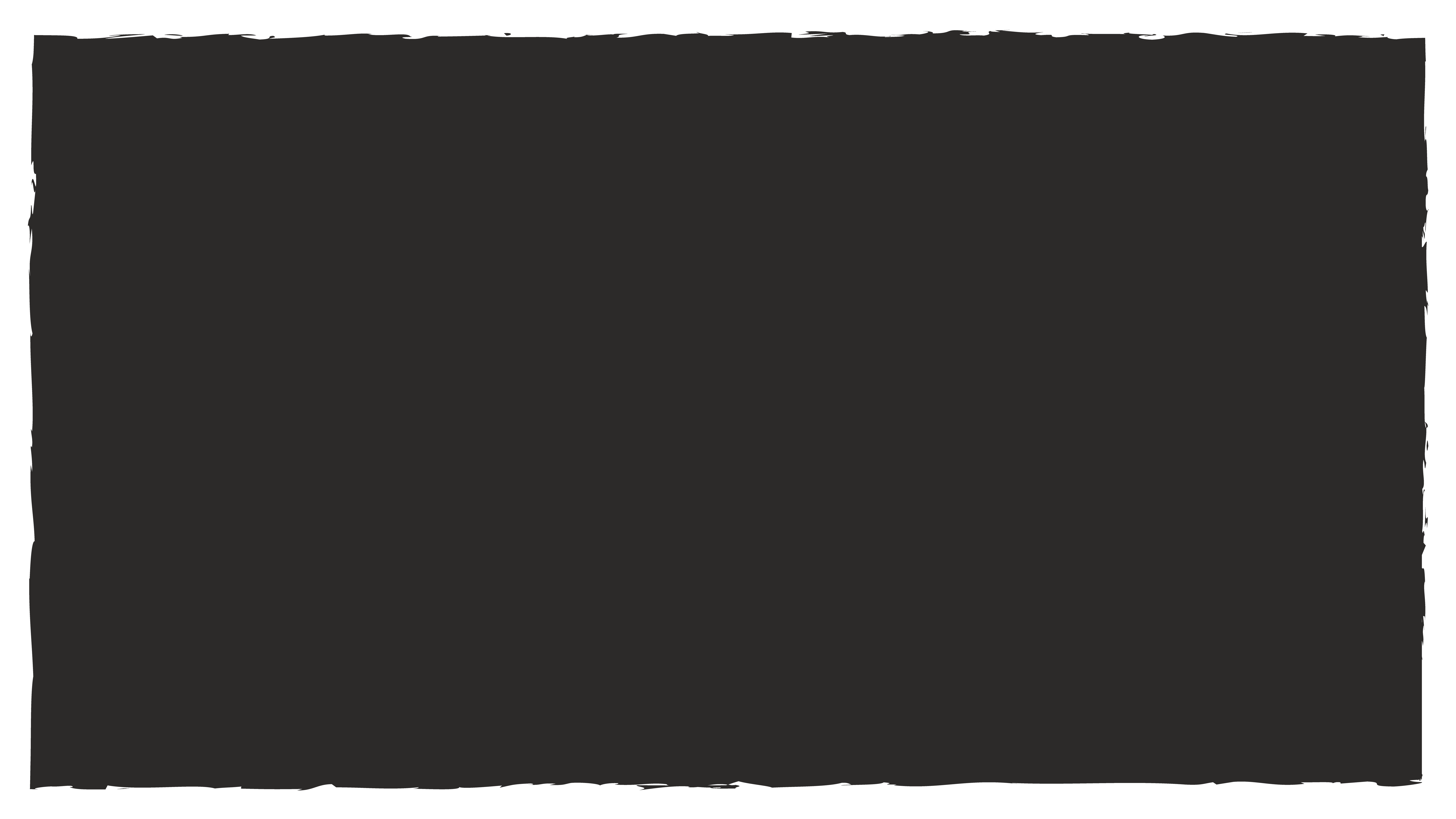 39
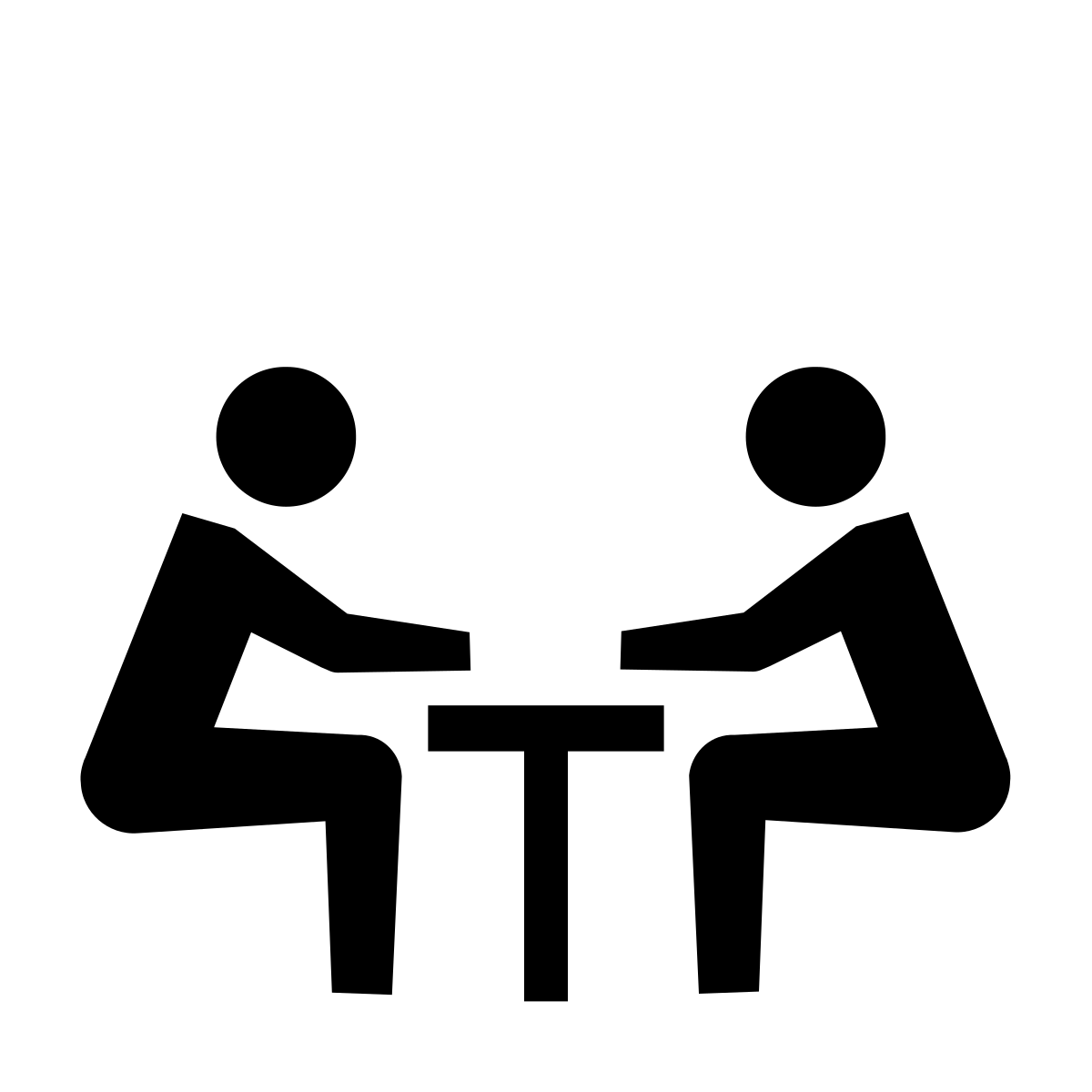 Turn & Talk
A flow state is when…
Being in a flow state helps us…
[Speaker Notes: Have students pair up to review the previous concepts taught in this unit.

Afterward, guide students to understand that a flow state is when a person is fully immersed in a feeling of energized focus, completely involved in what they’re doing, and enjoying the process of the activity. Being in a flow state helps us accomplish our work and be productive. It’s a good use of our time and energy.]
Time
Finding flow
includes
managing your…
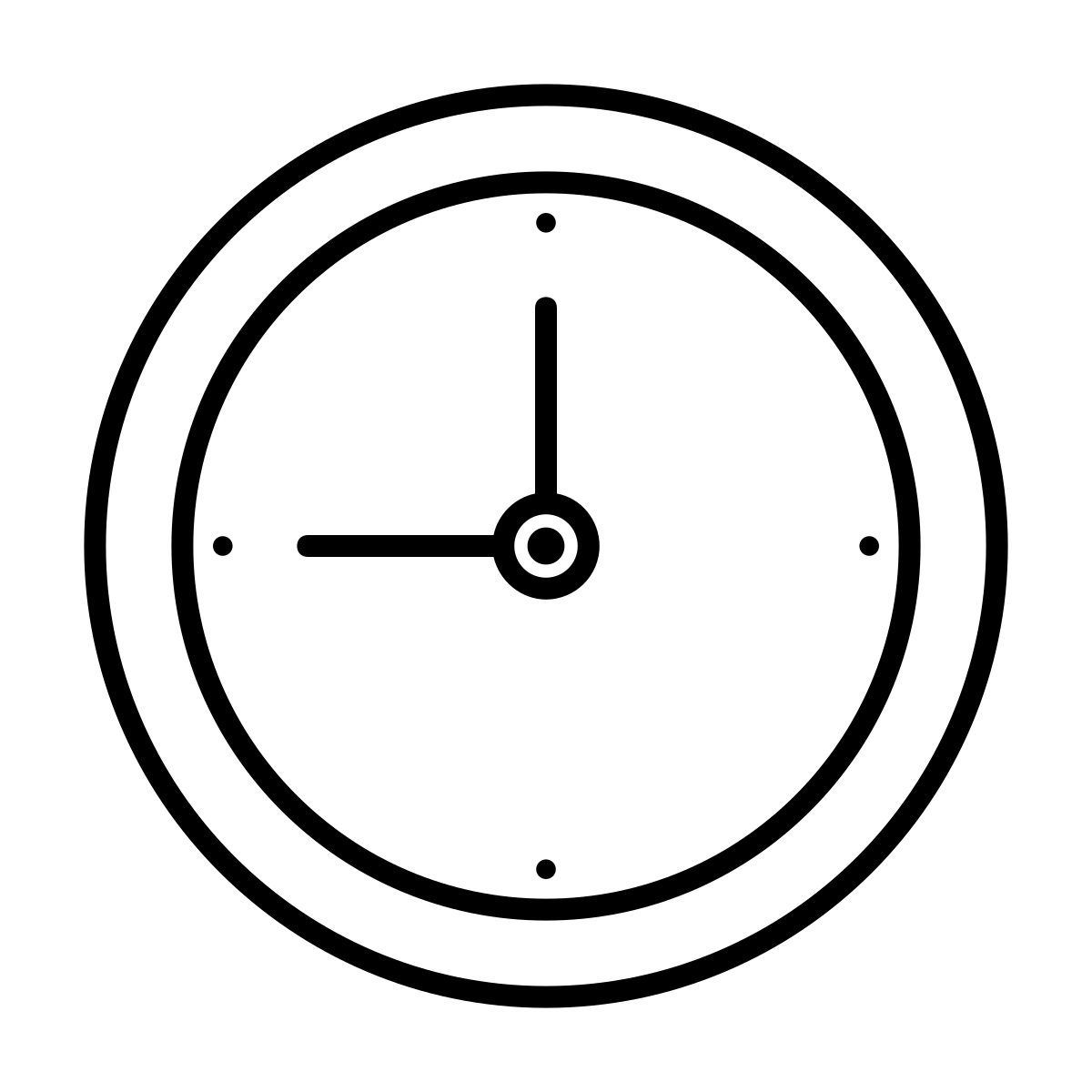 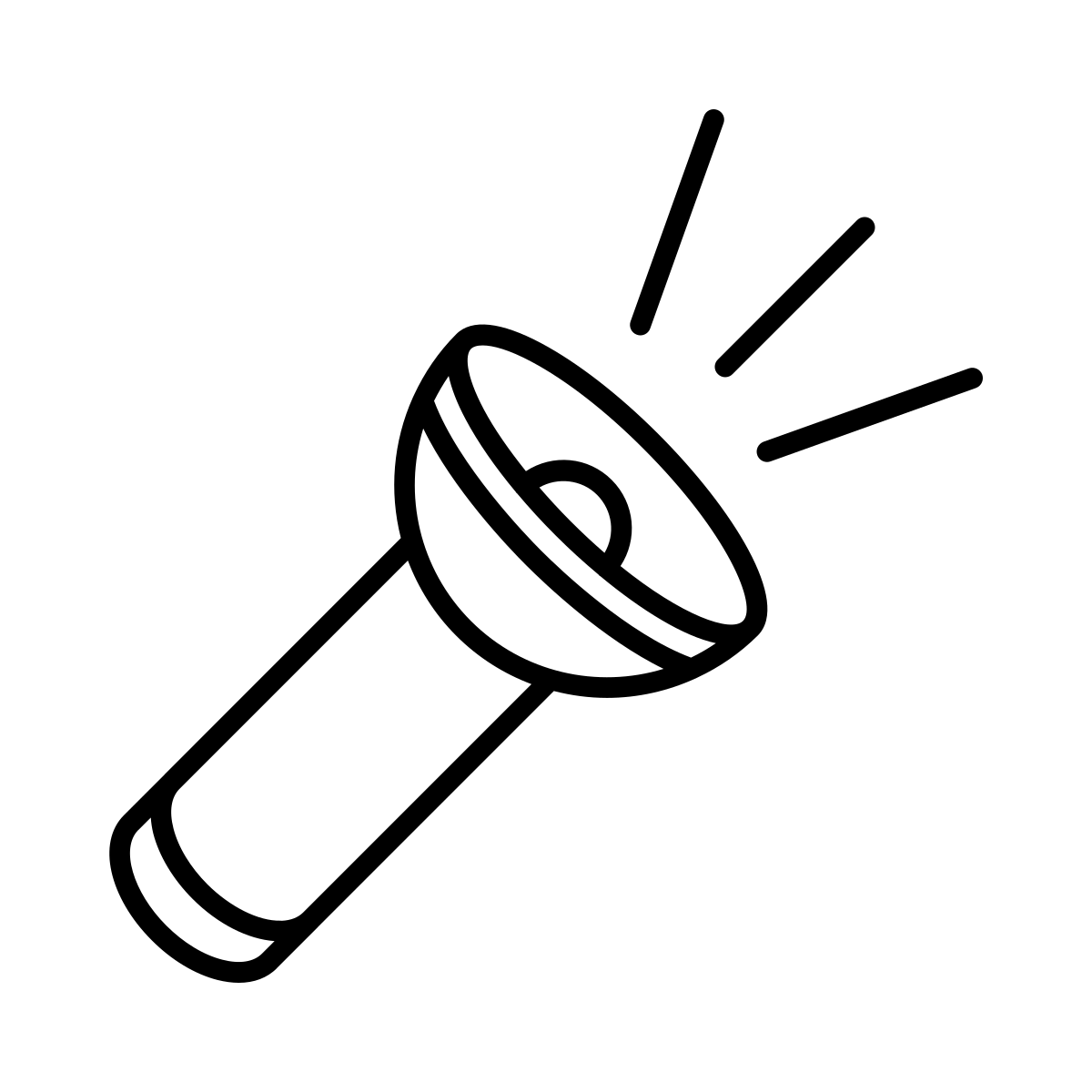 Focused Attention
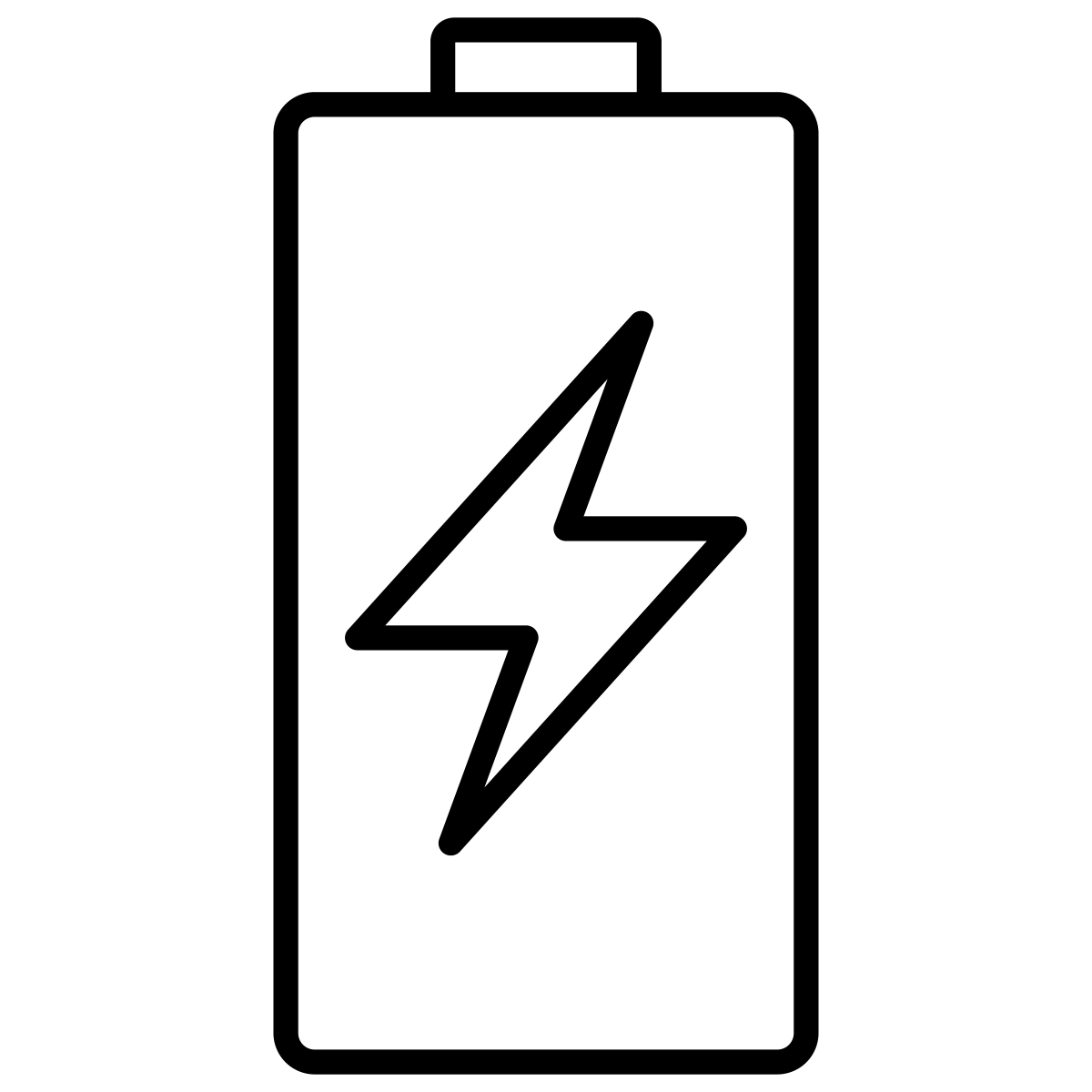 Energy
[Speaker Notes: Brainstorm with students.
Click to reveal time, energy, and focused attention.
Say, “Finding flow in the classroom includes managing focused attention, but also time and energy. All three are essential for getting things done. Time is at the top because that’s what we often think about when getting work done but it’s propped up by energy and attention.”]
41
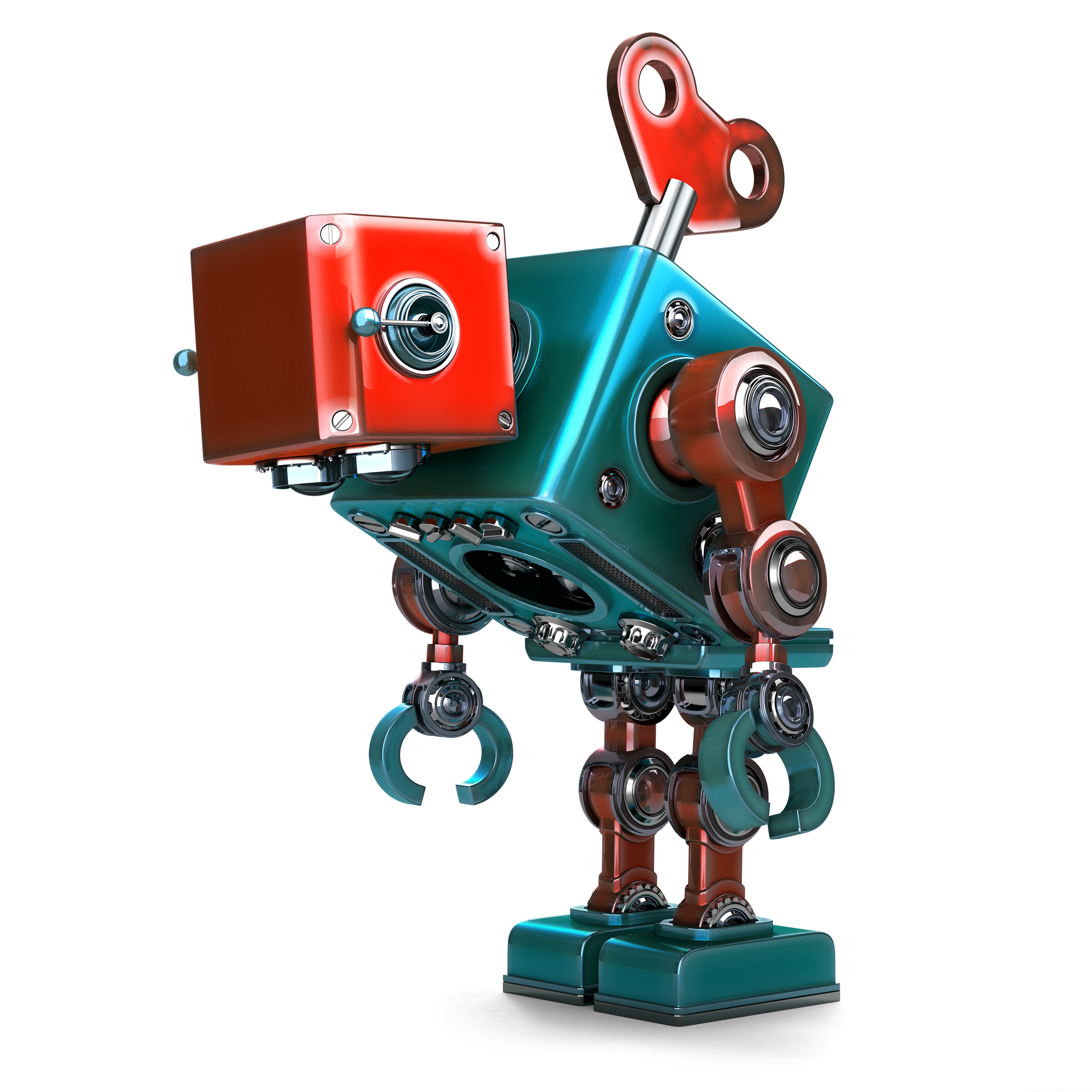 Attention is like a flashlight.

Energy is like a 
wind up toy.
[Speaker Notes: Say, “We talked previously about how attention is like a flashlight. Energy, on the other hand, works a bit like a wind-up toy. These toys have the ability to go wild at first and slow down gradually as their “energy” runs out. When they’re wound up again, they have more “energy.”]
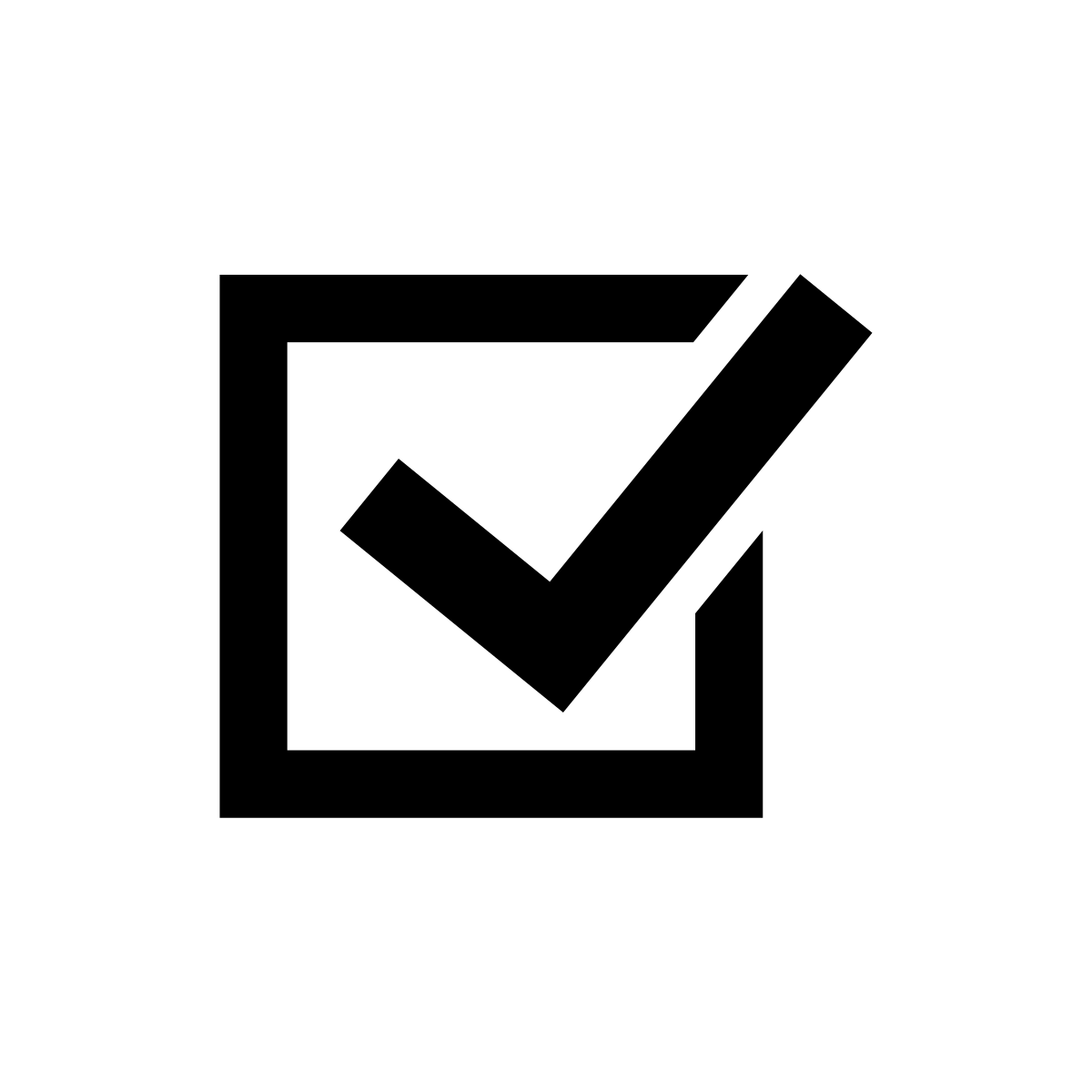 Energy, unlike time, doesn’t automatically replenish itself each day.
What does it mean to manage your energy?
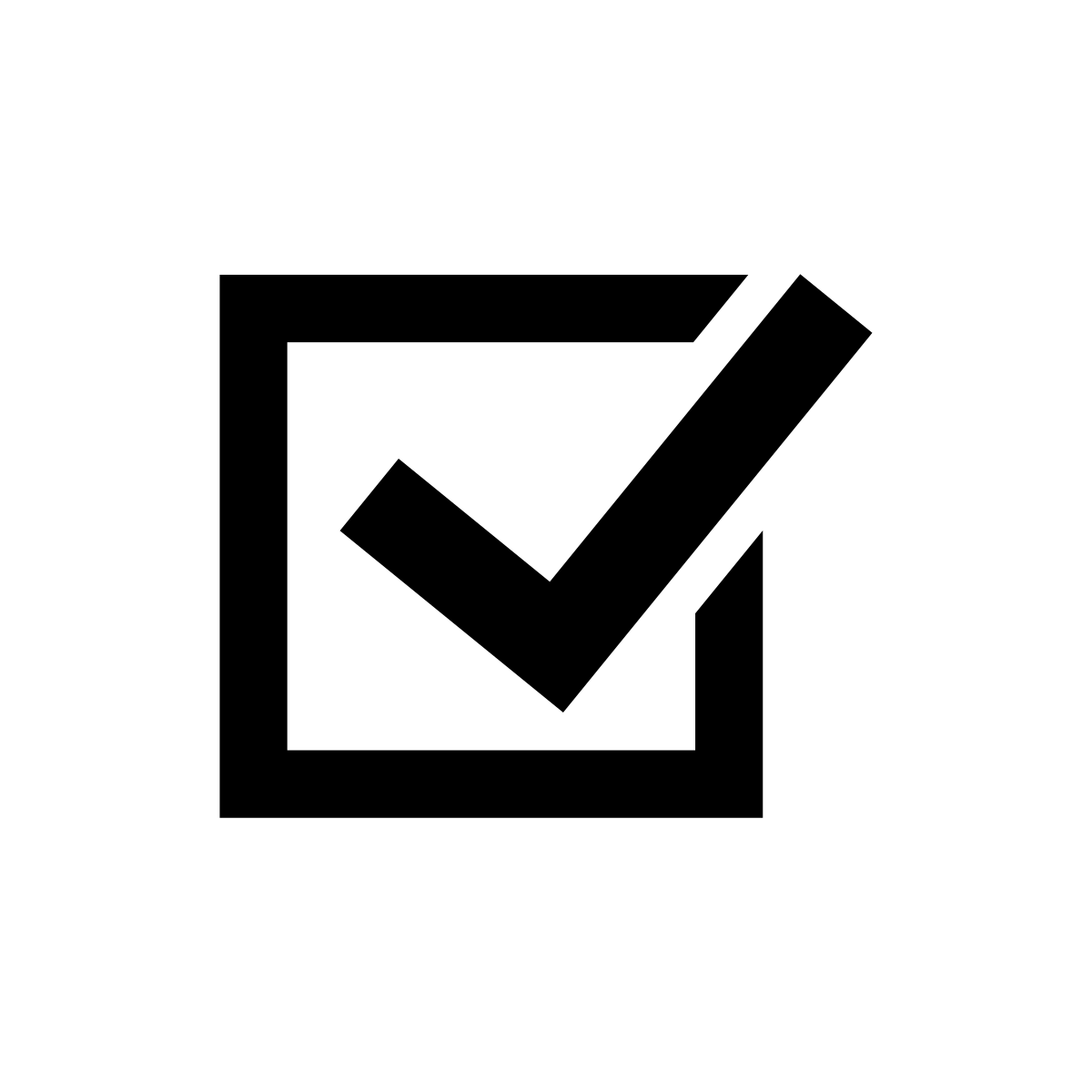 You have to take care of your body and mind, and allow yourself time to rest and recharge.
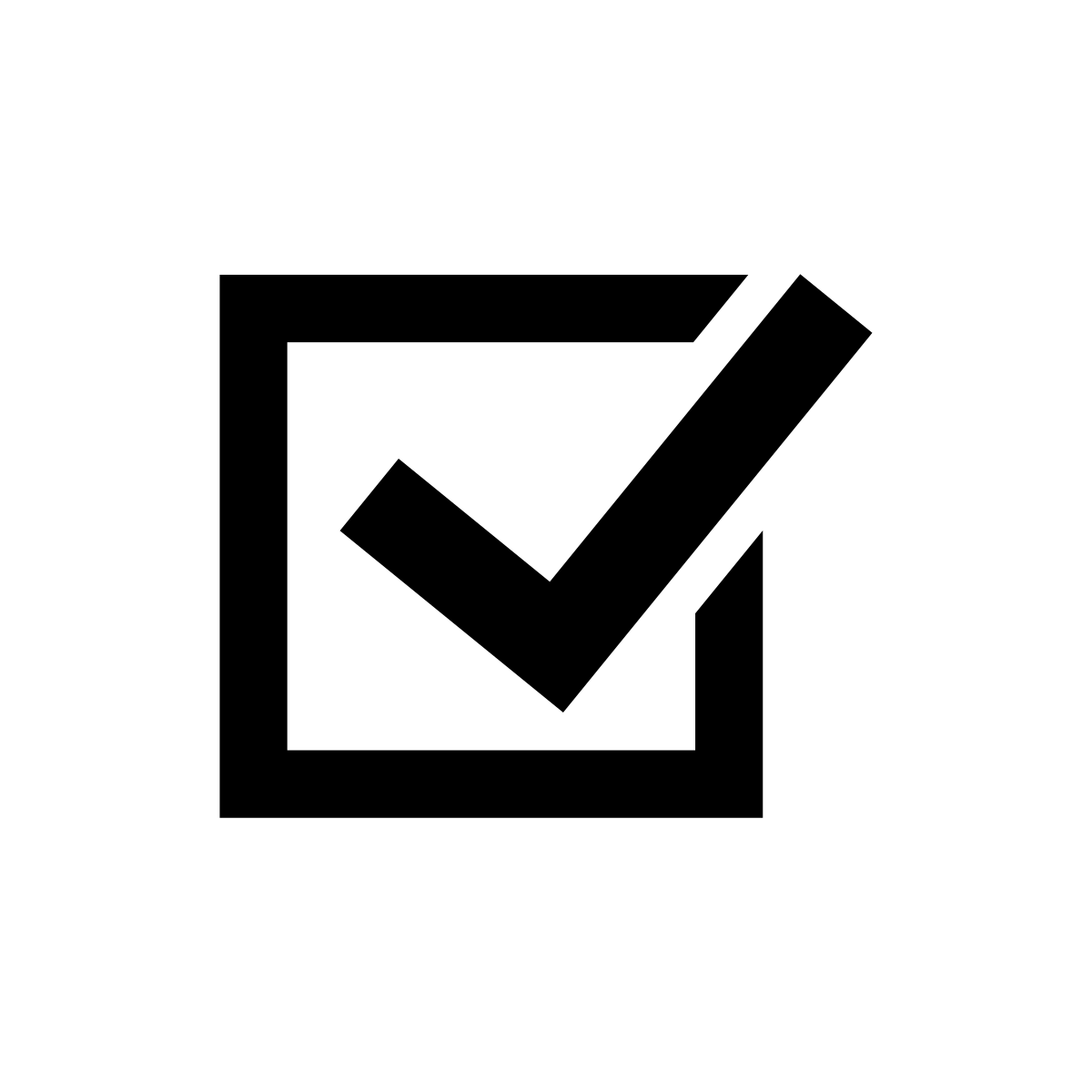 Pay attention to which daily habits AND work habits maximize your energy.
[Speaker Notes: Read and discuss each of the 3 principles.]
How your daily habits affect
your energy levels
Outside Time
Sleep & Rest
Phone Break
Fun & Hobbies
Has it been too long since you’ve gotten fresh air?
Have you been staying up later than you mean to?
Have you lost too much time to scrolling social media?
Have you been working too much with no time for fun?
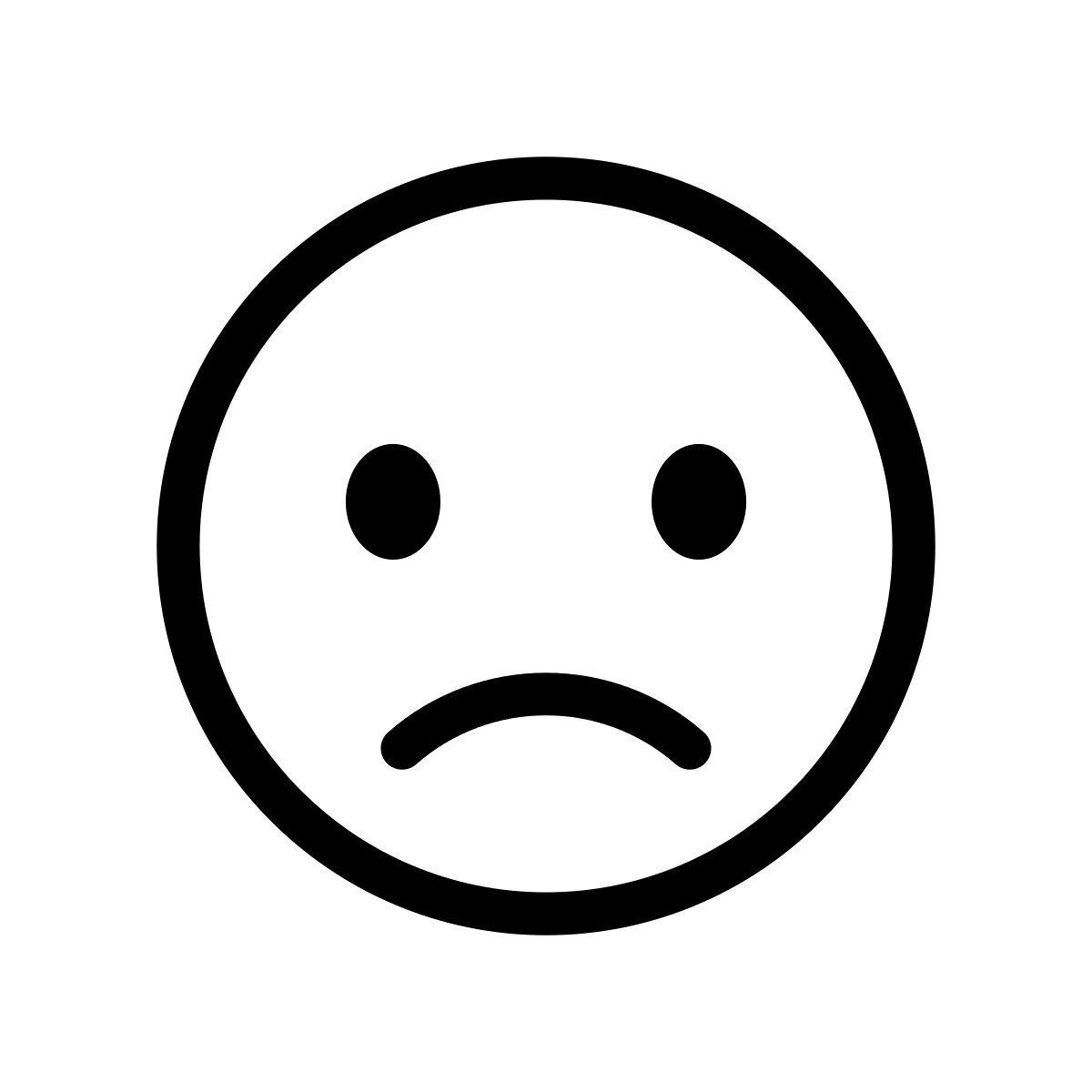 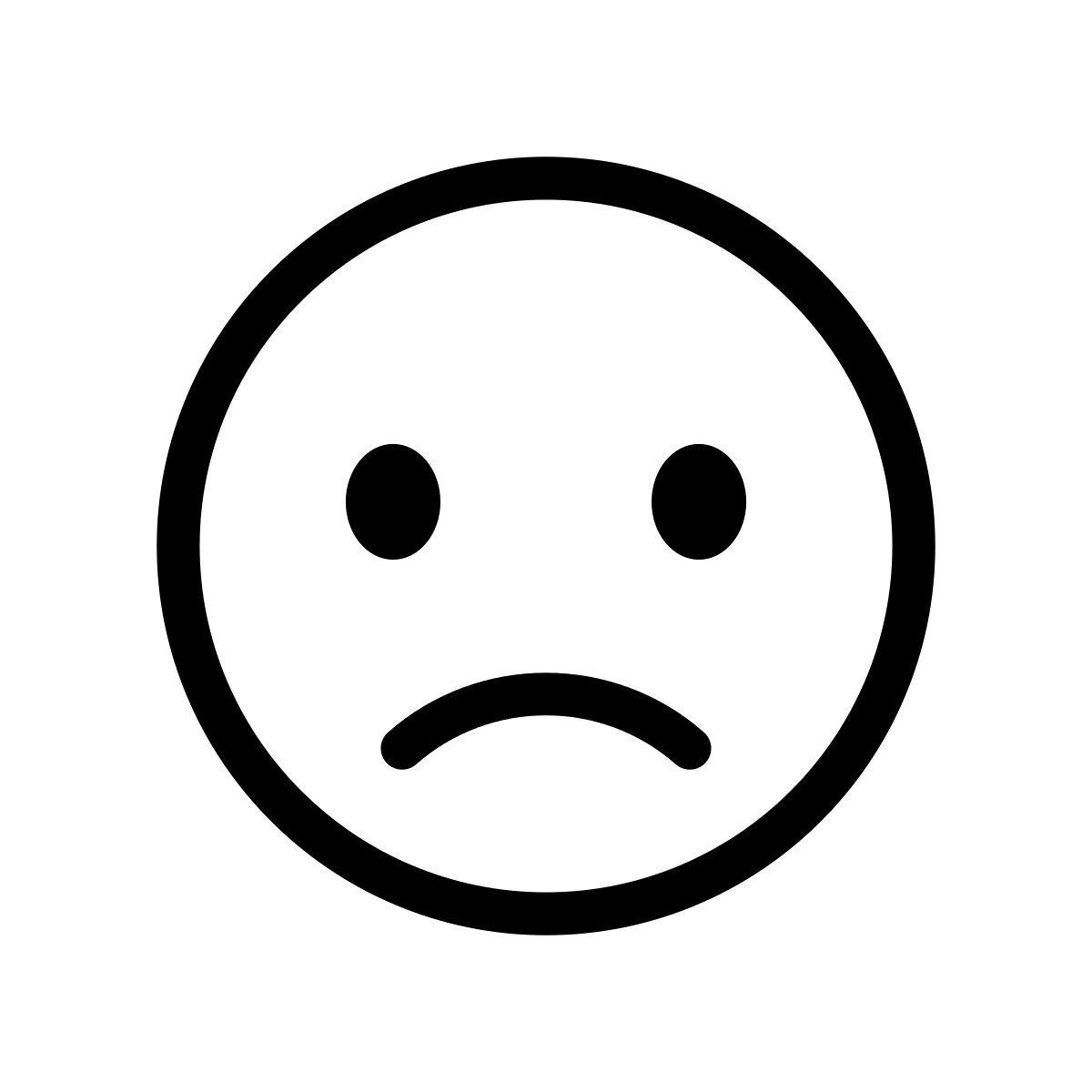 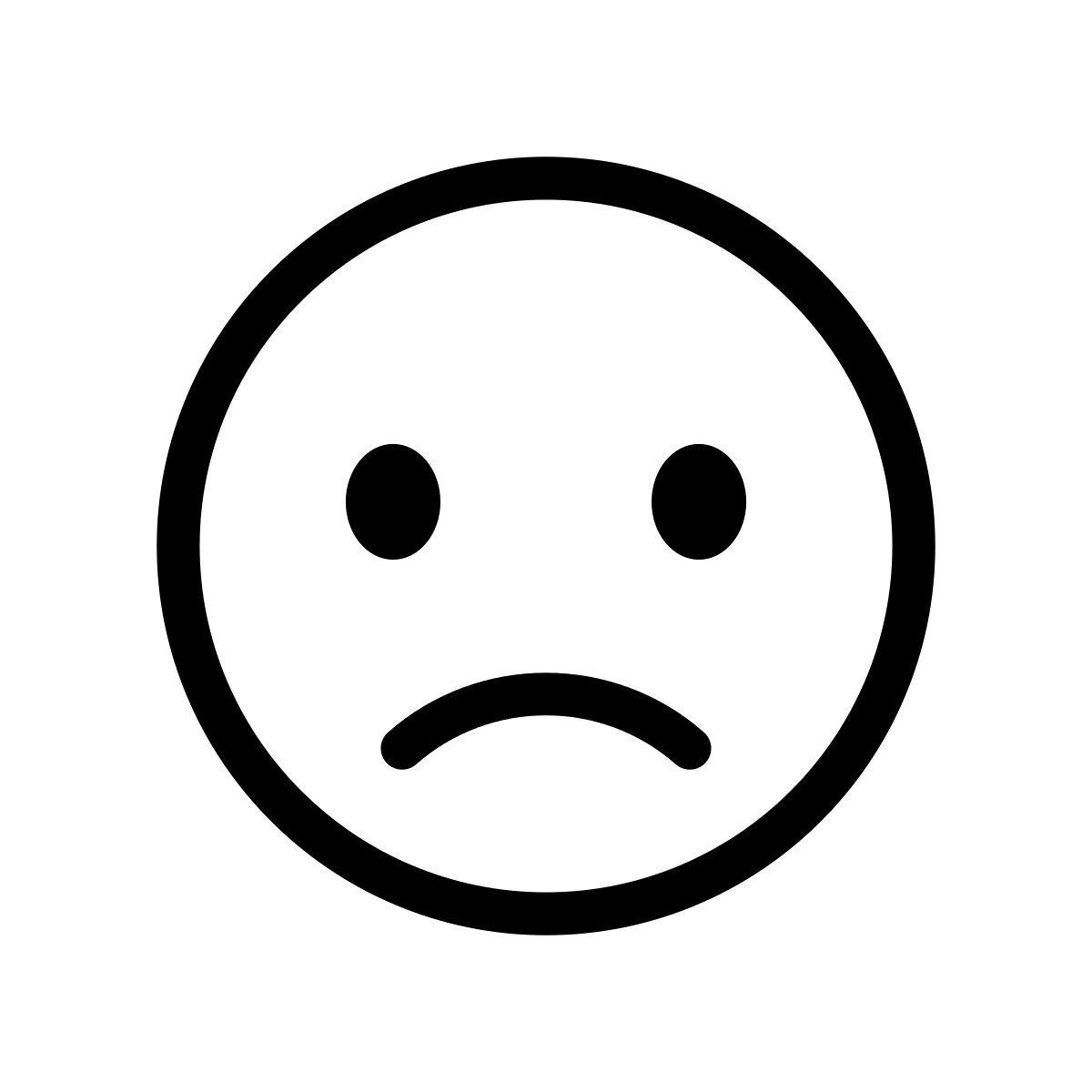 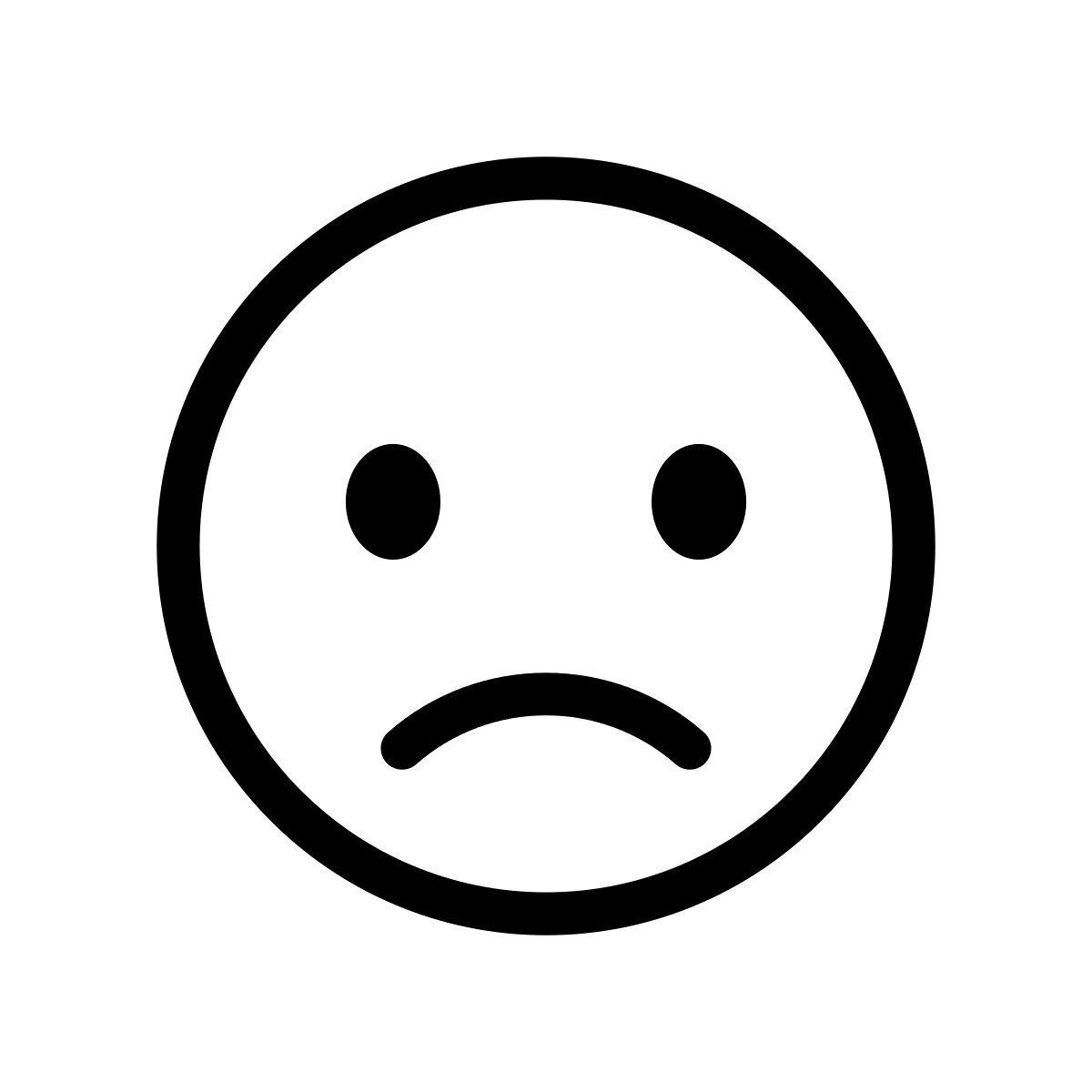 Take a short walk or just get outside every day. No phone, no music, just the outdoors.
Unwind before bed so you can sleep earlier, or try taking a nap.
Turn off your phone for awhile and be present in your offline life.
Set aside a block of time for doing something that makes you feel energized.
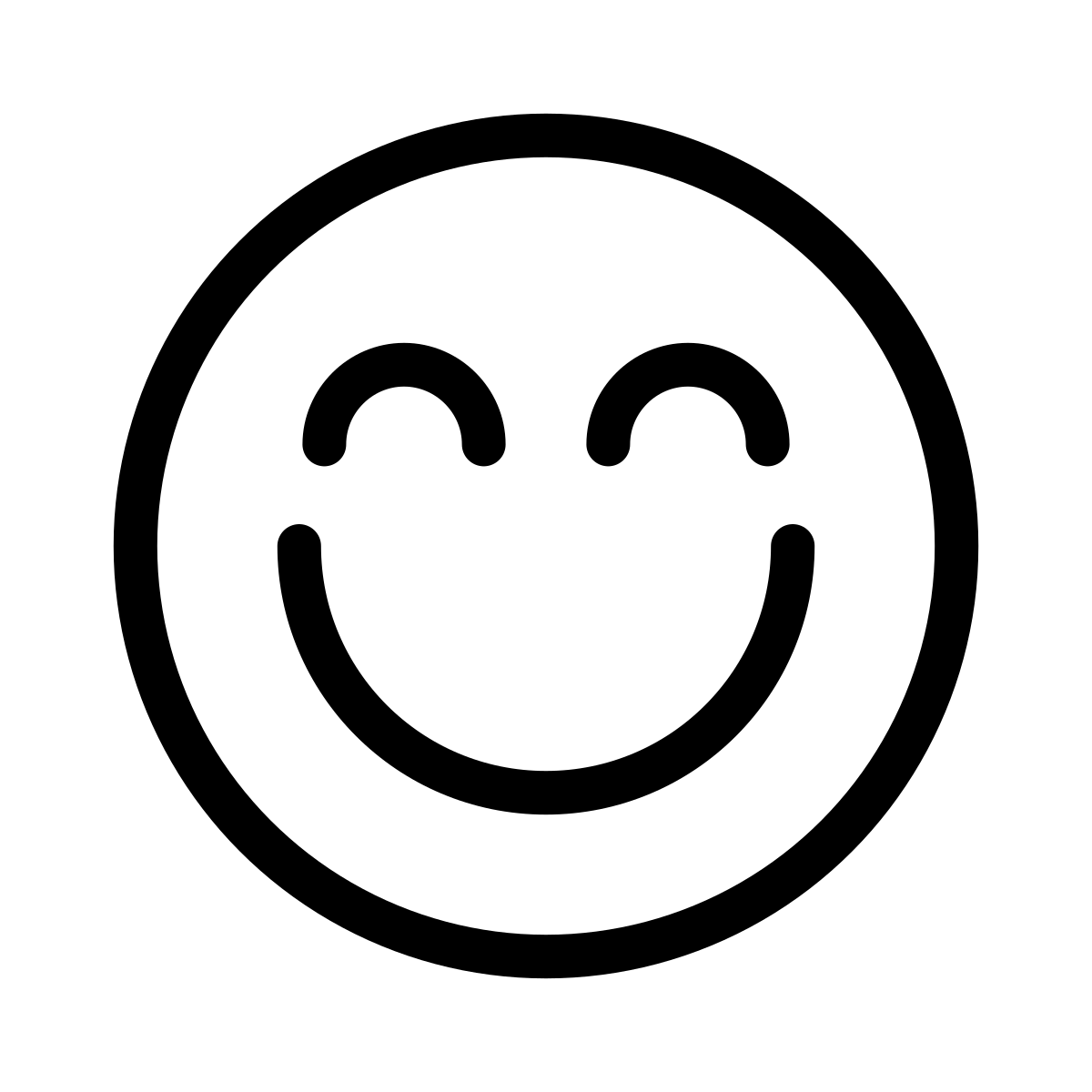 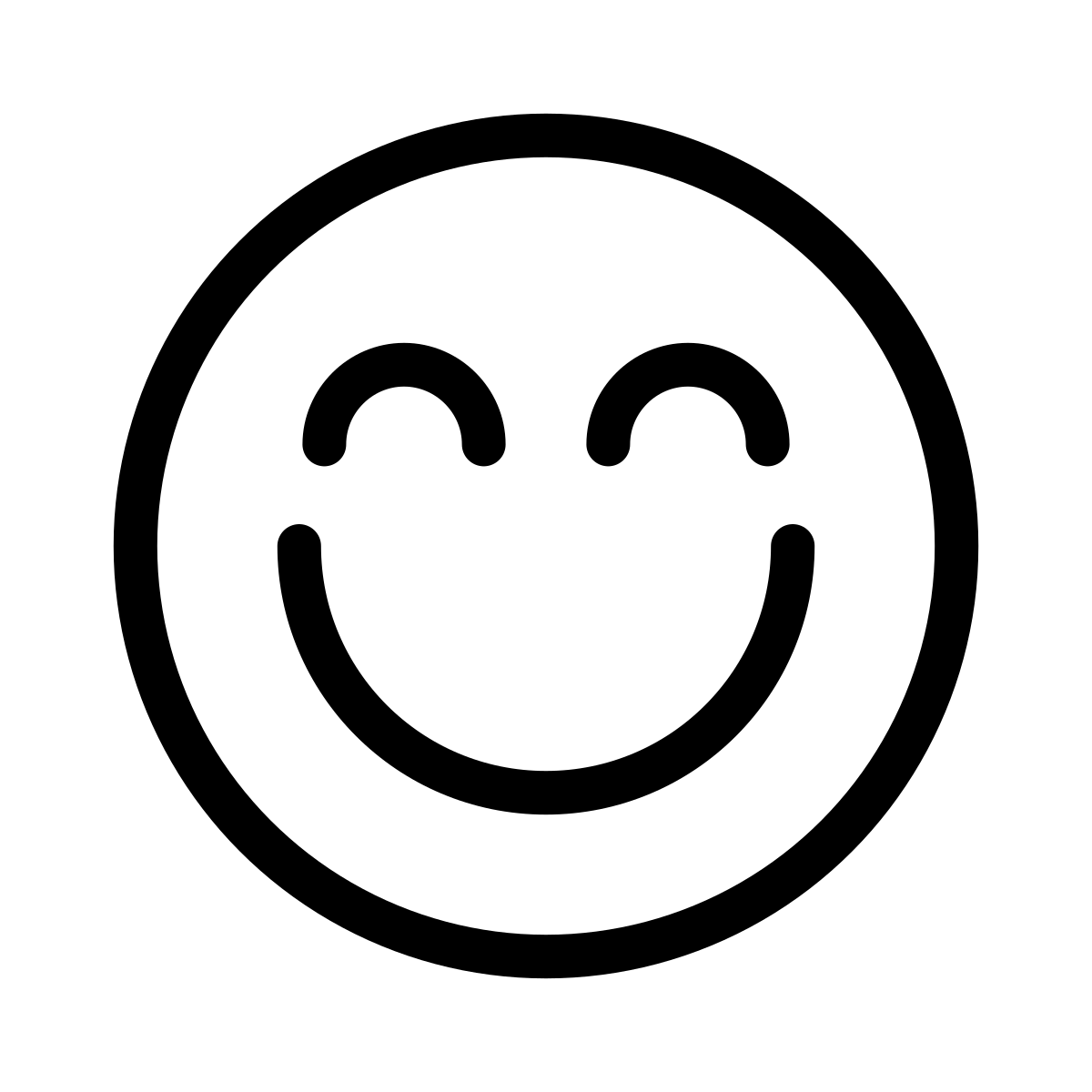 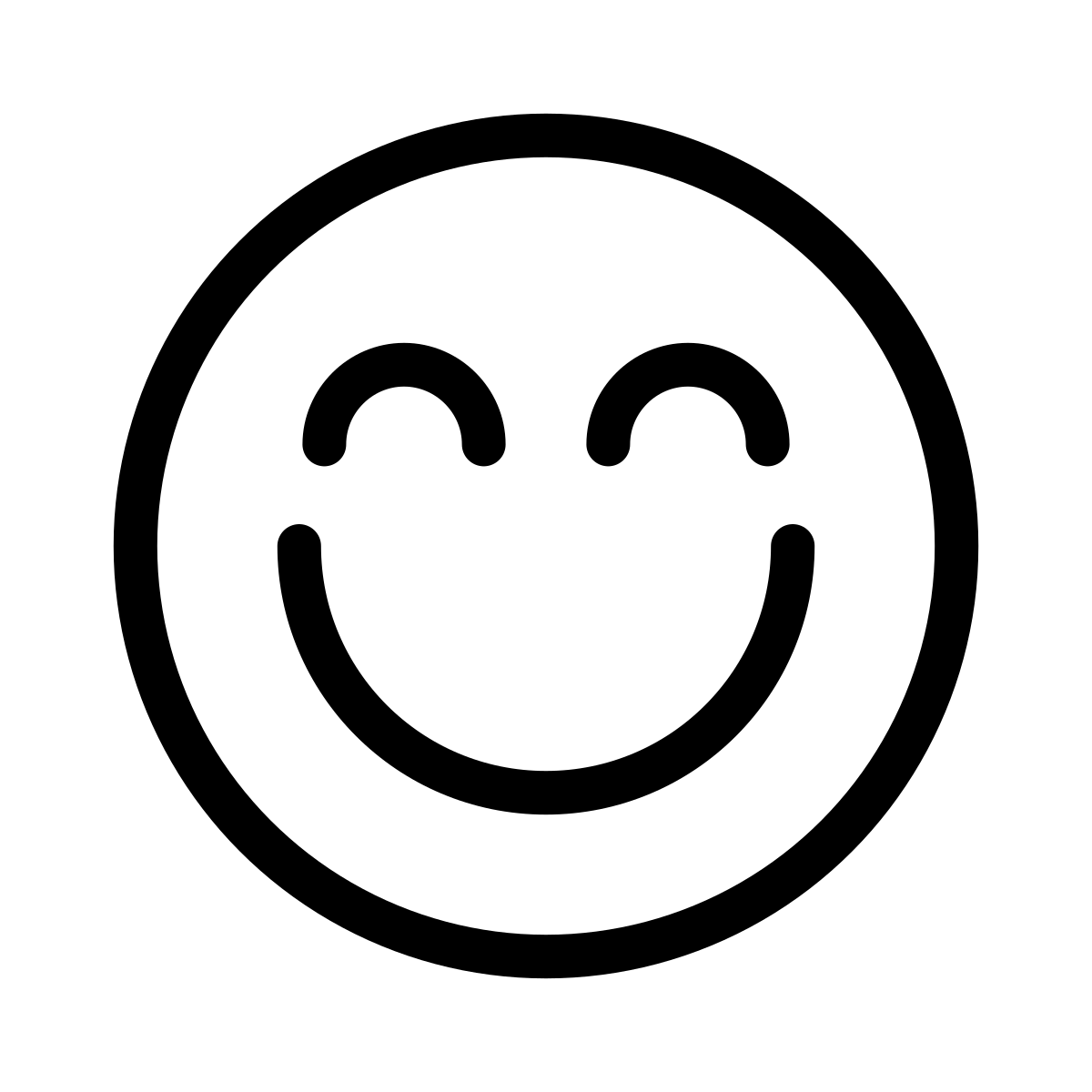 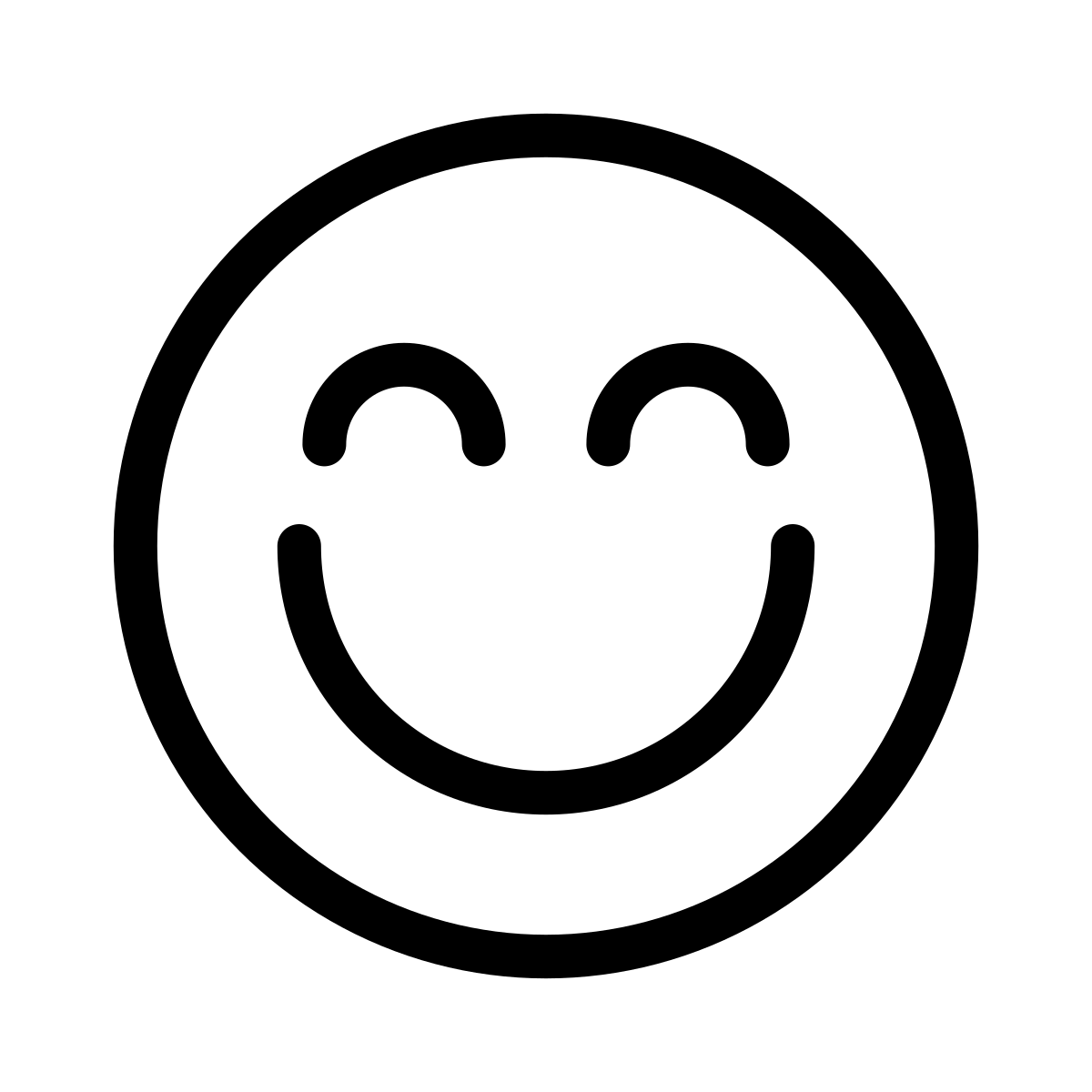 [Speaker Notes: Click to reveal each type of habit, the reflection question, and the possible solution. Encourage students to share their own understandings.]
44
Do you prefer…
Working for a long period of time and taking one long break afterward?
Working for shorter periods of time and taking multiple short breaks?
OR
[Speaker Notes: Say, “Let’s think about habits in class now.” [The next two slides are in this same format.]
Read the slide.
Have students discuss with a partner or group, or keep the activity whole-class by reading each option aloud and having students raise their hands to show which they prefer.]
45
At night
Afternoon/
evening
Later in the morning
Early in the morning
What is your best time of day for concentrating on school work?
OR
OR
OR
[Speaker Notes: Have students discuss with a partner or group, or keep the activity whole-class by reading each option aloud and having students raise their hands to show which they prefer.]
46
A mix of these
Lying down
Standing up
Sitting down
Which do you prefer when doing school work?
OR
OR
OR
[Speaker Notes: Have students discuss with a partner or group, or keep the activity whole-class by reading each option aloud and having students raise their hands to show which they prefer.]
It’s normal for your habits to change depending on the task and your mood. Productivity is a
life-long experiment!
CLOSING THOUGHTS
[Speaker Notes: Read and discuss.
Say, “I noticed some of you had trouble picking an answer at times. Do you feel like your answers change according to the day and task?”
Discuss.
Say, “That’s very normal! Your answers will change over time as your needs and preferences change. Productivity is a lifelong experiment.”]
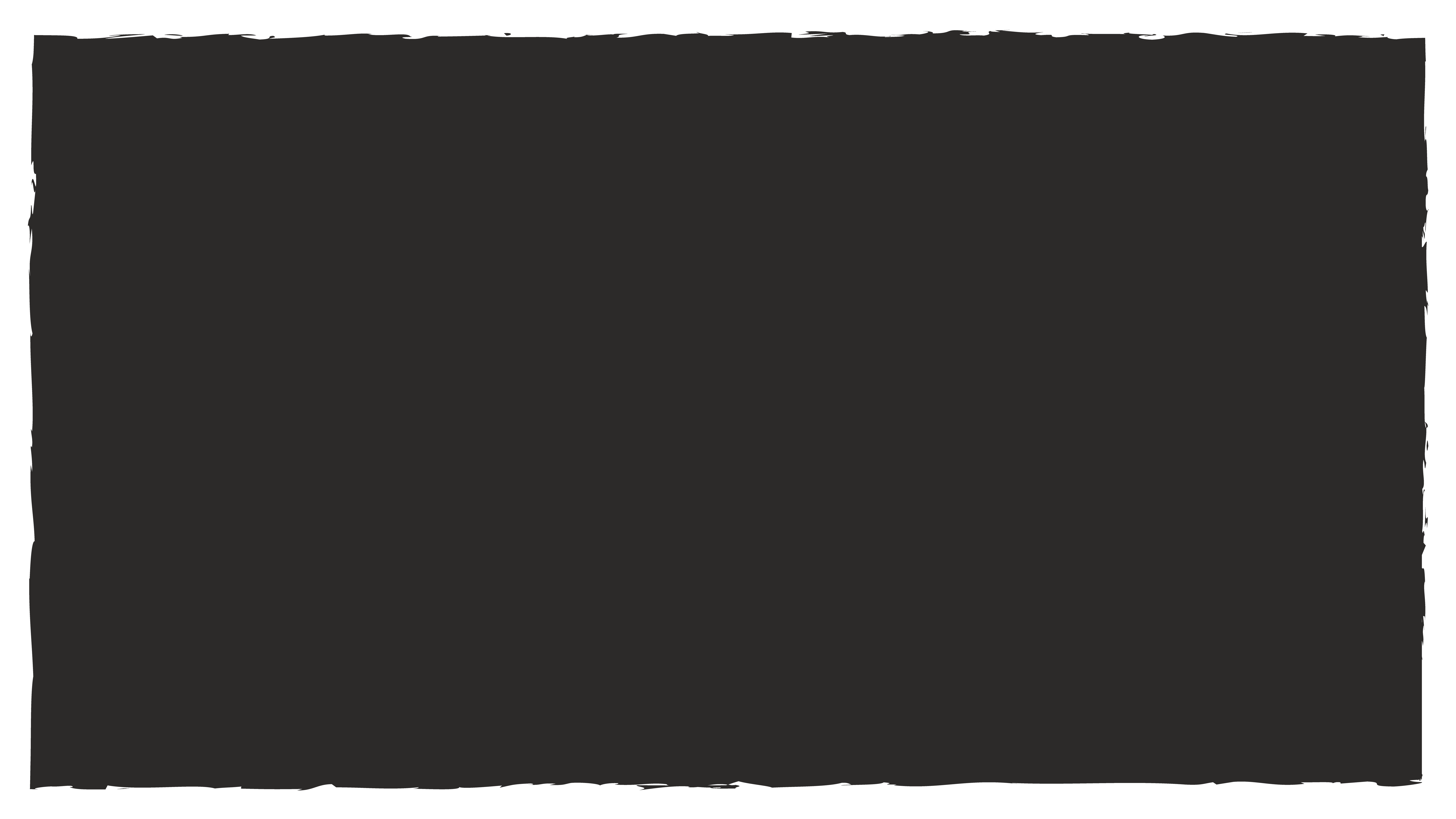 48
Journal Activity
Use page 6 of your journal to help you reflect.
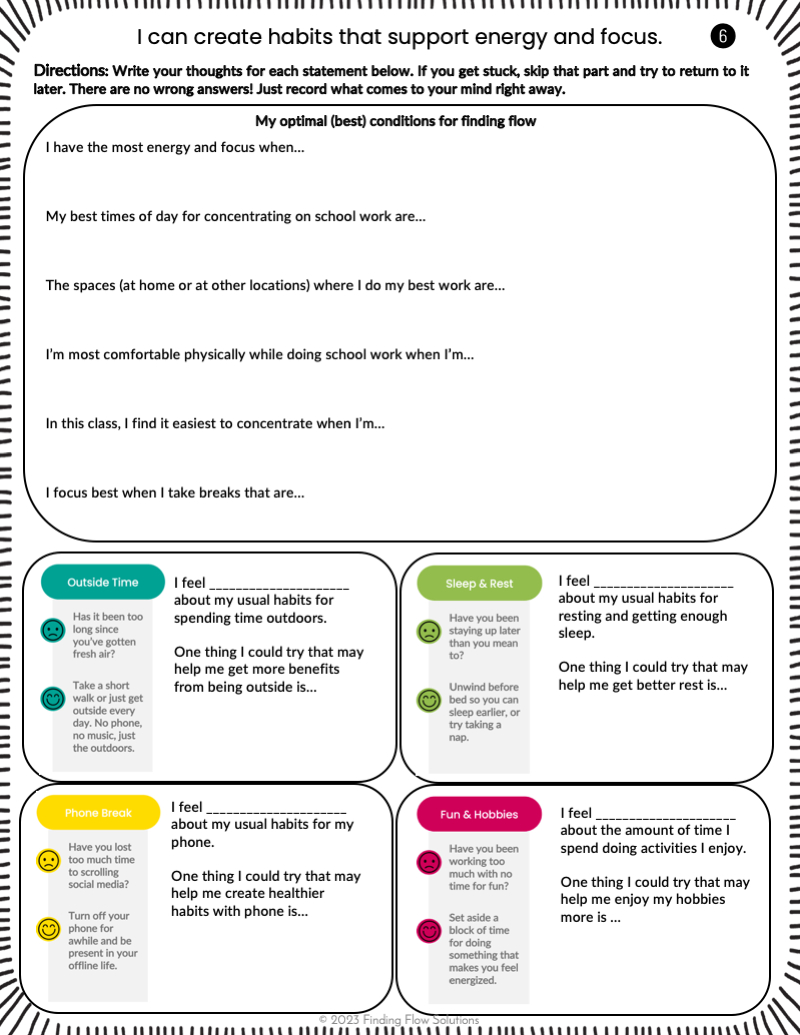 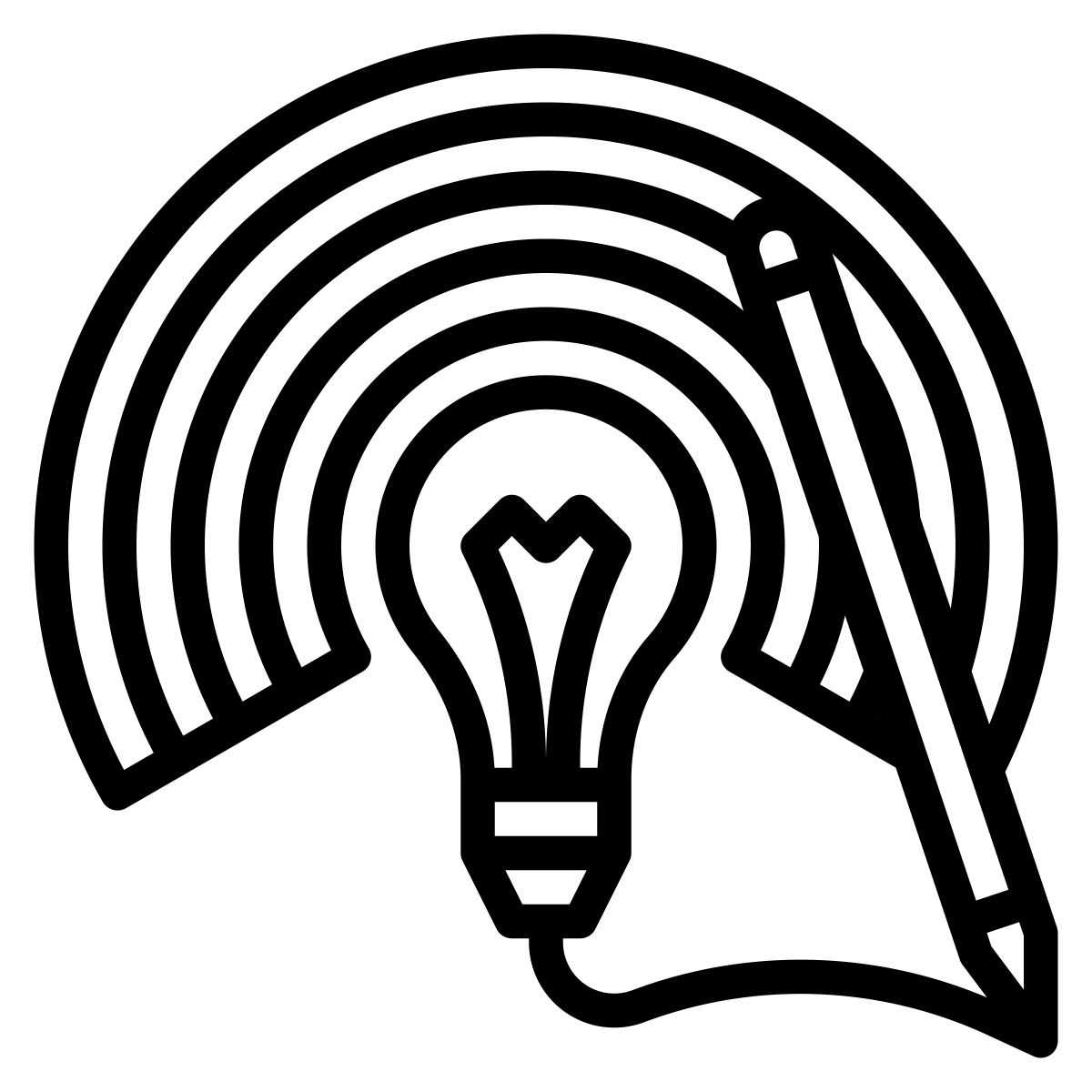 [Speaker Notes: Introduce the reflection activity in students’ journals and release students to complete it (allow 5-7 min.)]
1
5
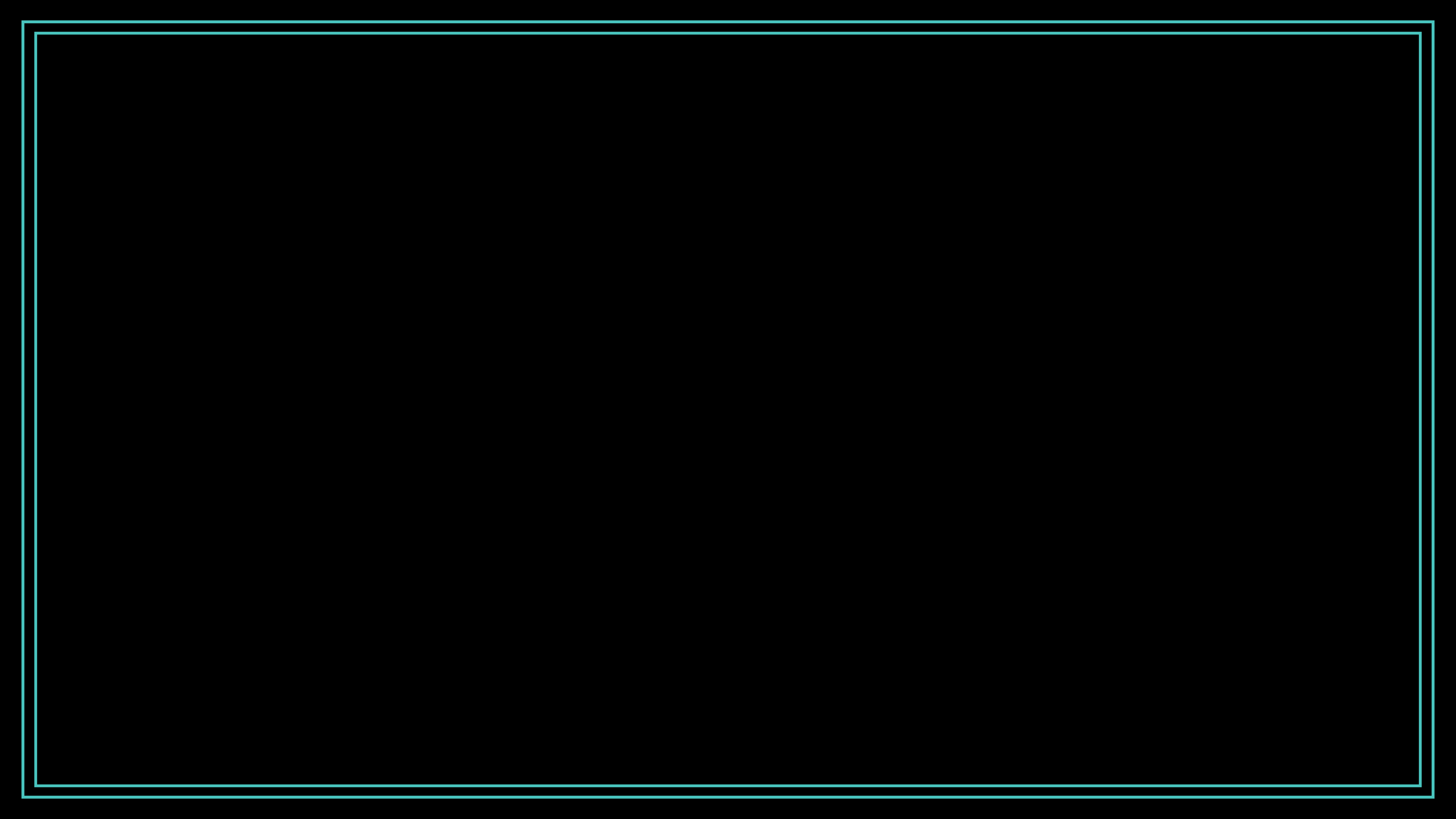 LESSON 5
I can develop a toolbox of strategies
to help me find flow.
[Speaker Notes: BEGIN LESSON 5 HERE. Introduce the day’s topic.]
We’re at the last stop on our roadmap
toward finding flow!
02
05
01
03
04
I can direct my focused attention.
I can develop a toolbox of strategies to help me find flow.
I can find my flow state in the learning environment.
I can problem solve when it’s hard to concentrate or be productive.
I can create habits that support energy and focus.
[Speaker Notes: Review the unit overview and let students know this is the final lesson.]
Physical activity
When you don’t have energy
and can’t concentrate…
Fresh air or nature
What else?
What kinds of things can help you get ready to learn and work again?
Talking with others
Resting
Doing something you enjoy
[Speaker Notes: Click to reveal each possible solution.
When you show “What else?” ask students to brainstorm as a class, or with a partner or group.]
You can collect strategies that make it easier to get your work done when you feel unmotivated.
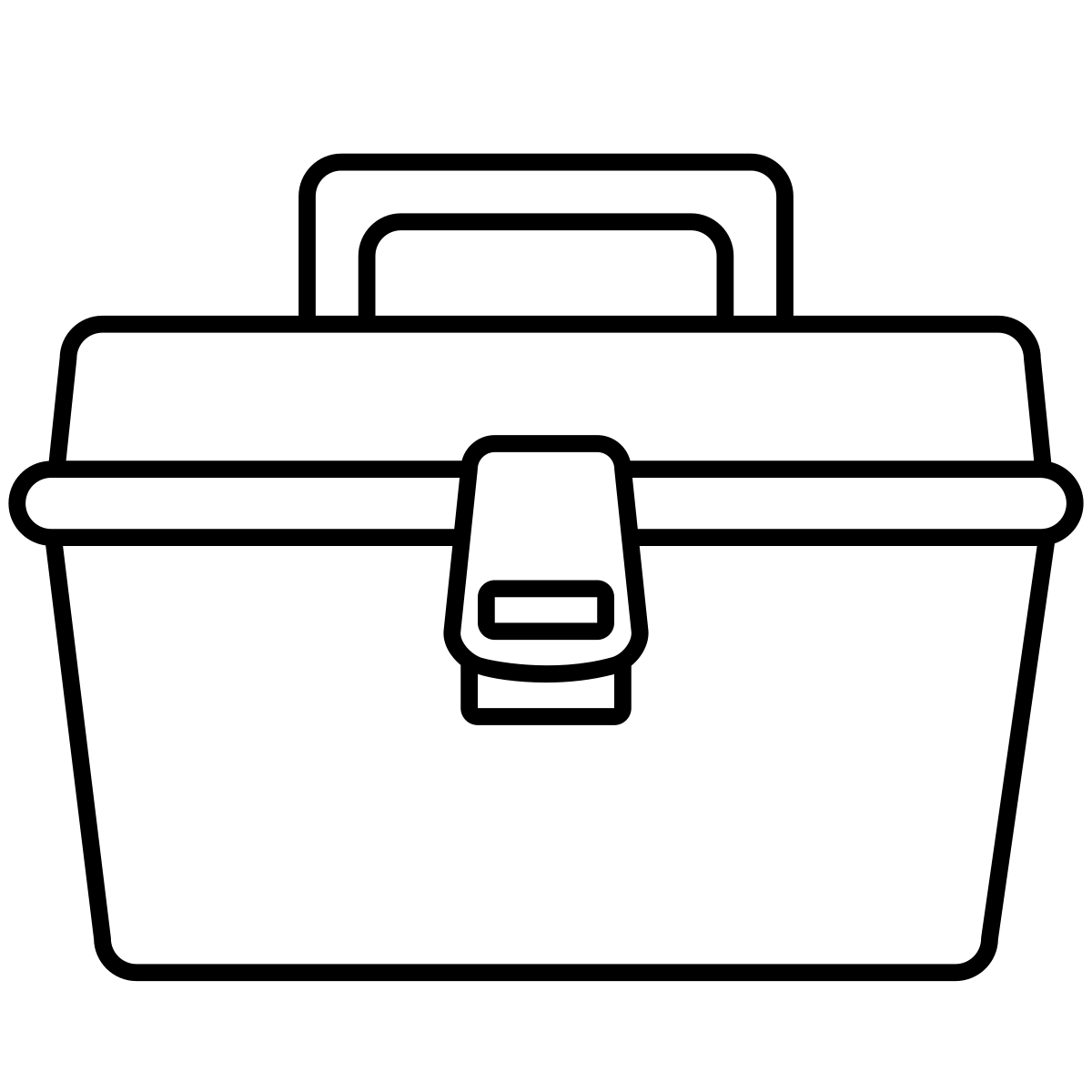 [Speaker Notes: Read the slide.
Say, “When you’re feeling tired, or like your brain is full and you can’t process anything else, think about what you can do to get back into a space where you’re ready to learn again. This next activity will help. So when your head hurts from concentrating on an assignment and you don’t feel like you can do any more work, you can look back at your journal and find helpful strategies.”]
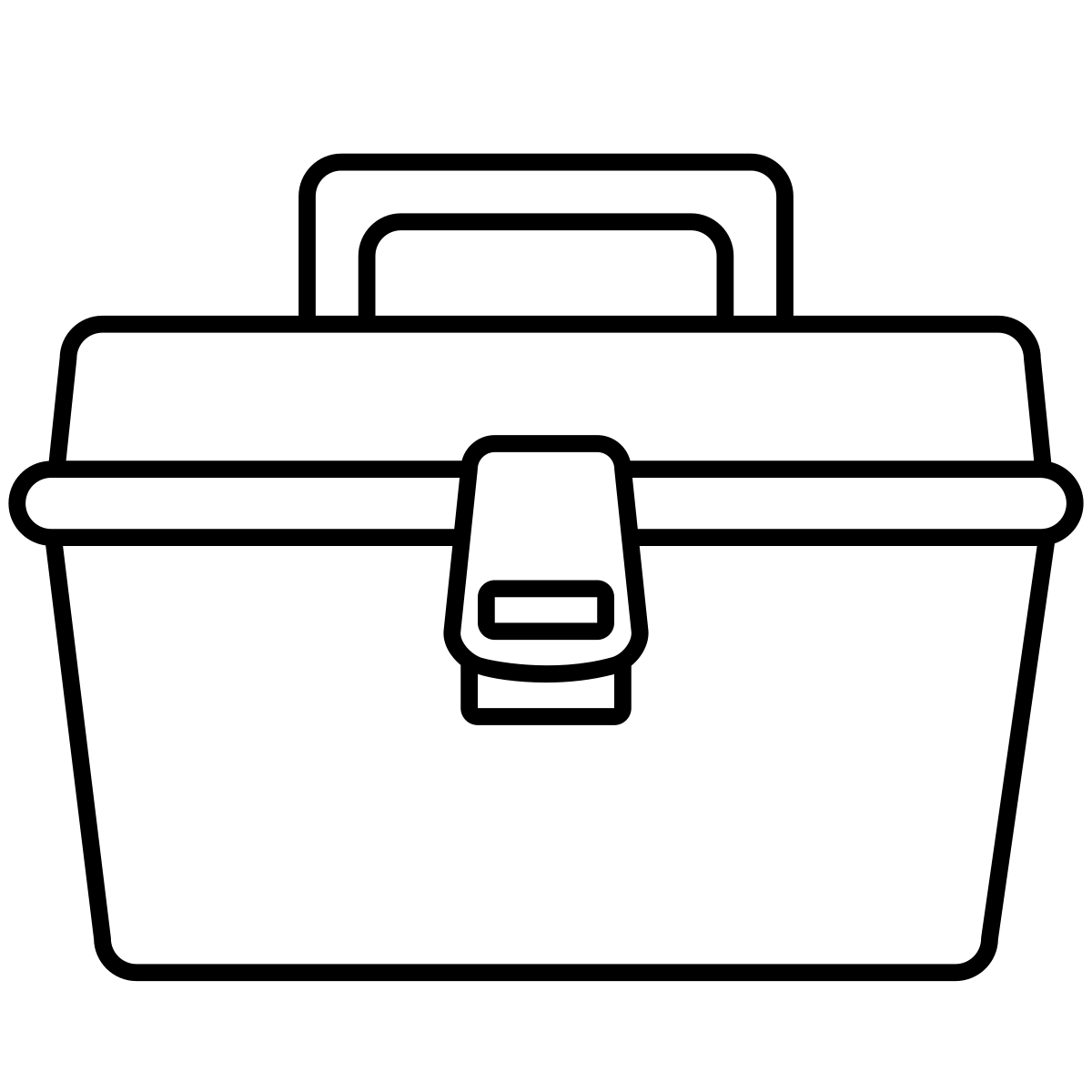 Imagine a type of toolbox you’d like to have.
It could be for hand and power tools, garden tools, car wash tools, makeup tools, artist tools, writing tools, or anything else you enjoy.
[Speaker Notes: Read the slide. Students may suggest other types of toolboxes.]
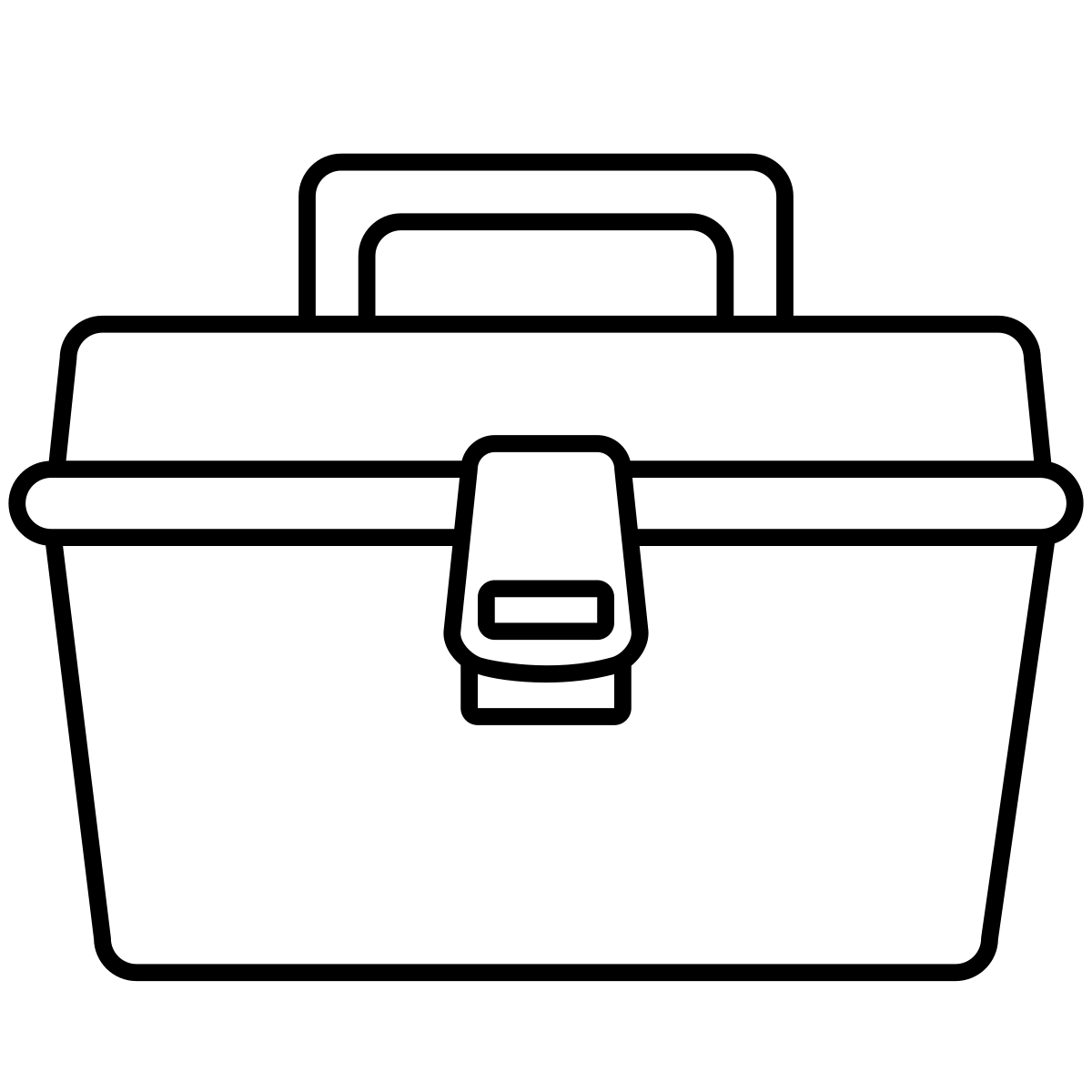 Design a toolbox of choices
Identify strategies that have helped you find your flow in the past. Then when you’re stuck, you can choose the one that feels easiest.
[Speaker Notes: Read the slide.]
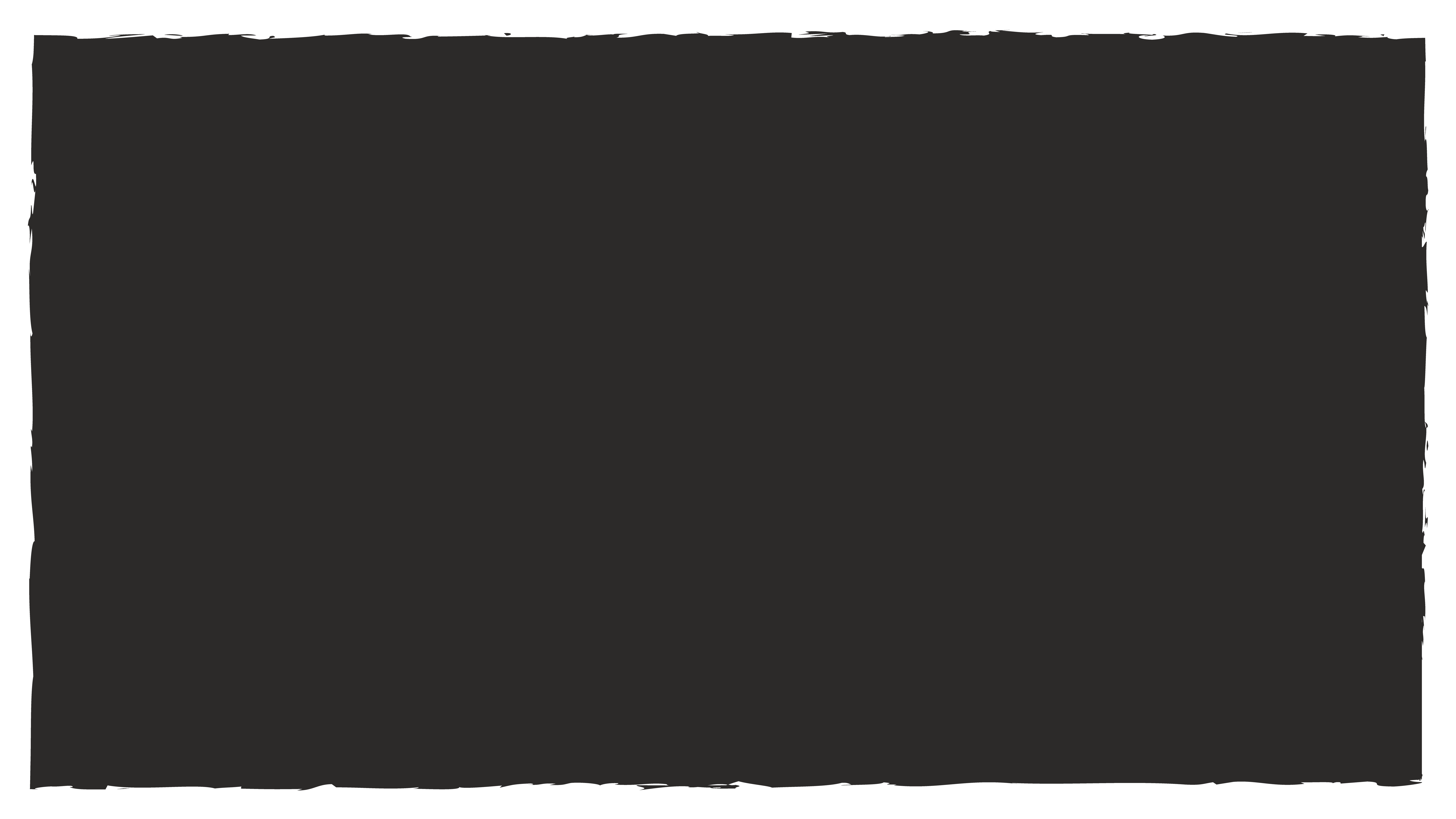 55
Journal Activity
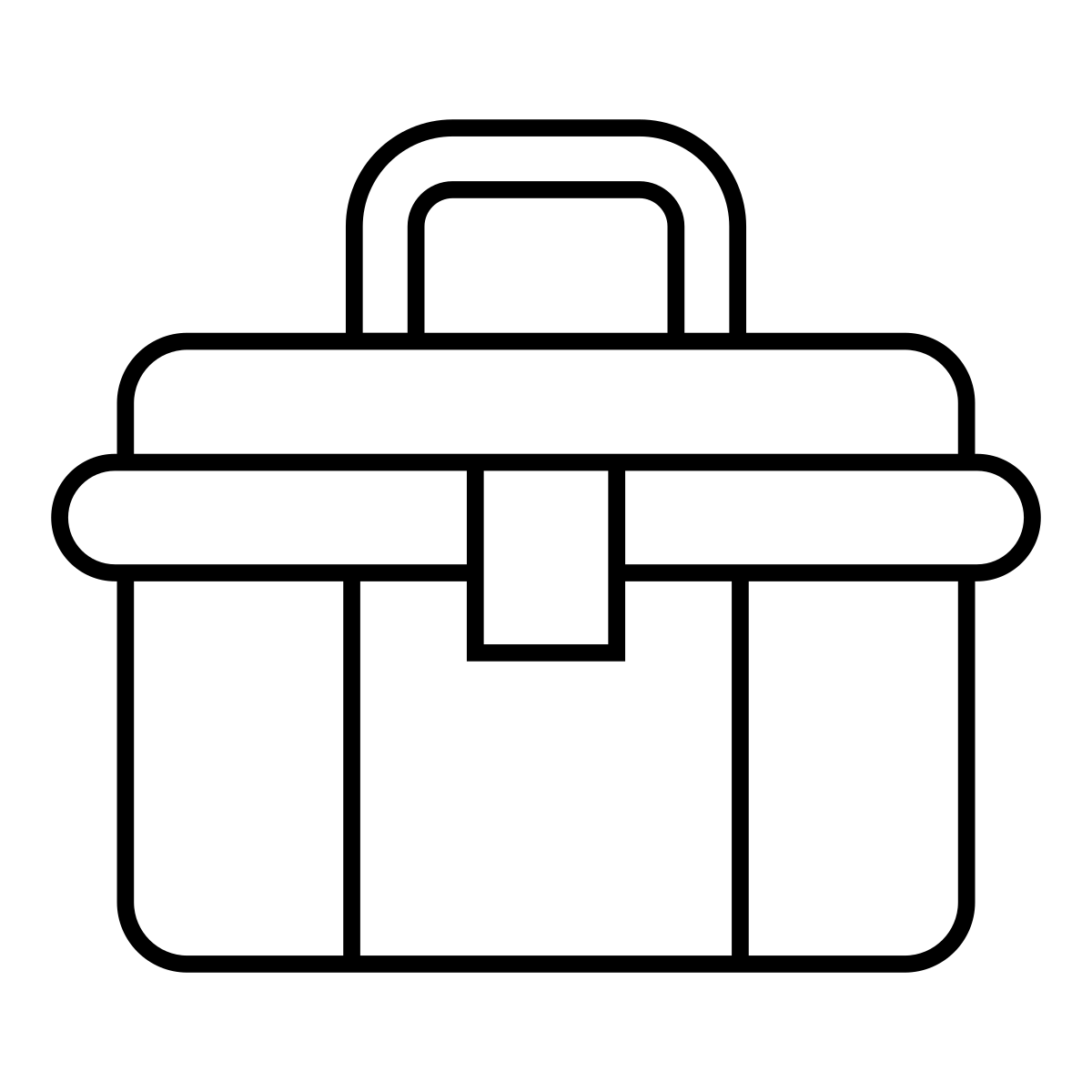 Design your toolbox
Read the article  on pgs 7-9
Use the toolbox on pg. 9 
to write/draw strategies that you like. Add more sections to the toolbox if needed. You can use ideas from the article along with your own ideas.
It will give you strategies to use when you’re having trouble getting your work done.
Find quick wins
Use timers
Take a break
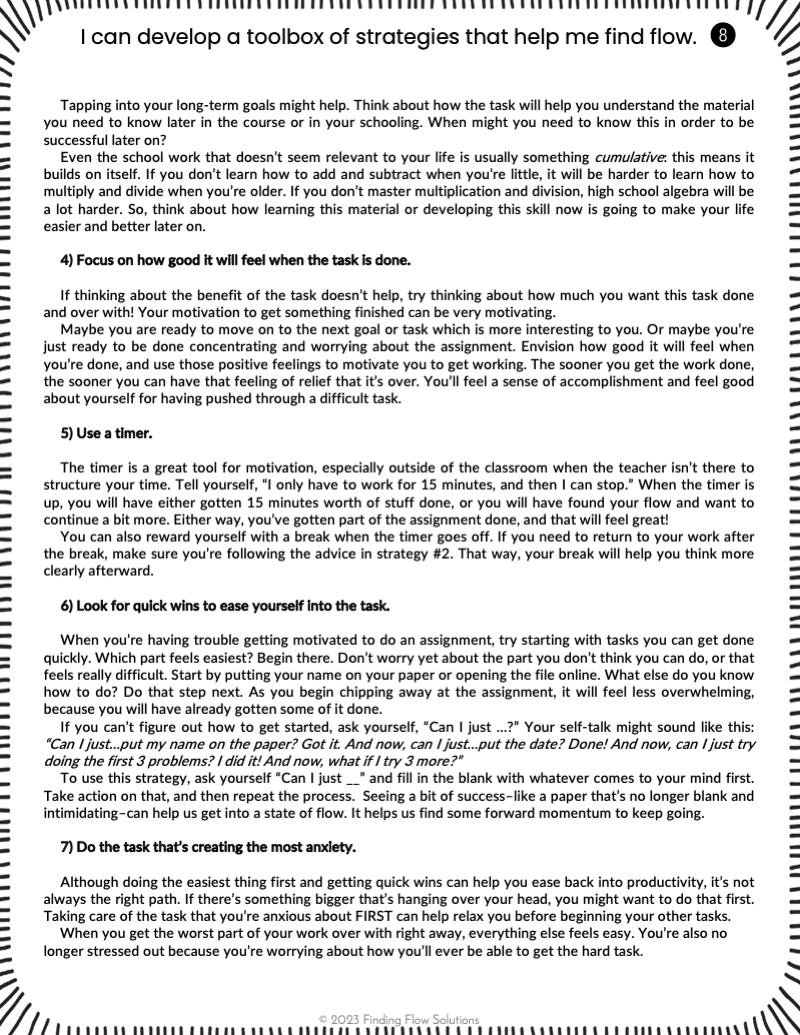 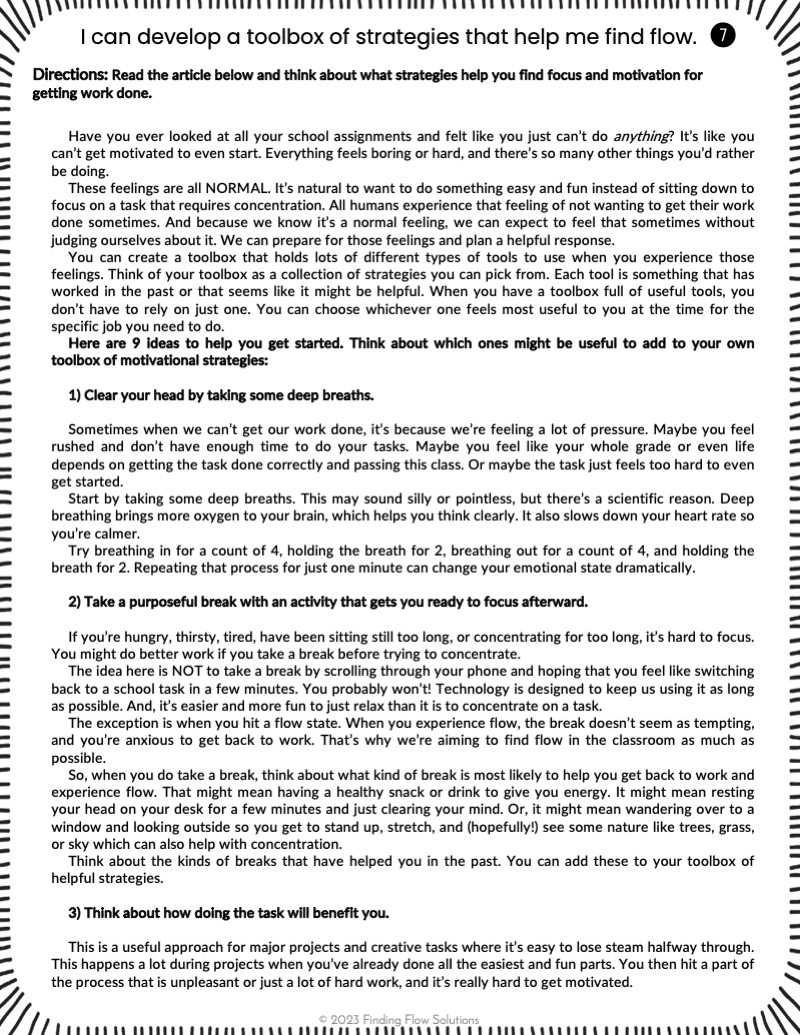 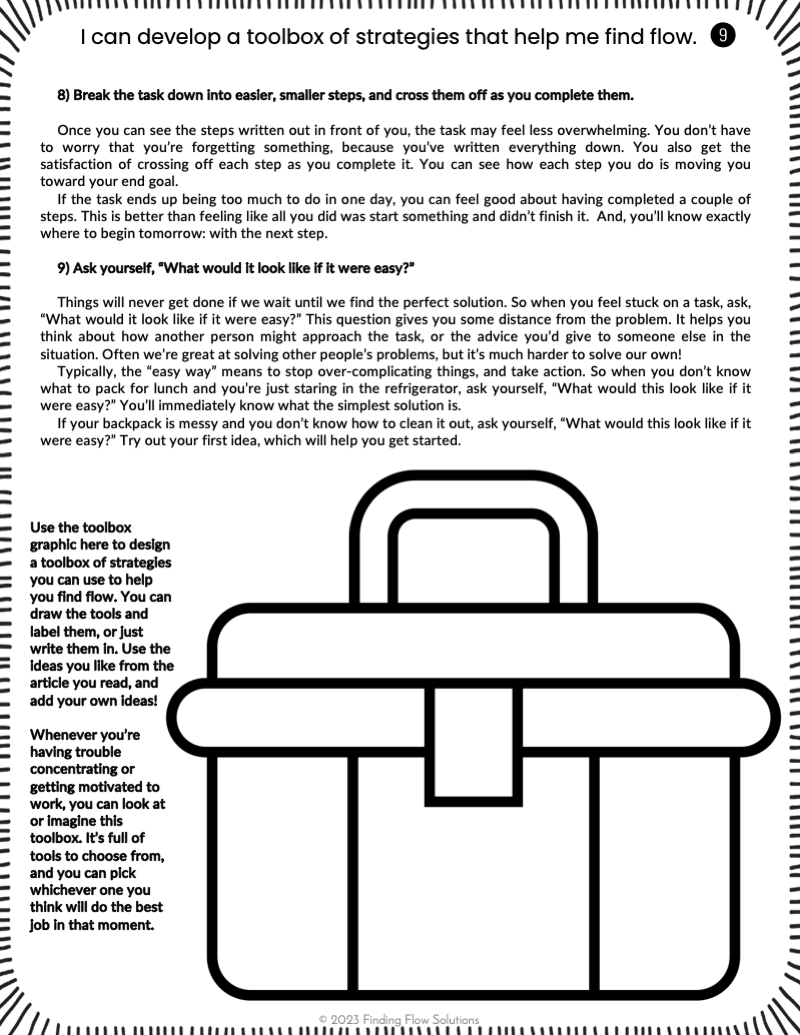 Stand up and stretch
2
1
[Speaker Notes: Introduce the reflection activity in students’ journals and release students to complete it (allow 15-20 min.)]
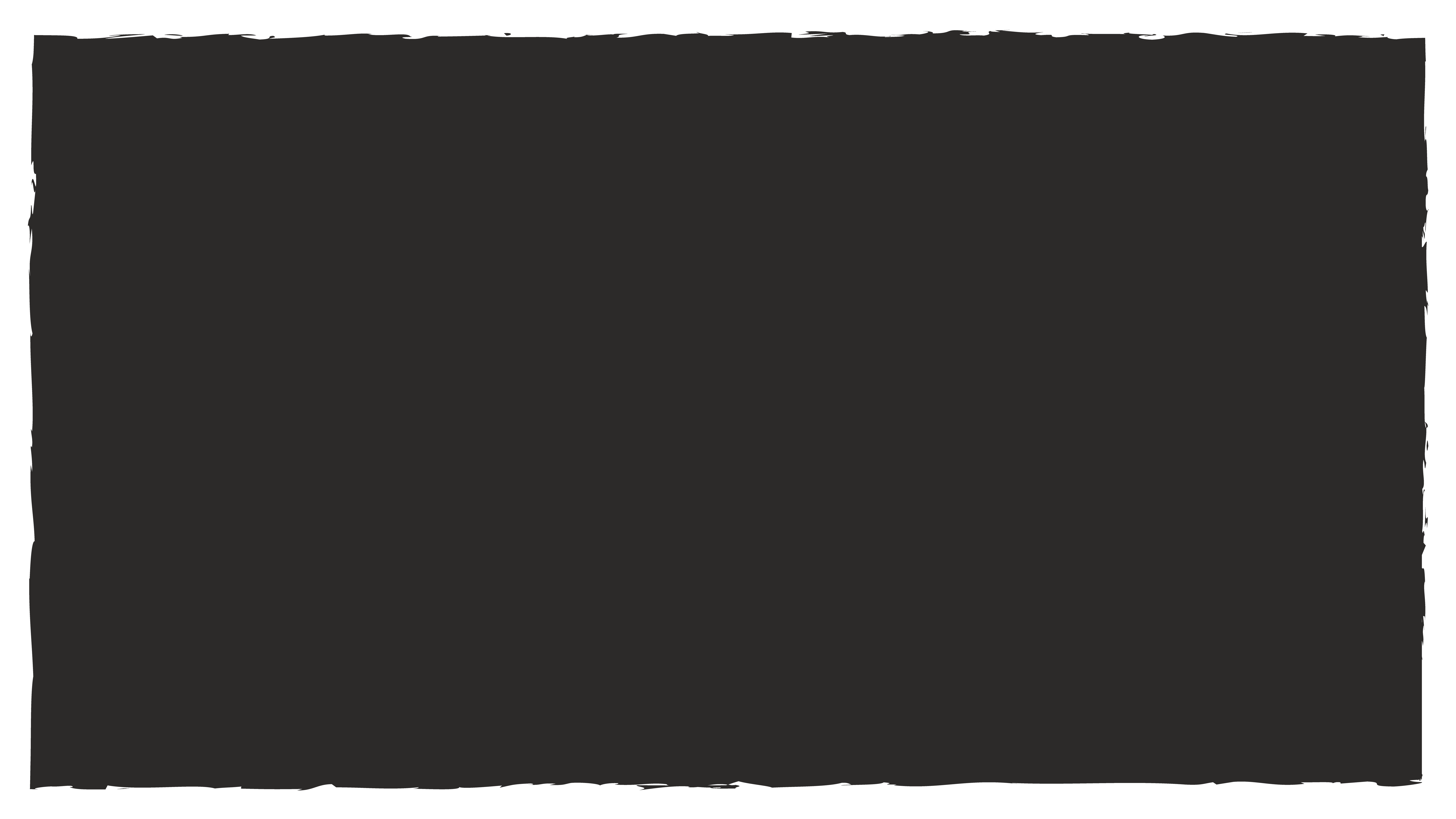 56
Share It Out
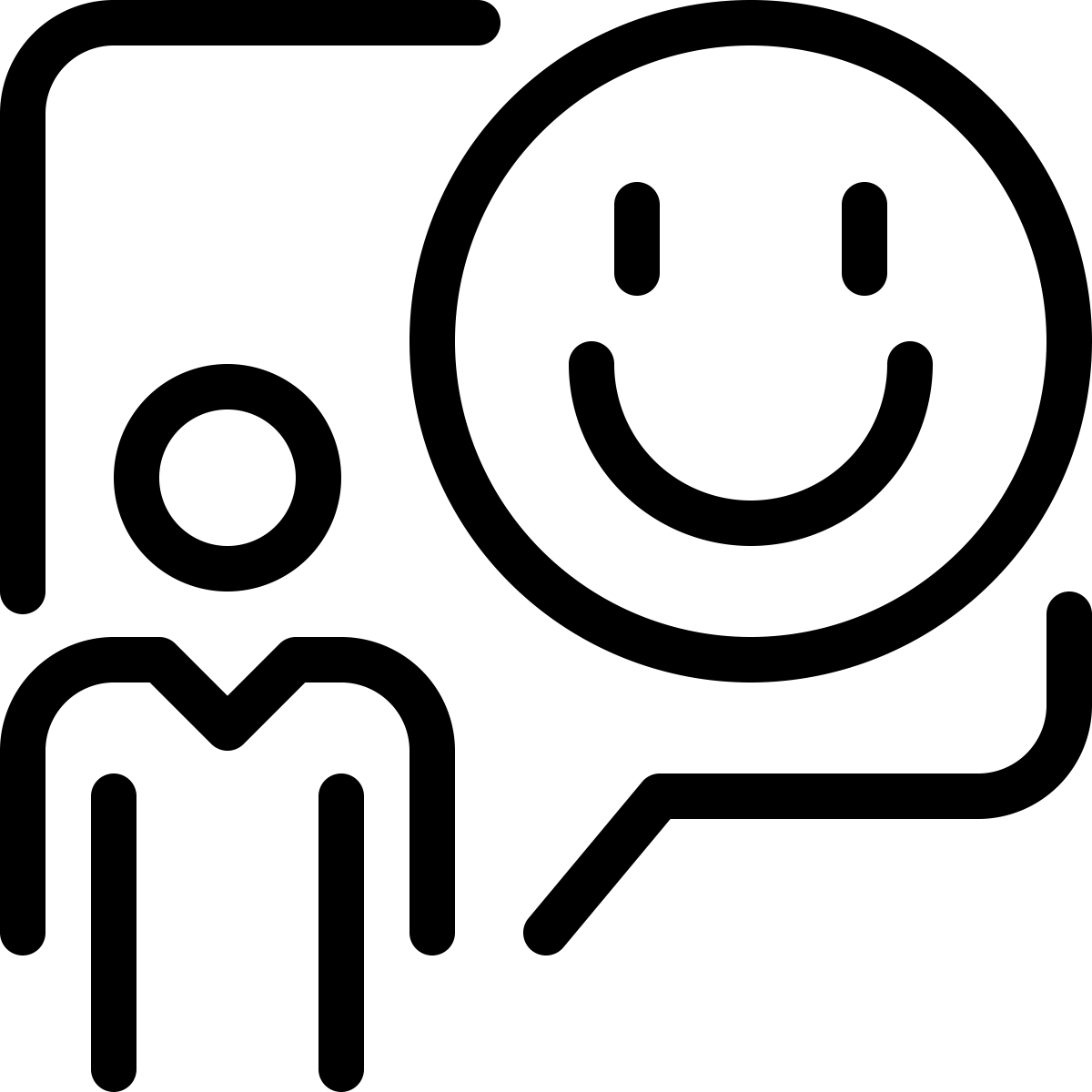 What other strategies
did you think of?
[Speaker Notes: Debrief from the article and toolbox activity in students’ journals.]
Add to your toolbox as you think of more ideas. Experiment! Over time, you’ll develop your own personal collection of tools to choose from when you feel overwhelmed.
CLOSING THOUGHTS
[Speaker Notes: Read and discuss.]
Which topics are you interested
in exploring next?
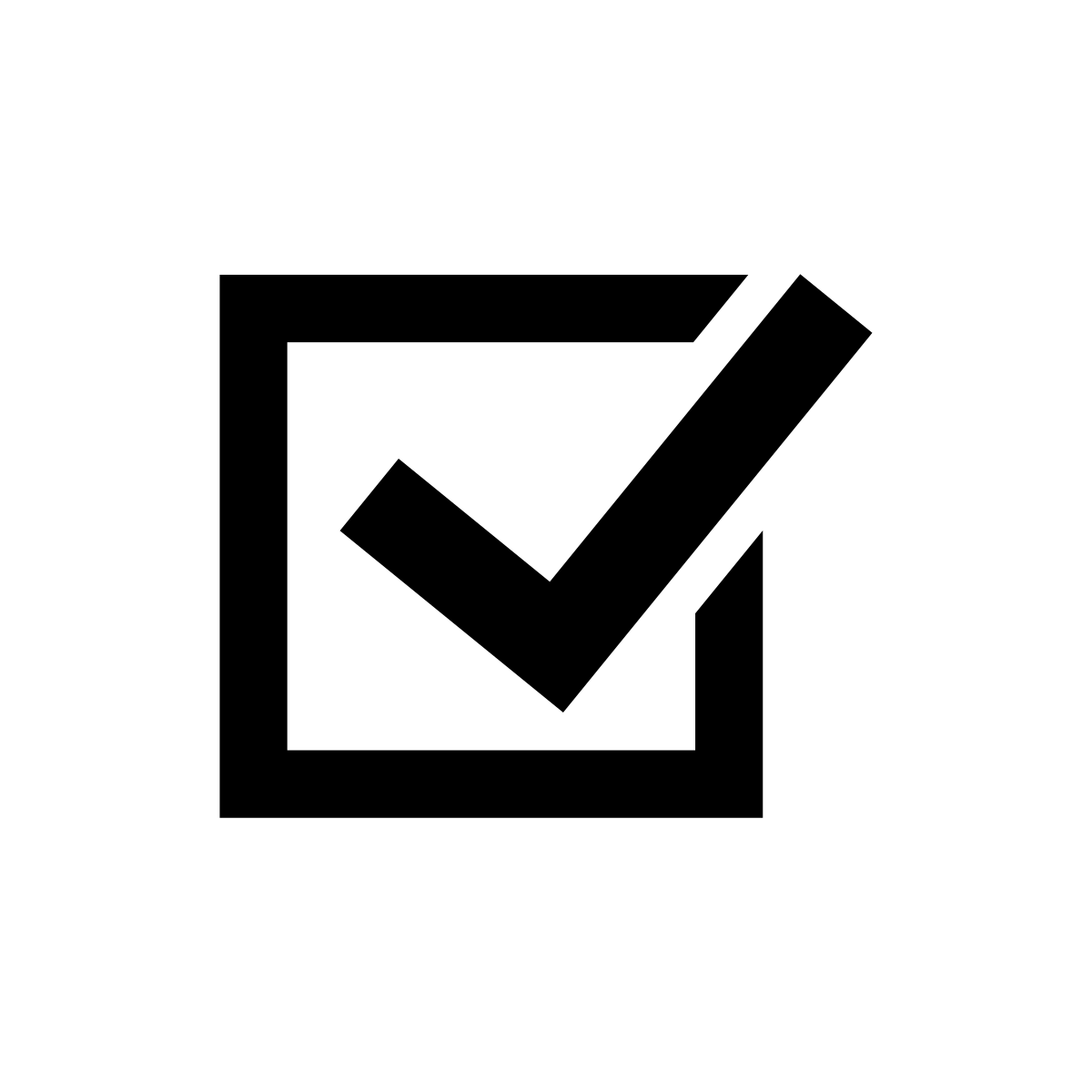 Attention Management
Foundations of Flow
Learning how to focus and
concentrate on things you want to do
Completing work with ease,
enjoyment, and satisfaction
Productivity 
Practices
Energy & Stress Management
Self-Directed Learning
Creating healthy daily habits to 
balance rest and productivity
Setting goals and taking control
of what and how you learn
Creative Thinking
Time Management
Expressing yourself and problem
solving in new and different ways
Prioritizing and planning
for getting things done
[Speaker Notes: Say, “While this unit is over now, we’re going to continue experimenting with productivity throughout the school year. I’d like to know what you’re most interested in learning about.”
Click to reveal each option.

[Copy/paste the checkmark icon if students have already completed any additional units.]]
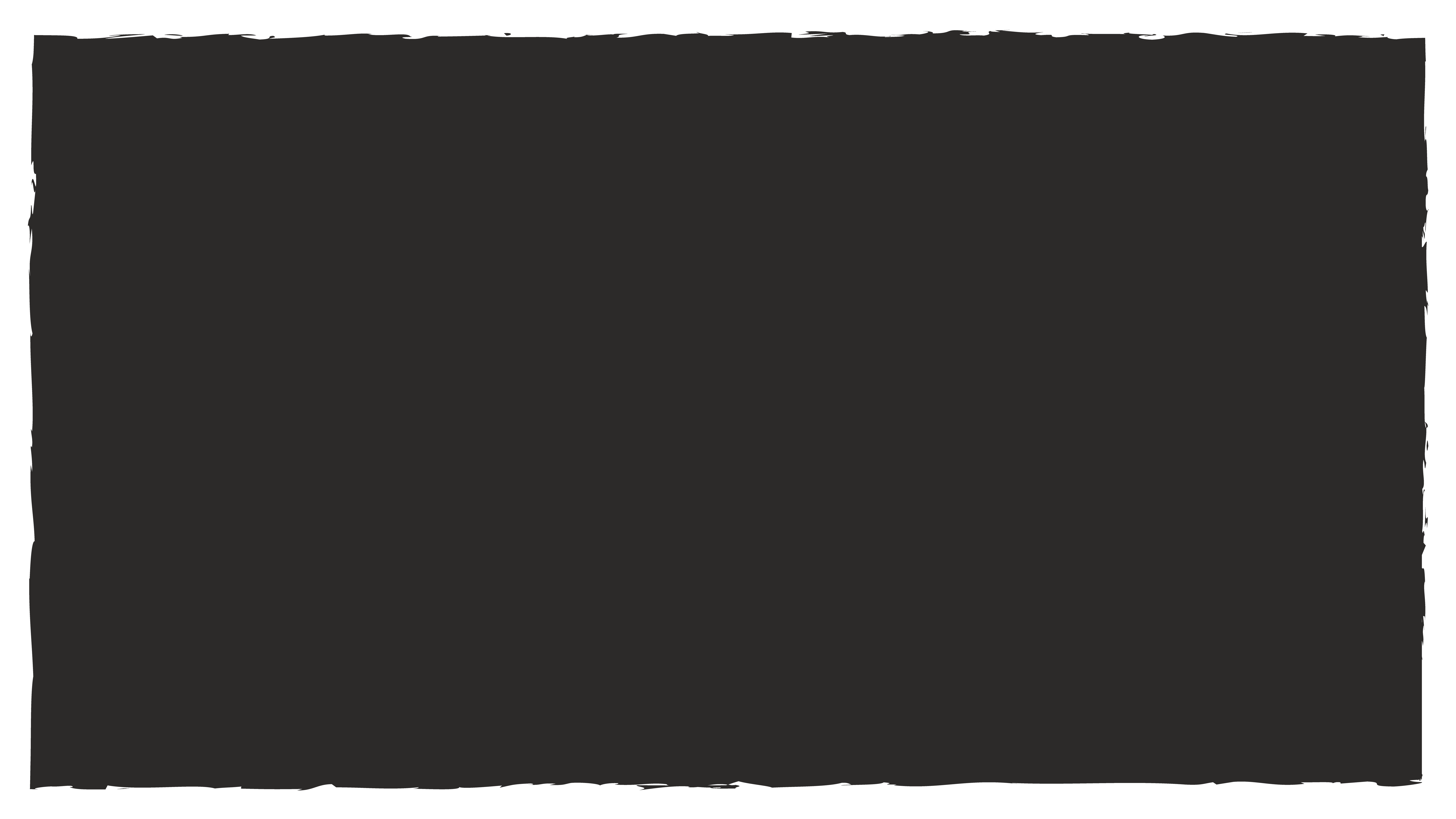 59
Journal Activity
Use page 10 of your journal to
help you reflect.
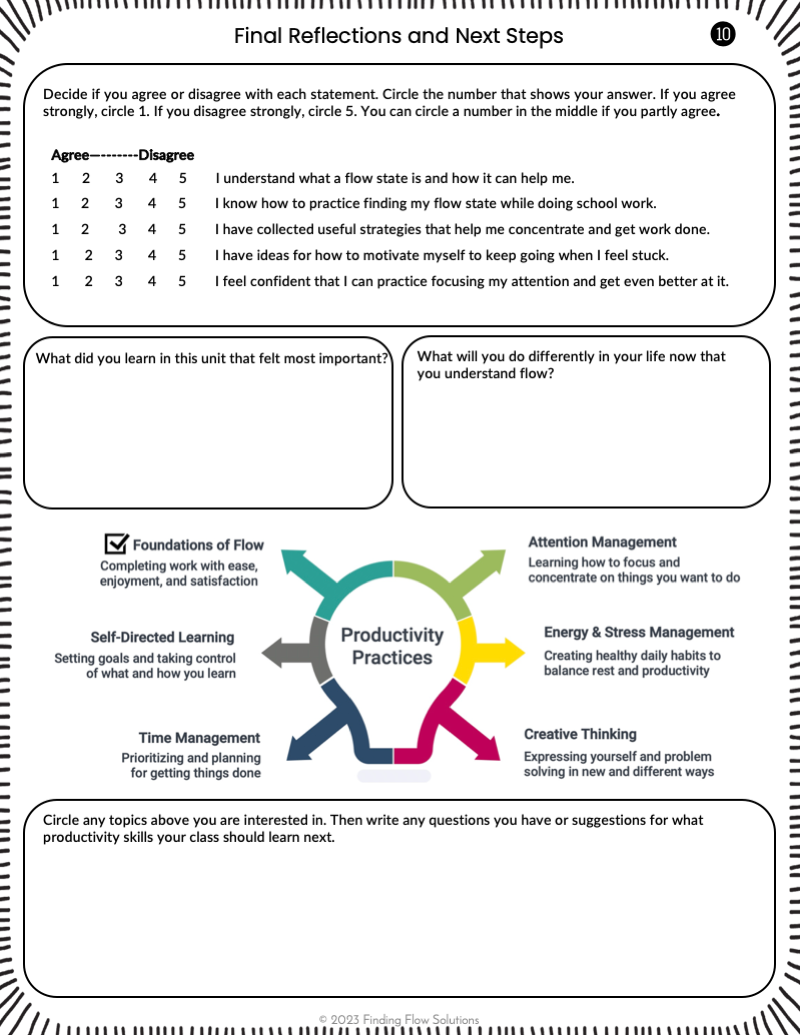 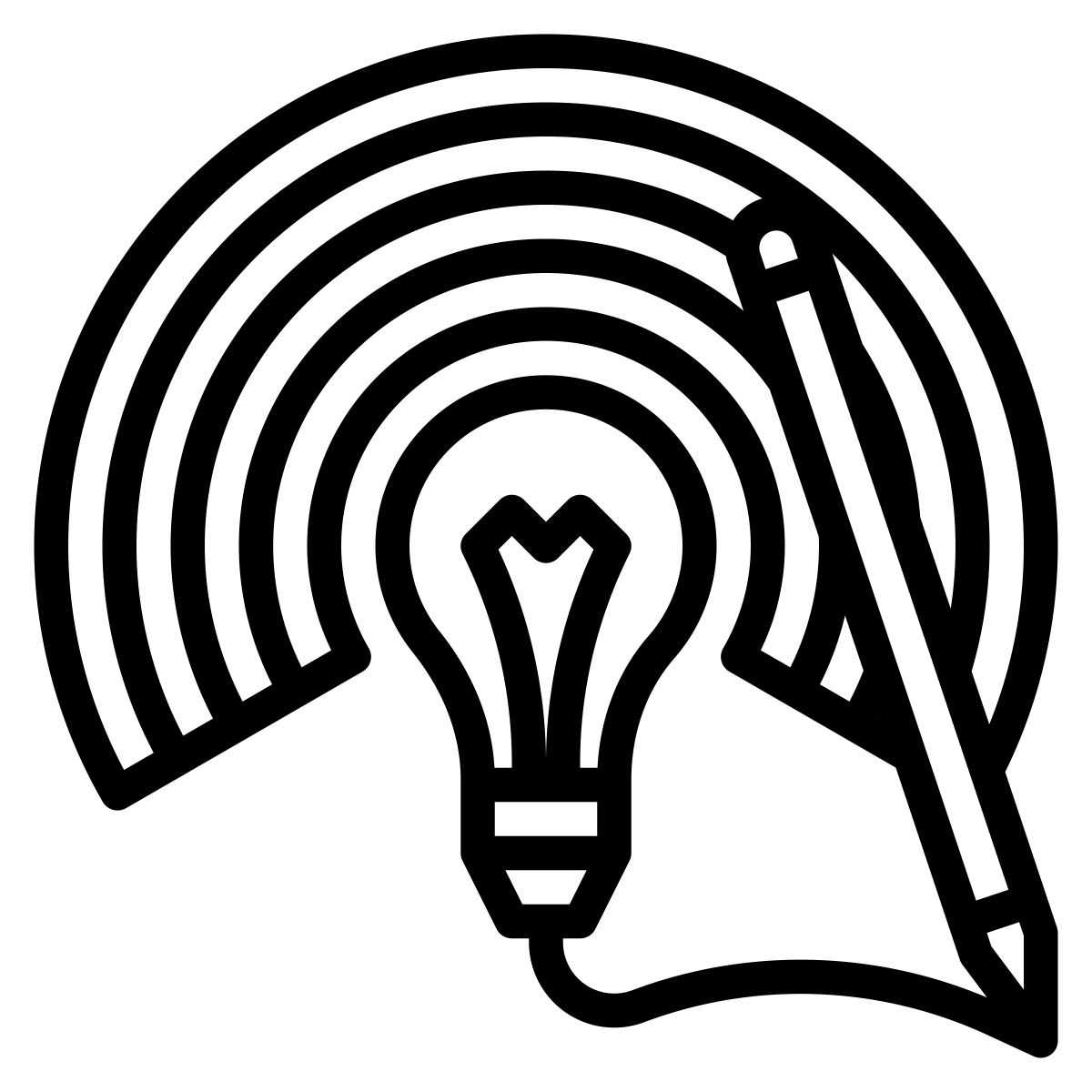 [Speaker Notes: Introduce the reflection activity in students’ journals and release students to complete it (allow 5 min.)]